GRAPHIC DESIGN
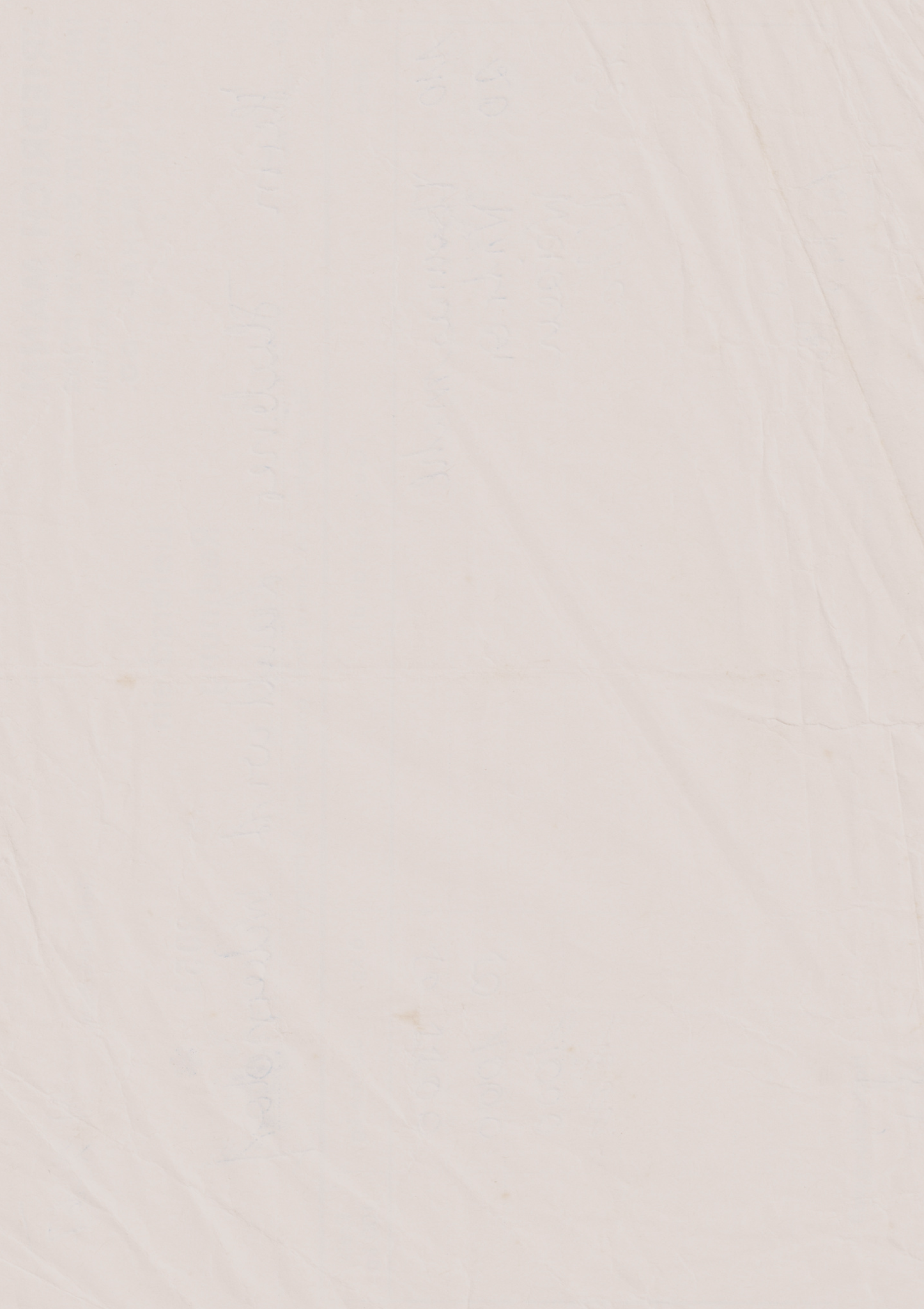 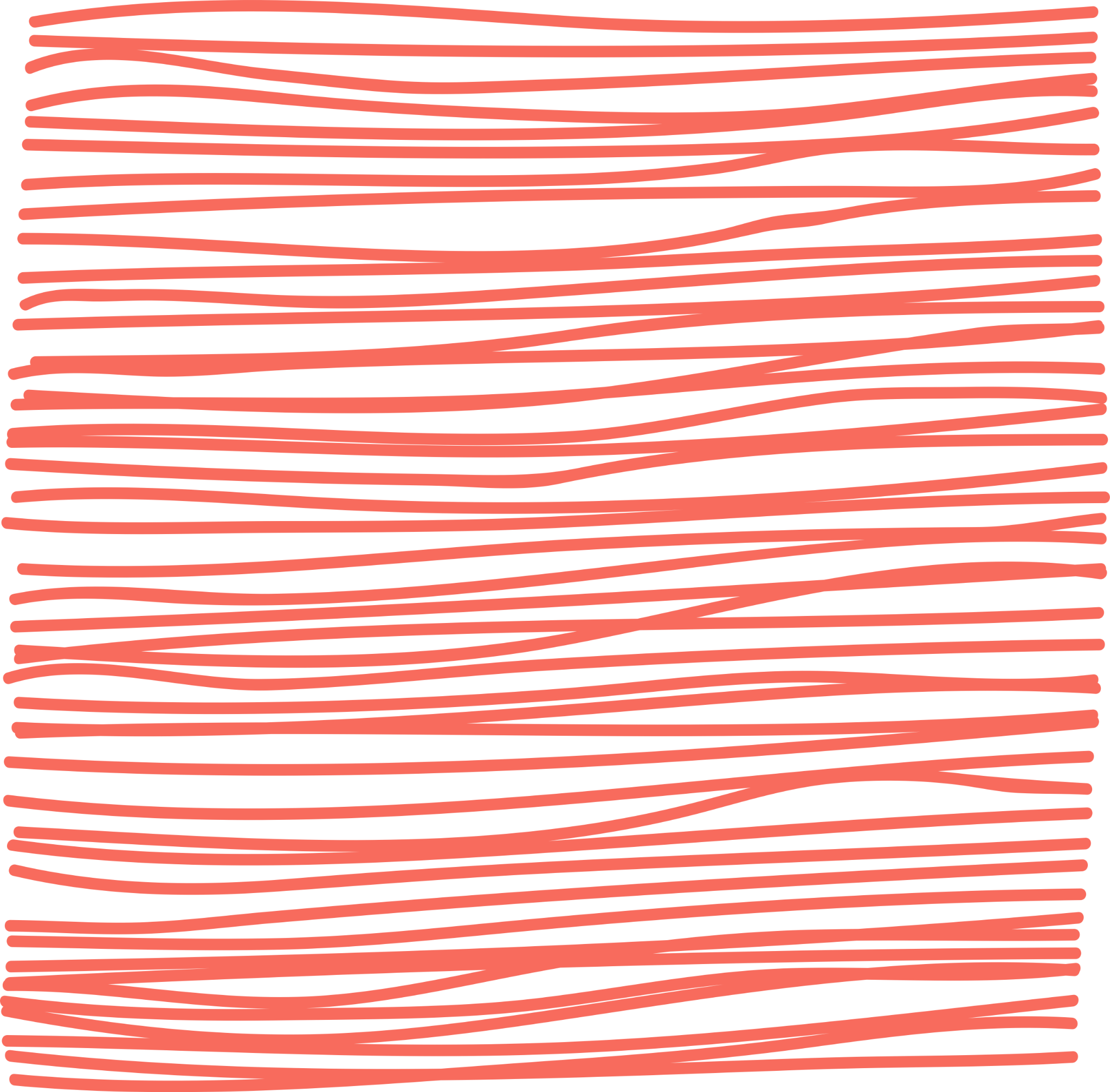 P
R
I
N
T
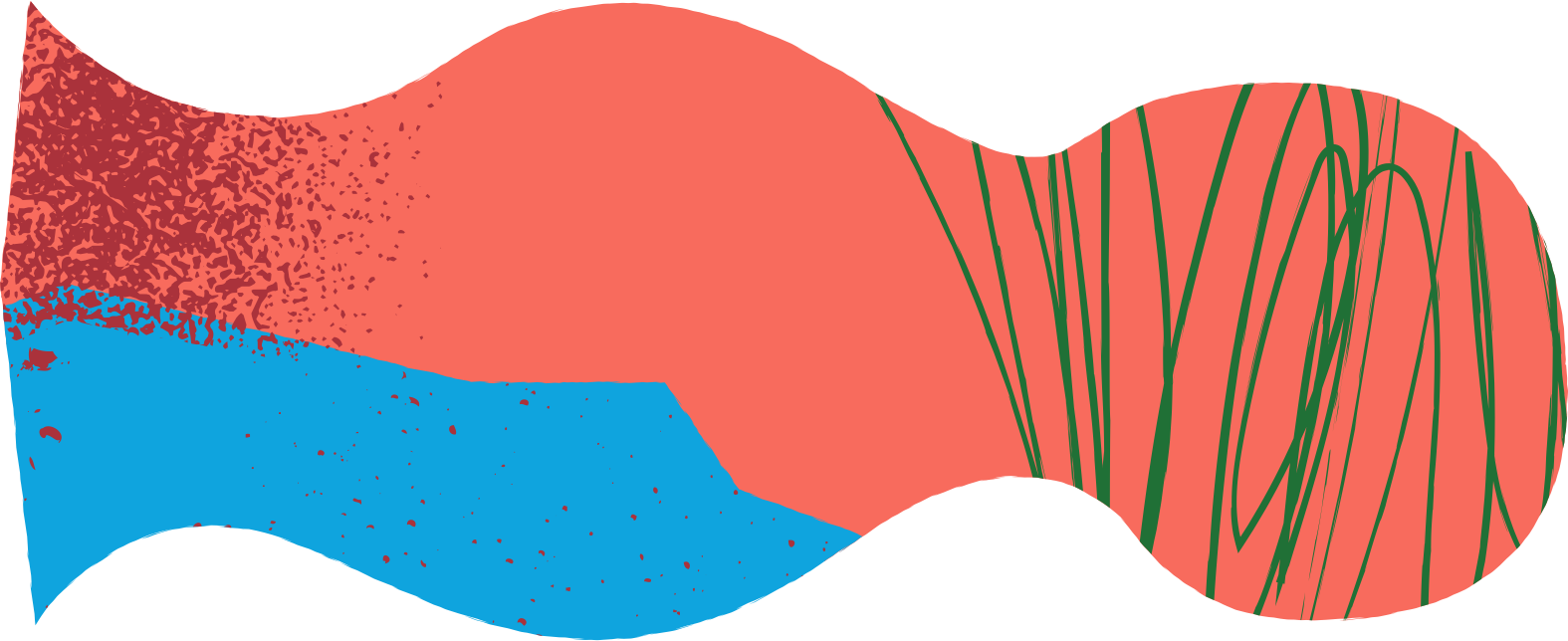 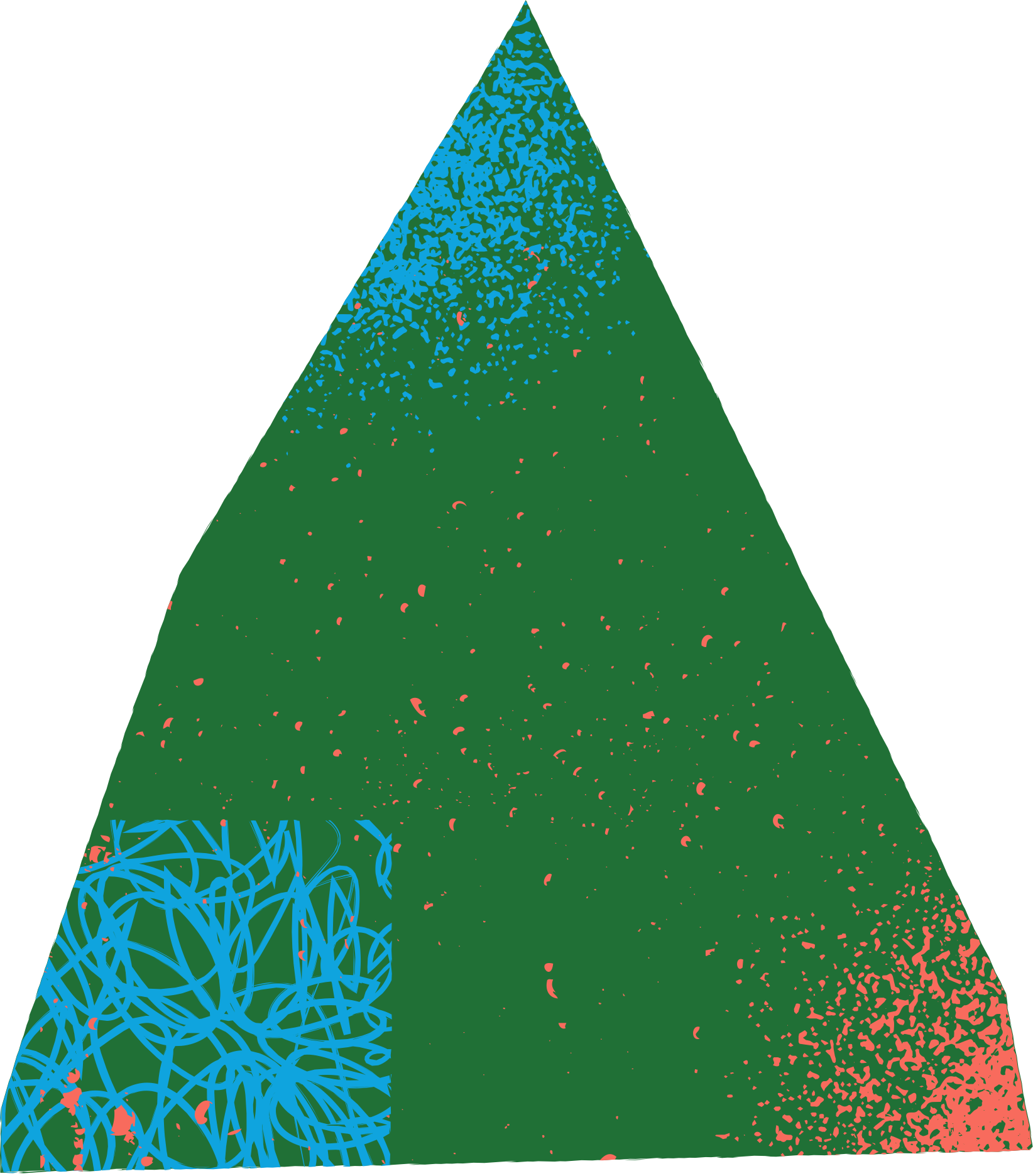 PORTFOLIO
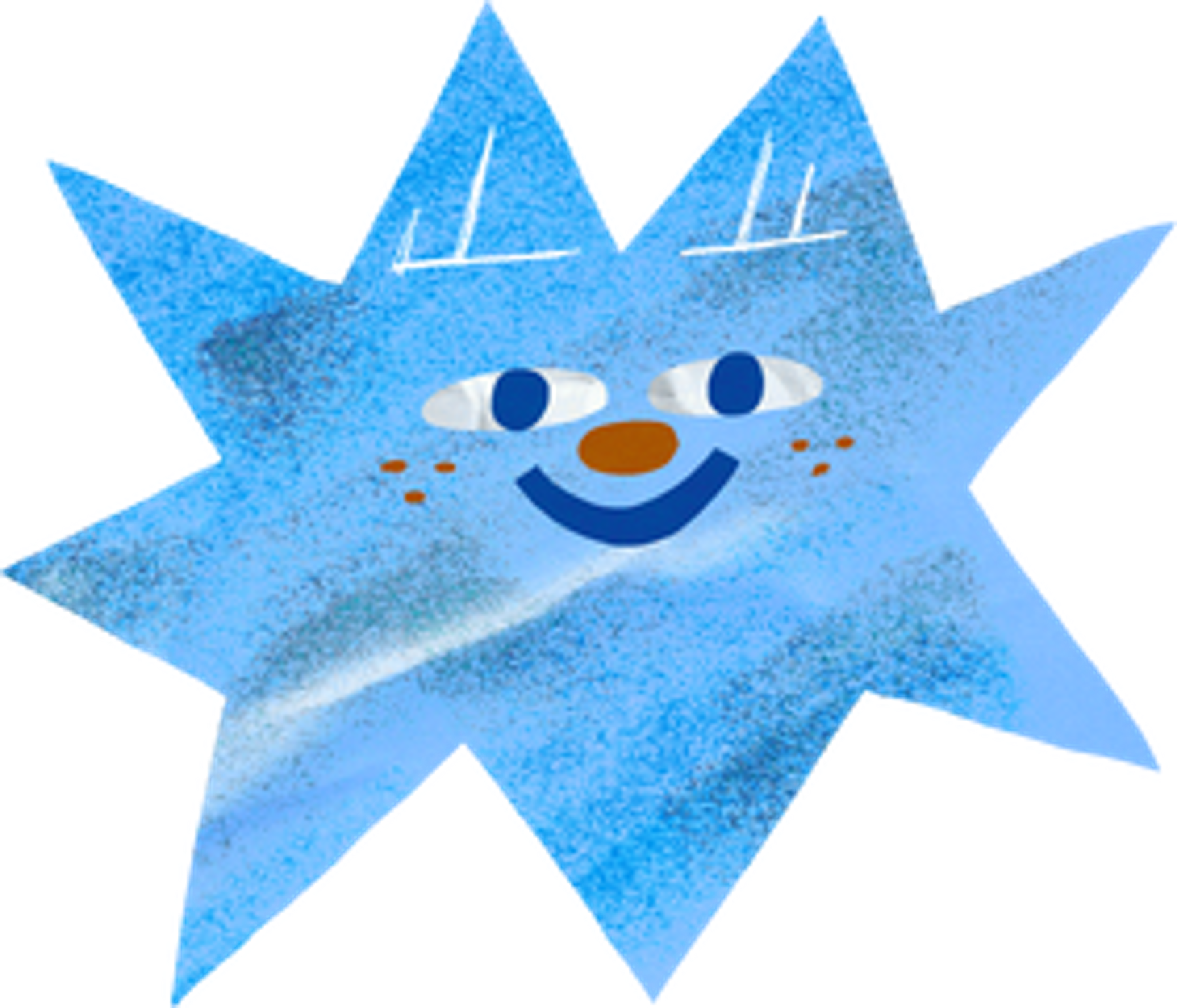 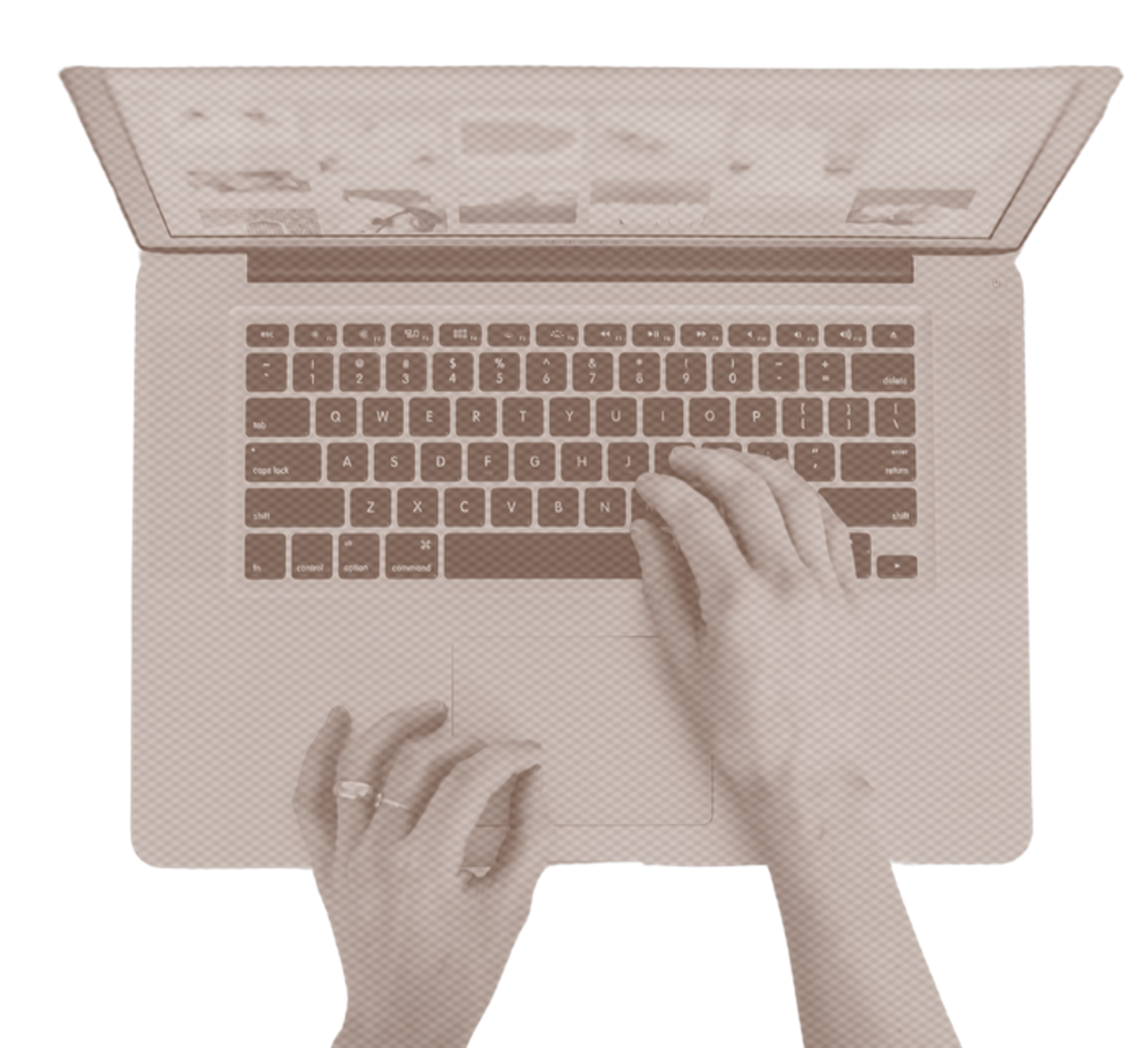 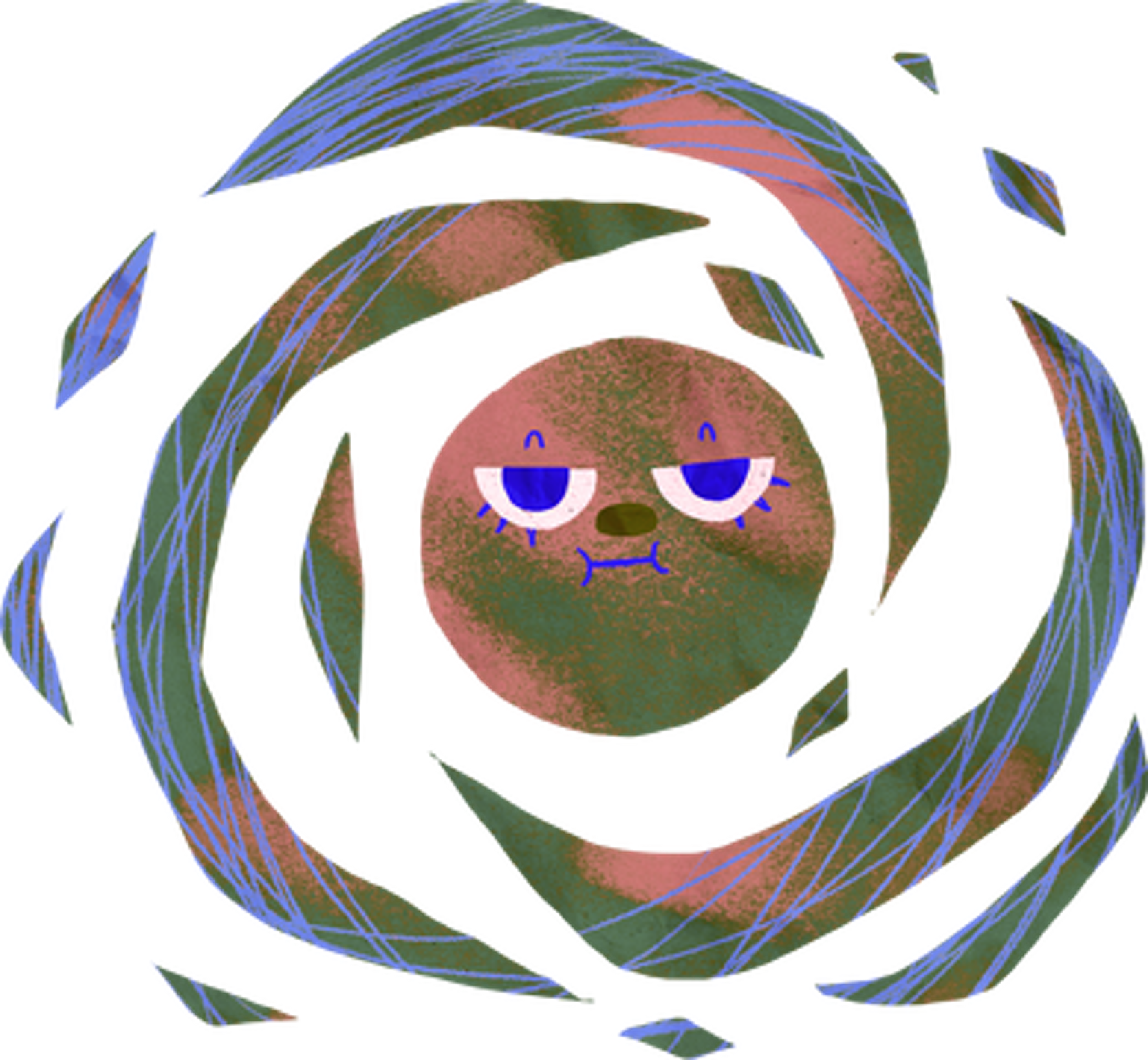 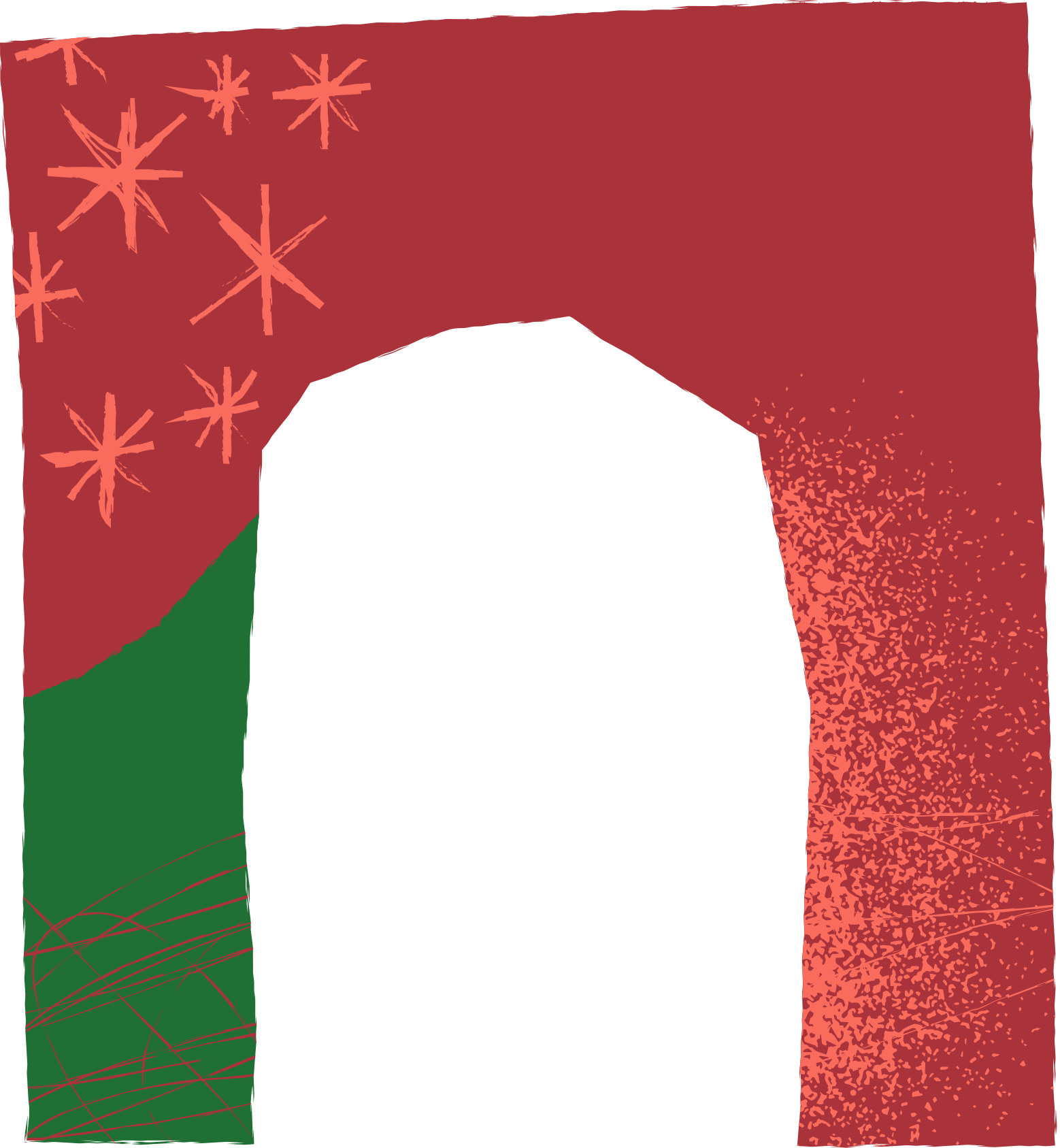 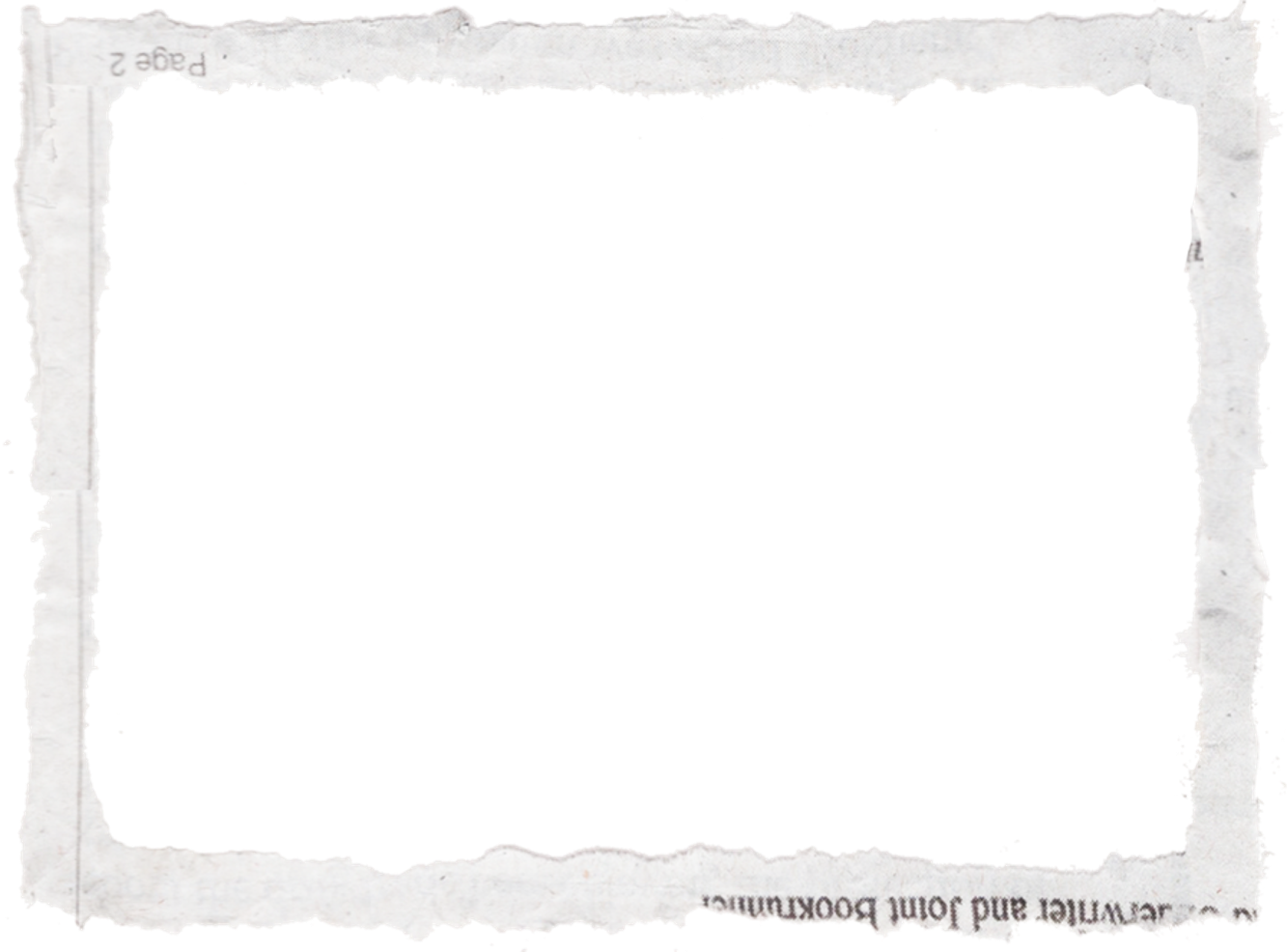 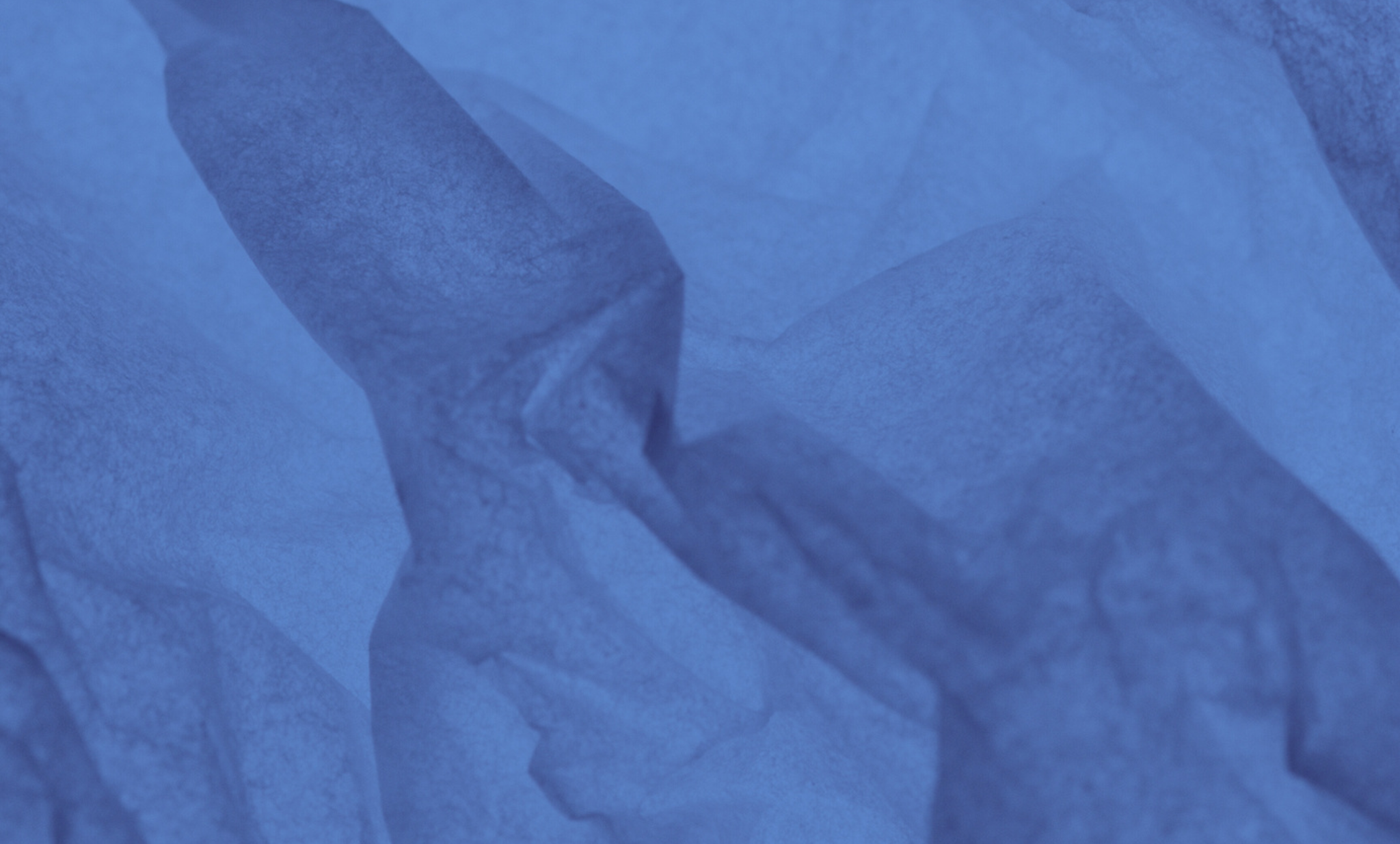 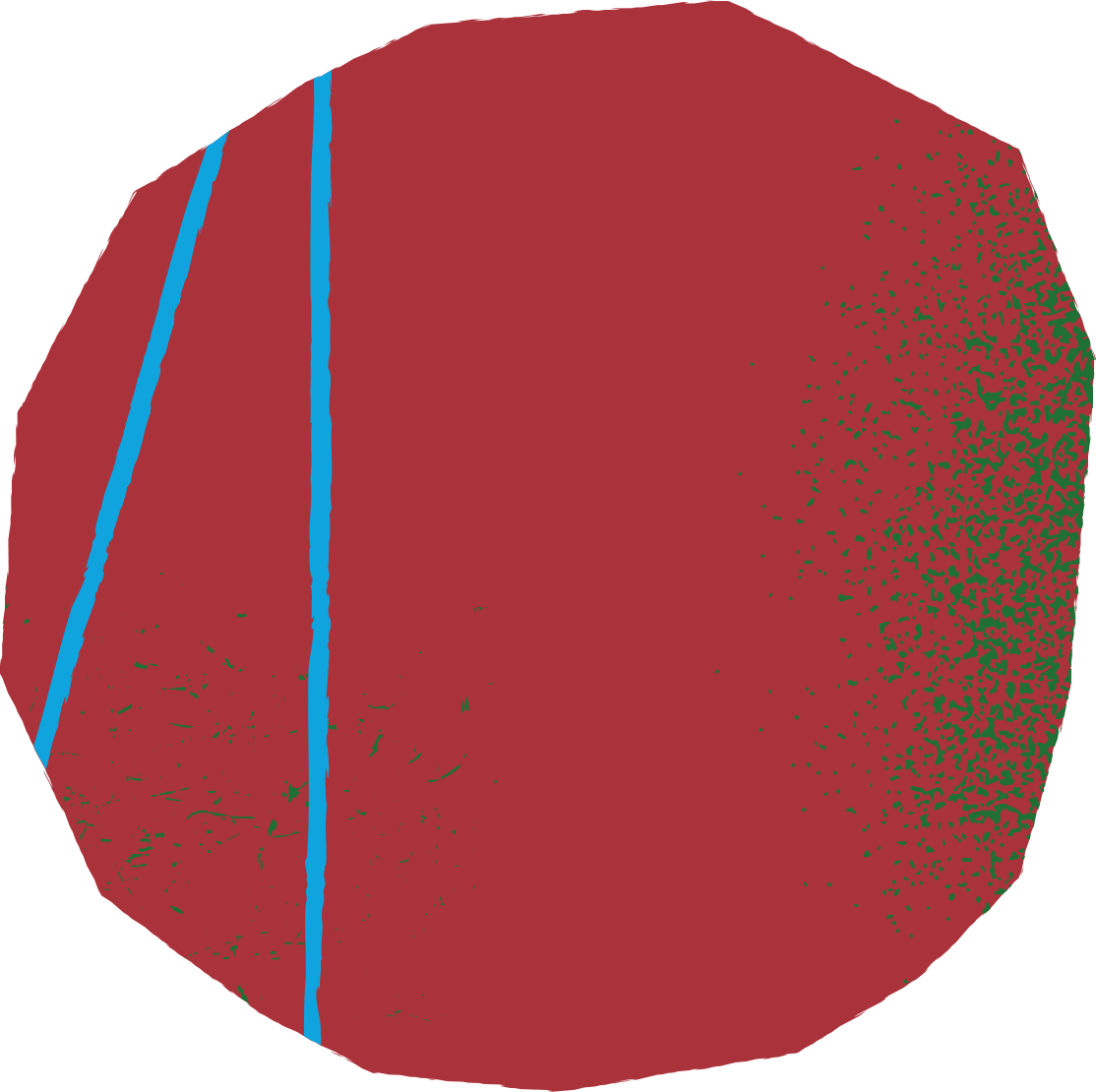 Jamie McAdoy
2021-2025
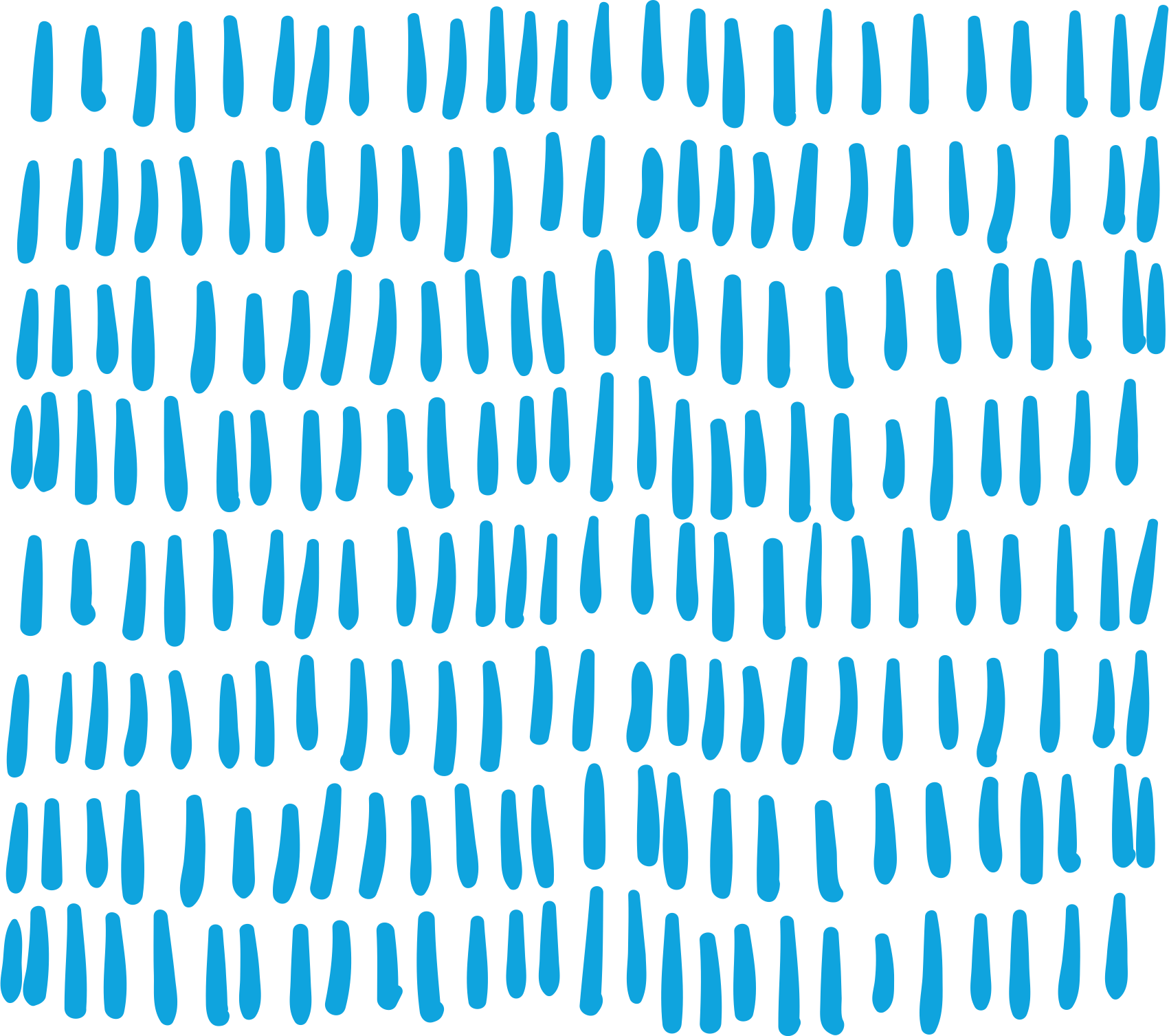 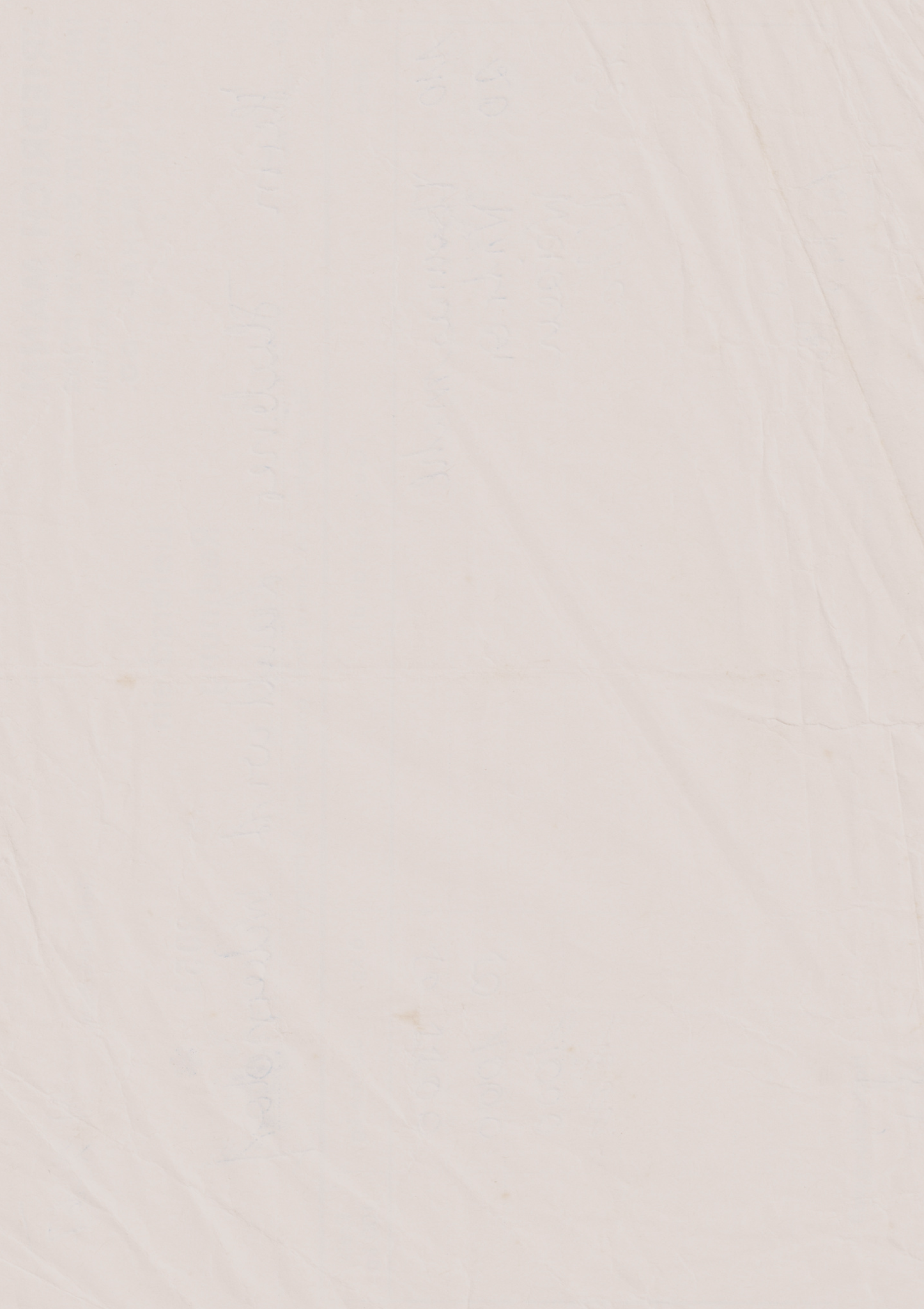 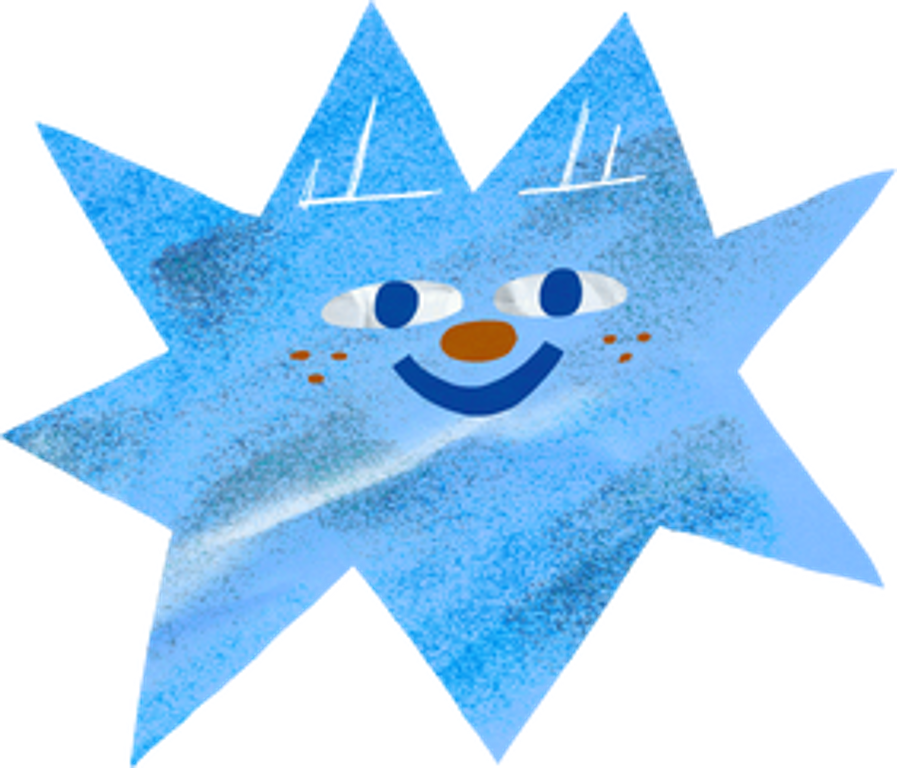 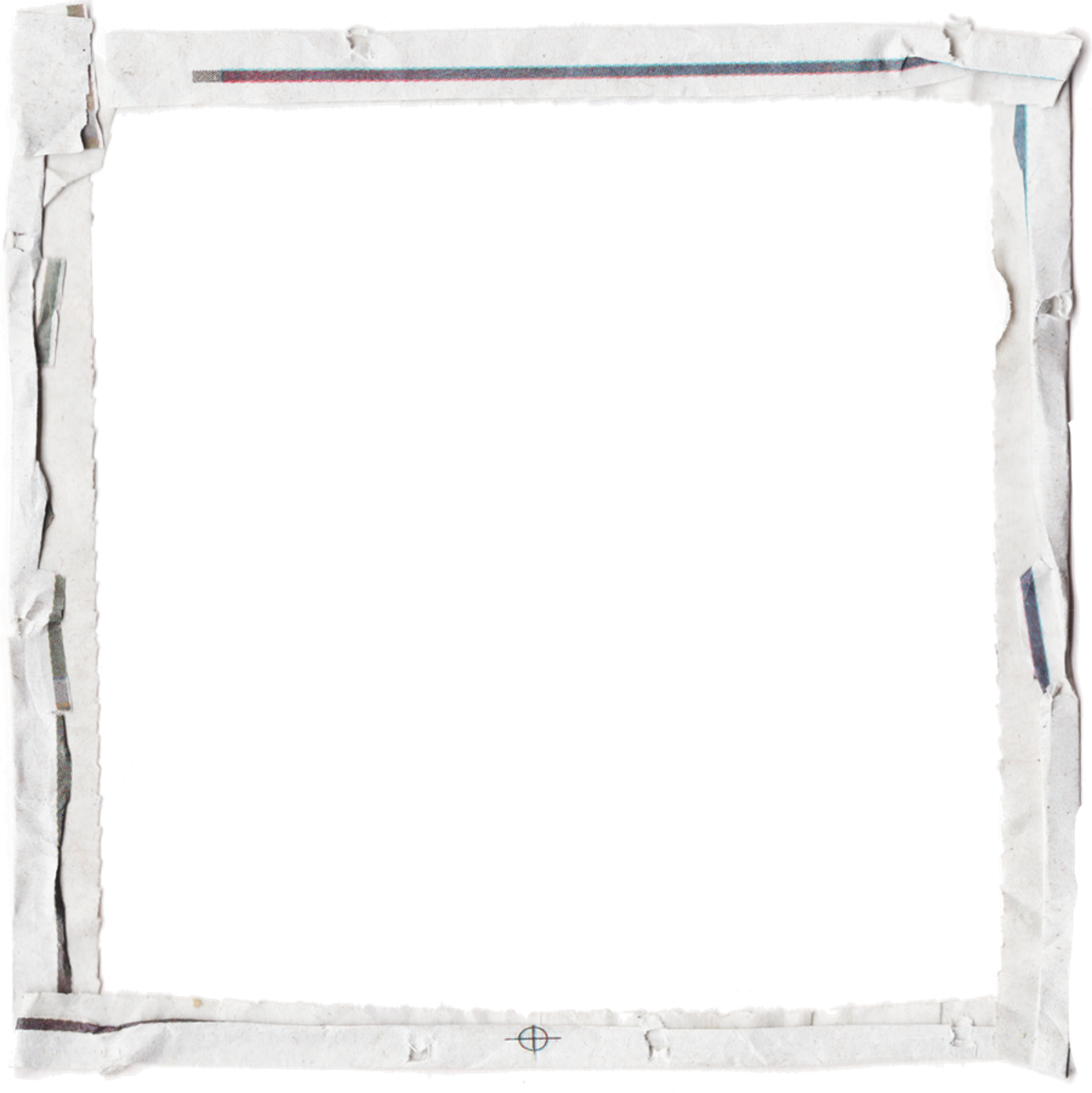 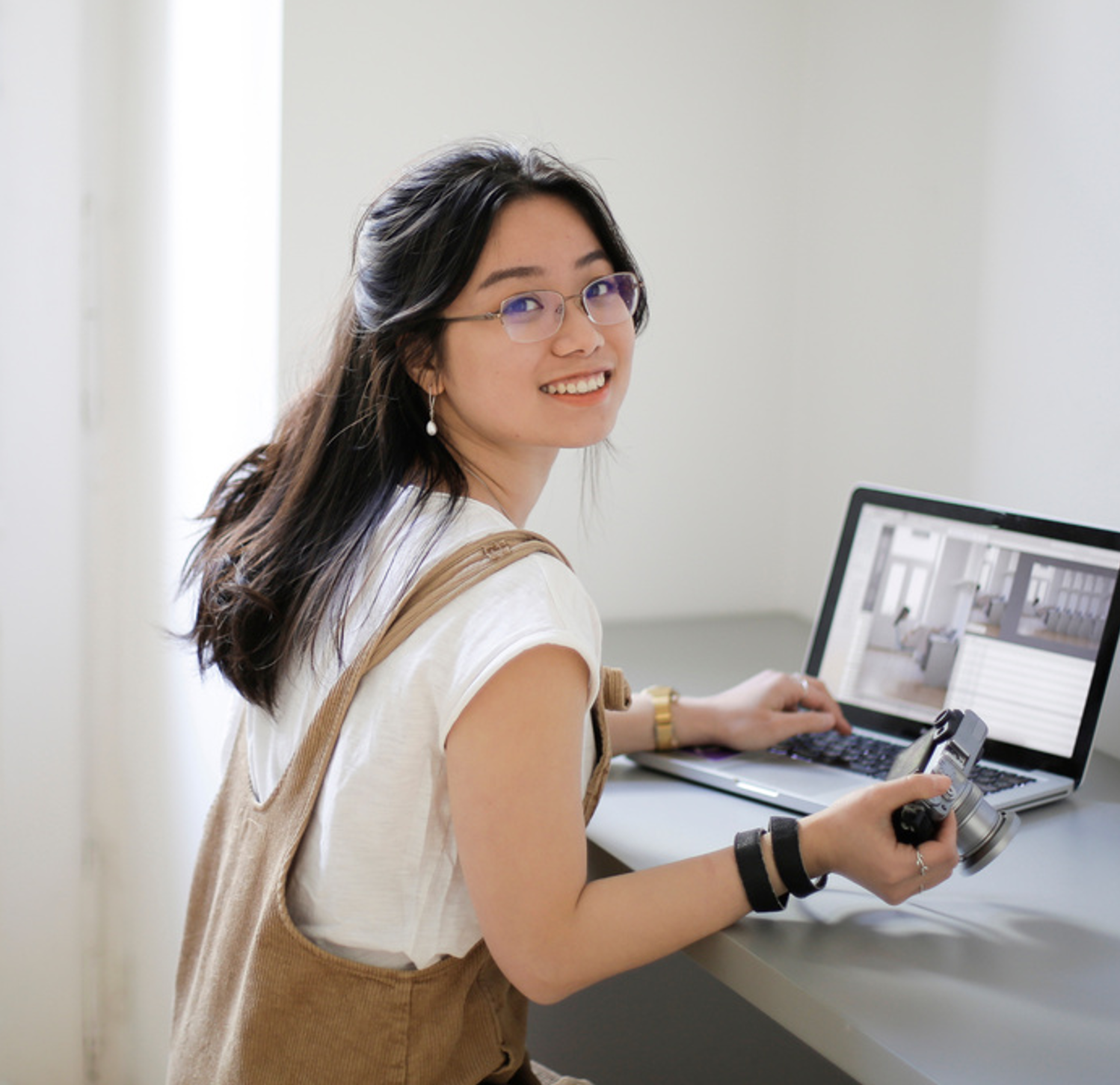 Graphic design
is my passion
Hello! I’m Jamie, I specialize in print design, photography, and illustrations. With 3 years of experience, I thrive on creating visual narratives that engage and inspire.
ABOUT ME
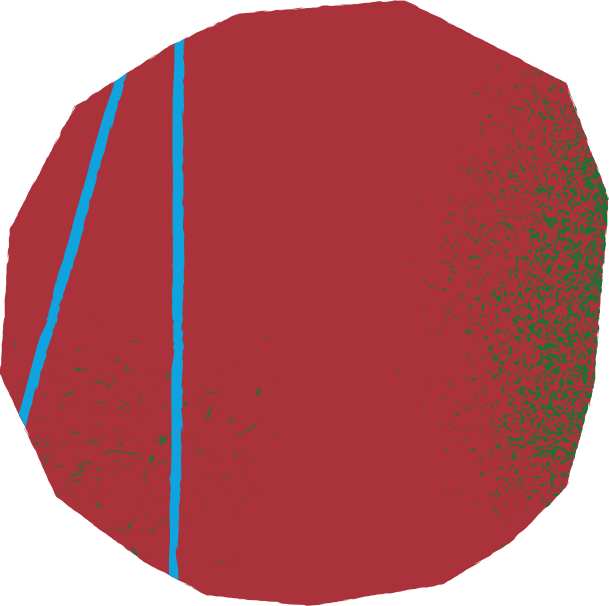 SKILLS & EXPERIENCE
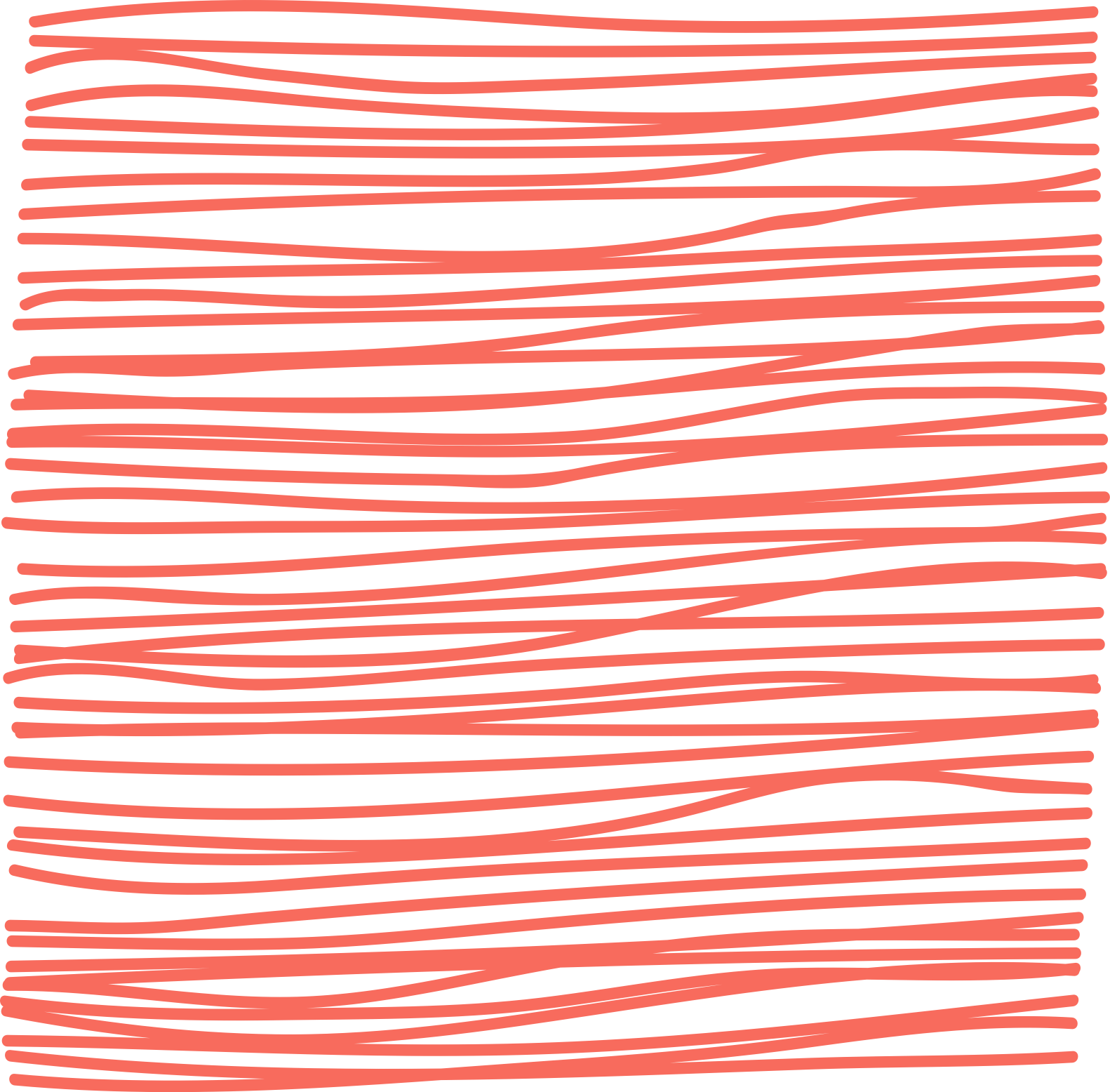 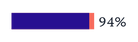 ART DIRECTOR
Print Design
Design! At the Studio  | 2023
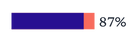 Illustration
Design ipsum dolor sit amet, consectetur adipiscing elit massa orci orci.
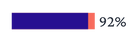 Photography
Curabitur aliquet, magna at consequat cursus, massa risus interdum
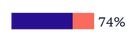 Digital Design
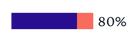 Videography
Suspendisse potenti. Sed luctus, sapien vel tincidunt varius, orci orci gravida
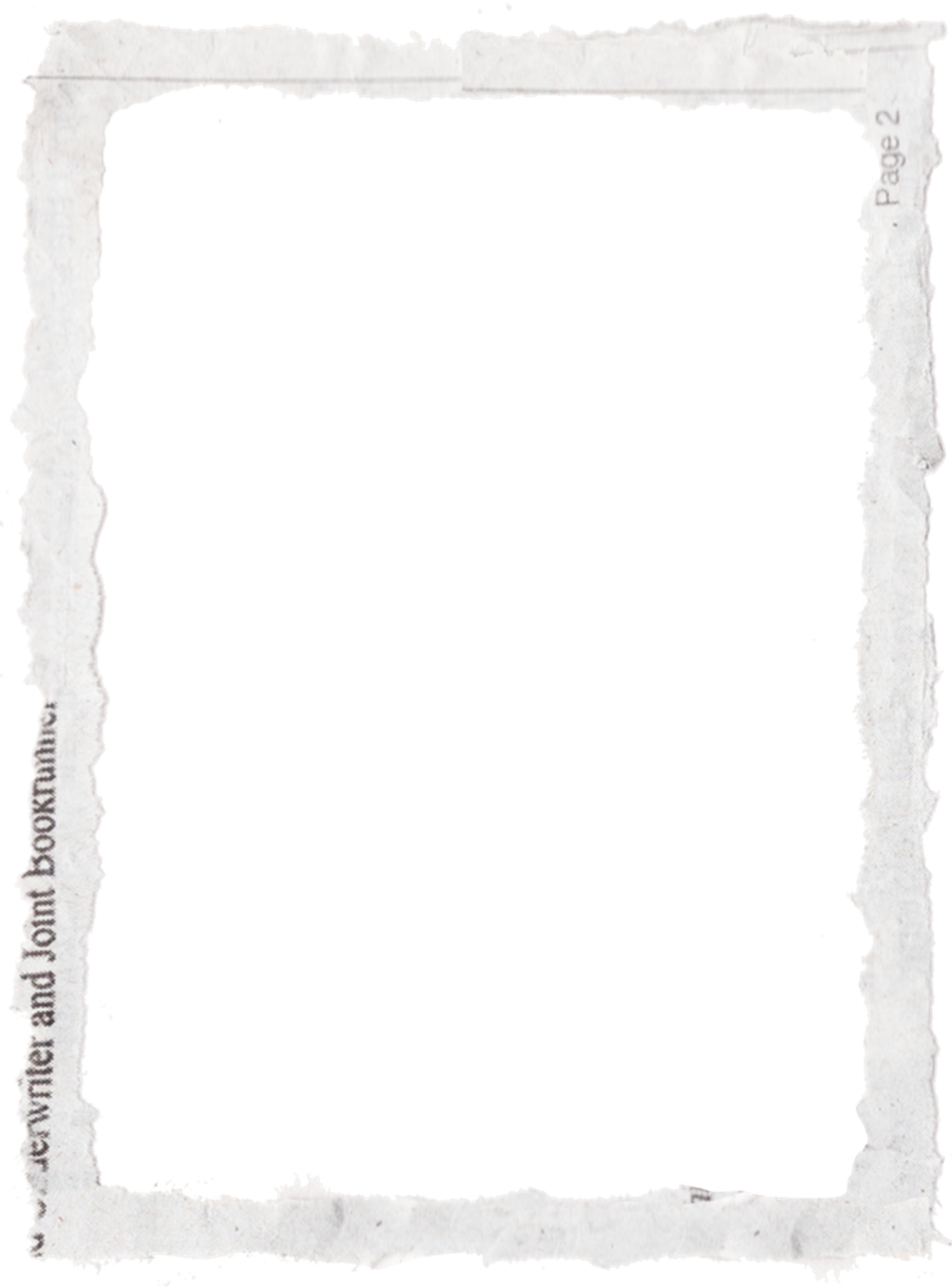 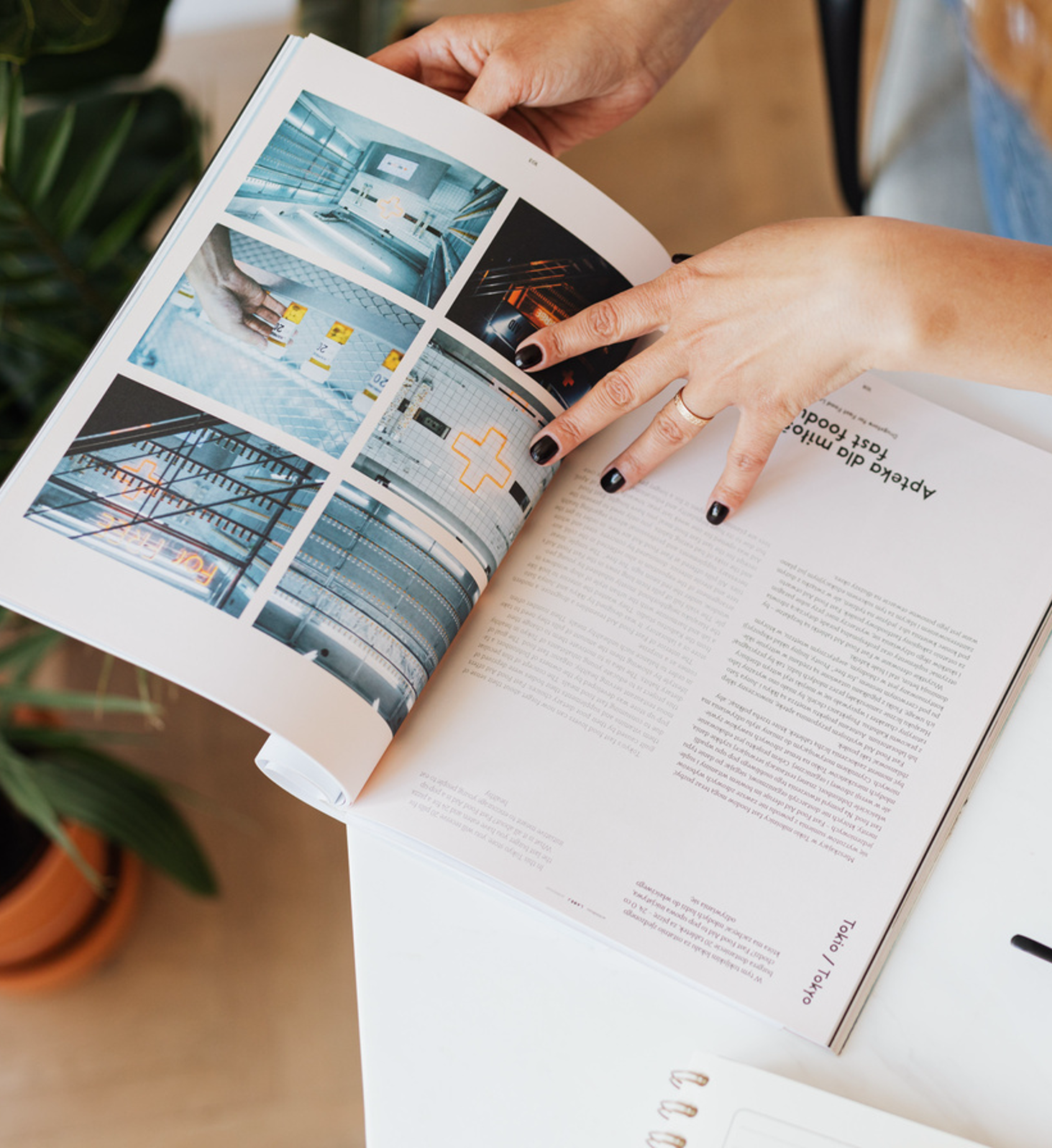 GRAPHIC DESIGNER
All Time Agency  | 2021
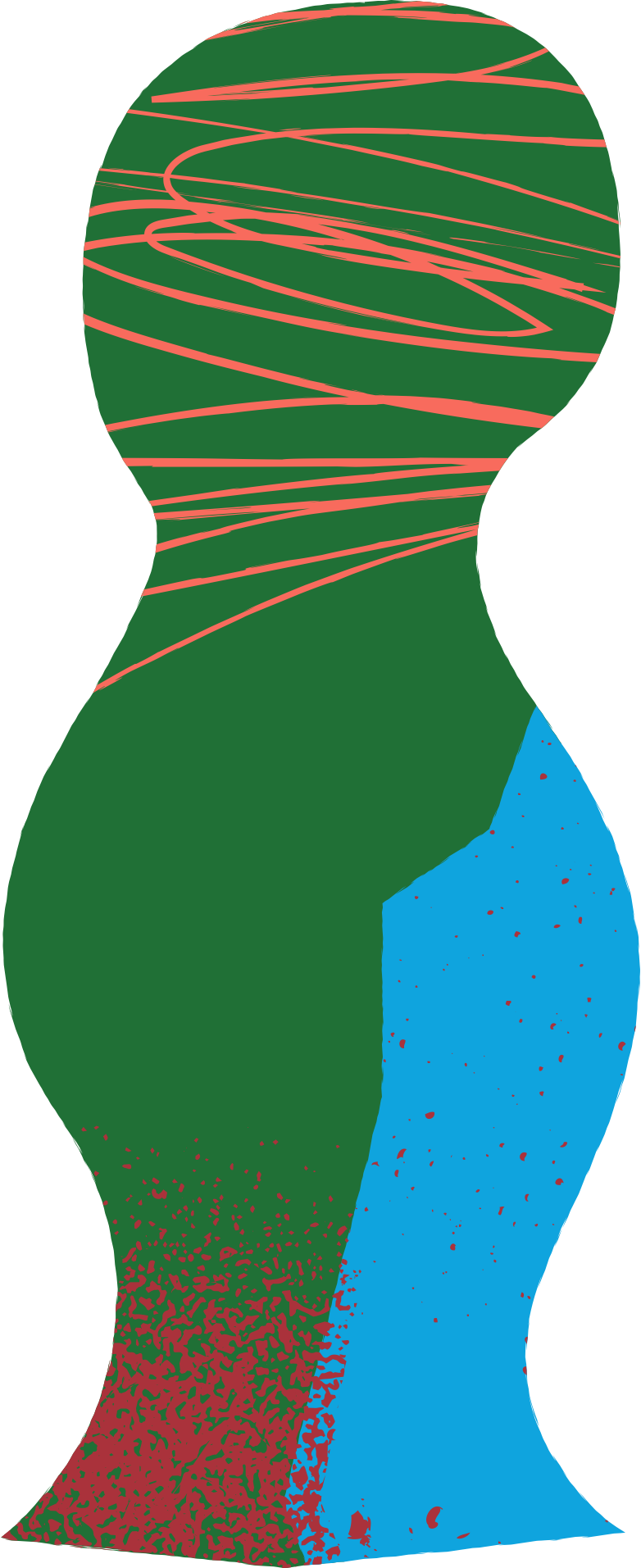 Design ipsum dolor sit amet, consectetur adipiscing elit massa orci orci.
Curabitur aliquet, magna at consequat cursus, massa risus interdum
Suspendisse potenti. Sed luctus, sapien vel tincidunt varius, orci orci gravida
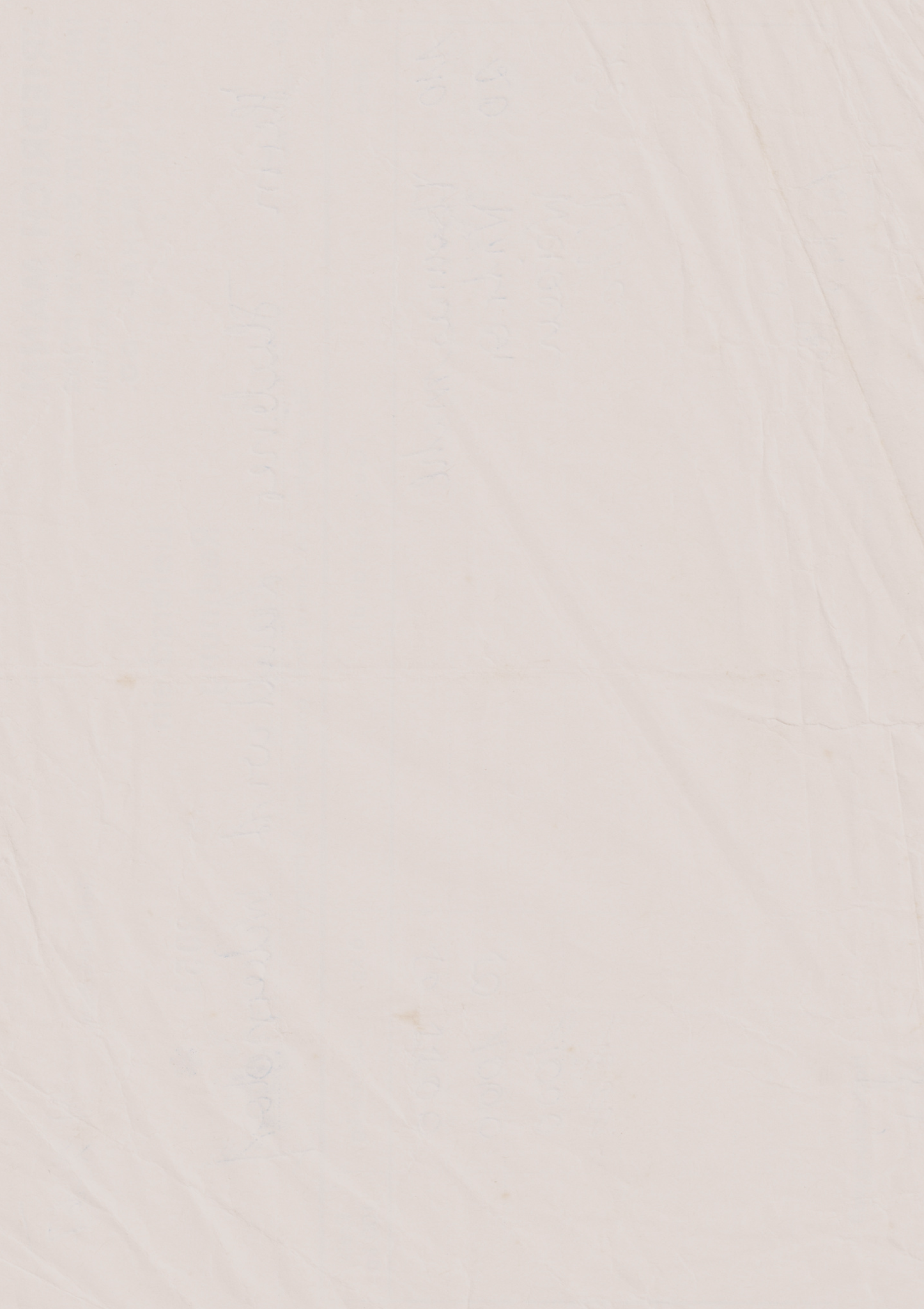 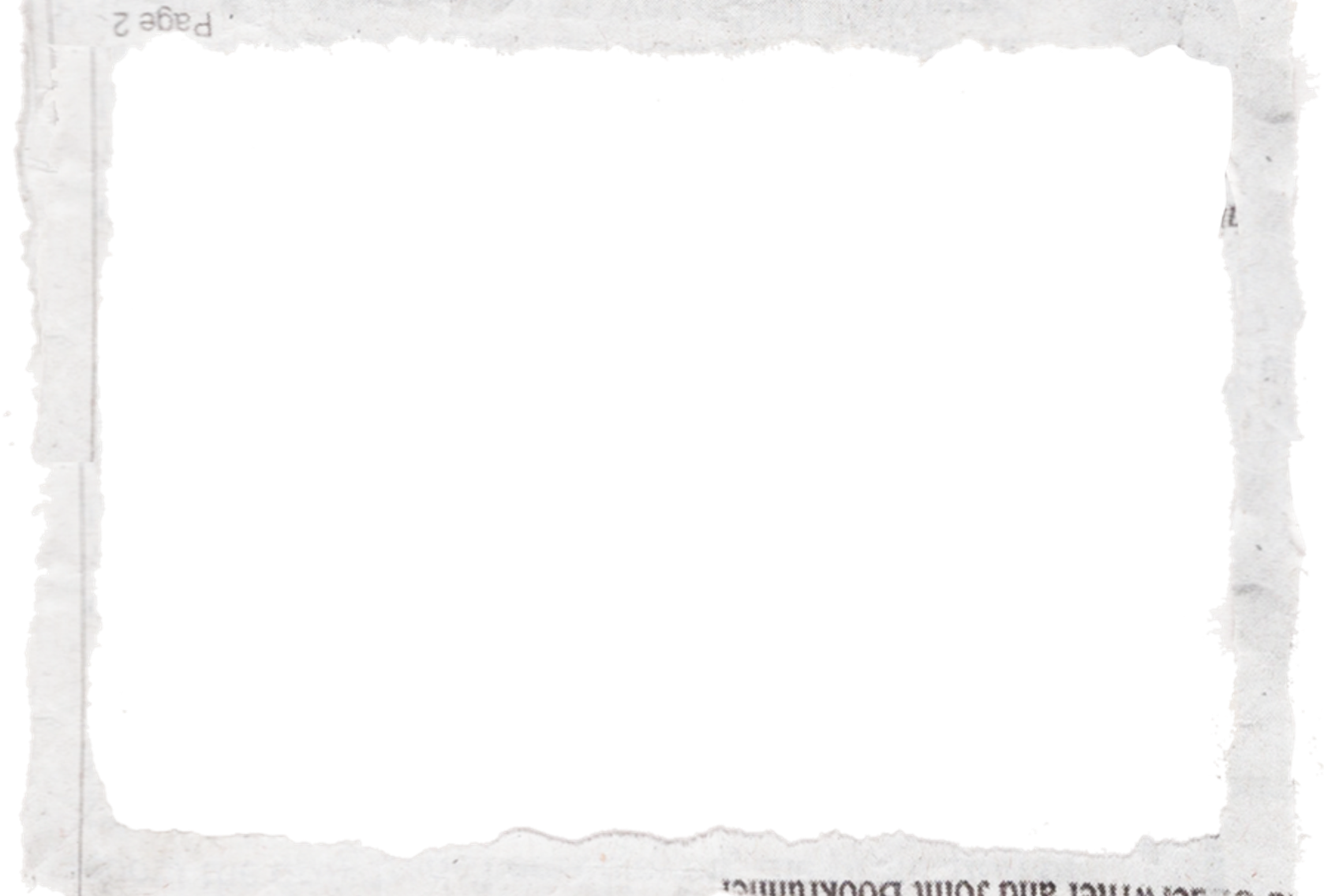 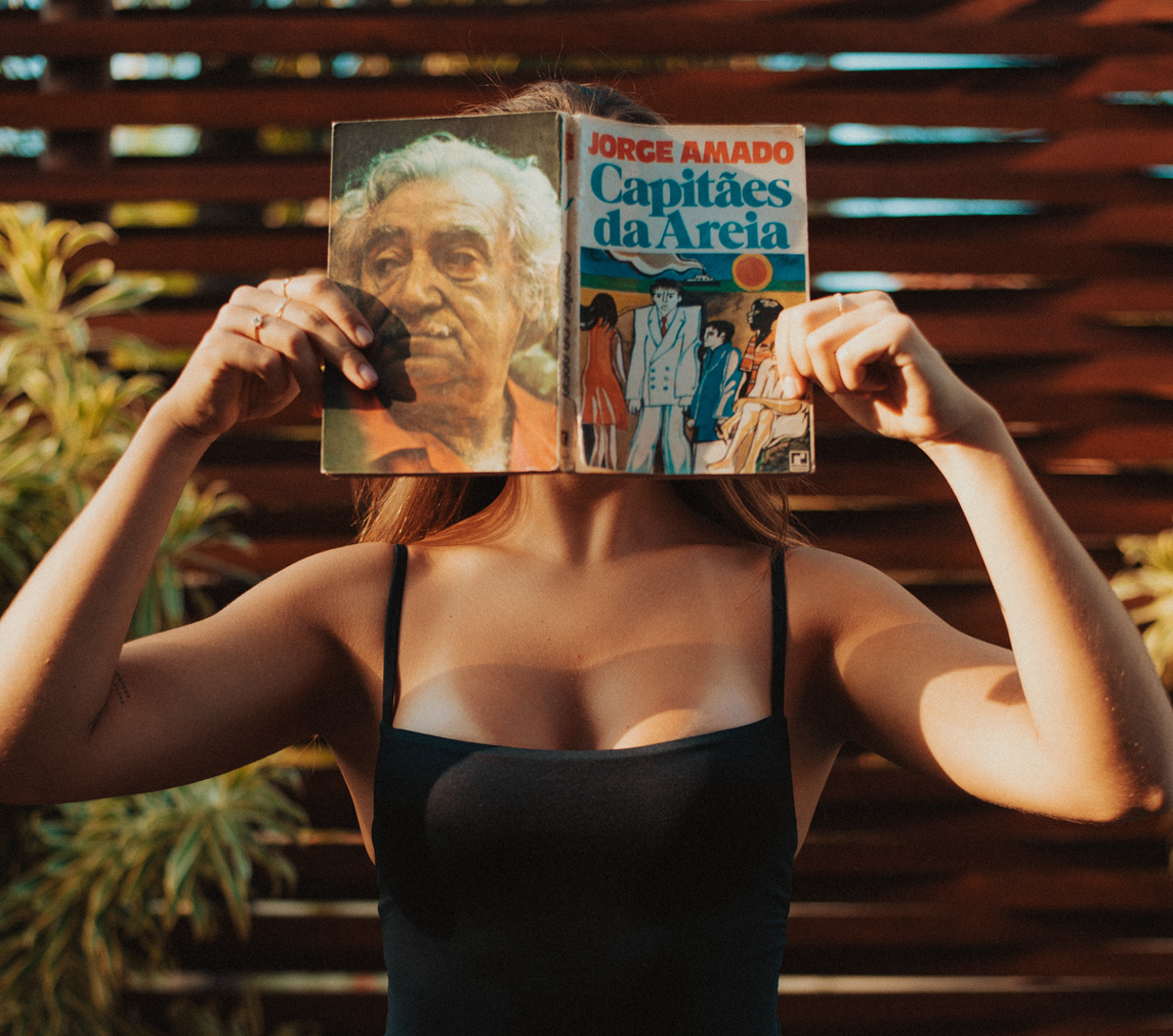 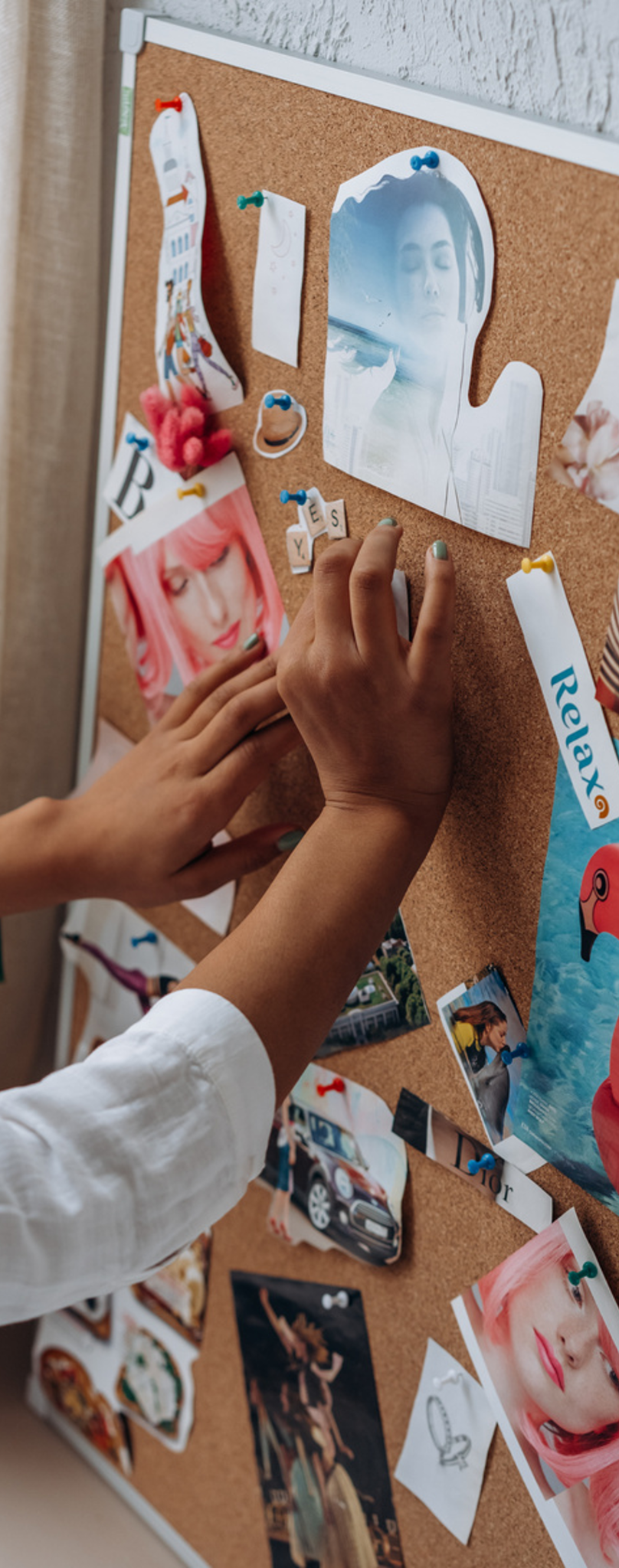 MY WORK
WWW.JAMIEMCADOY.COM
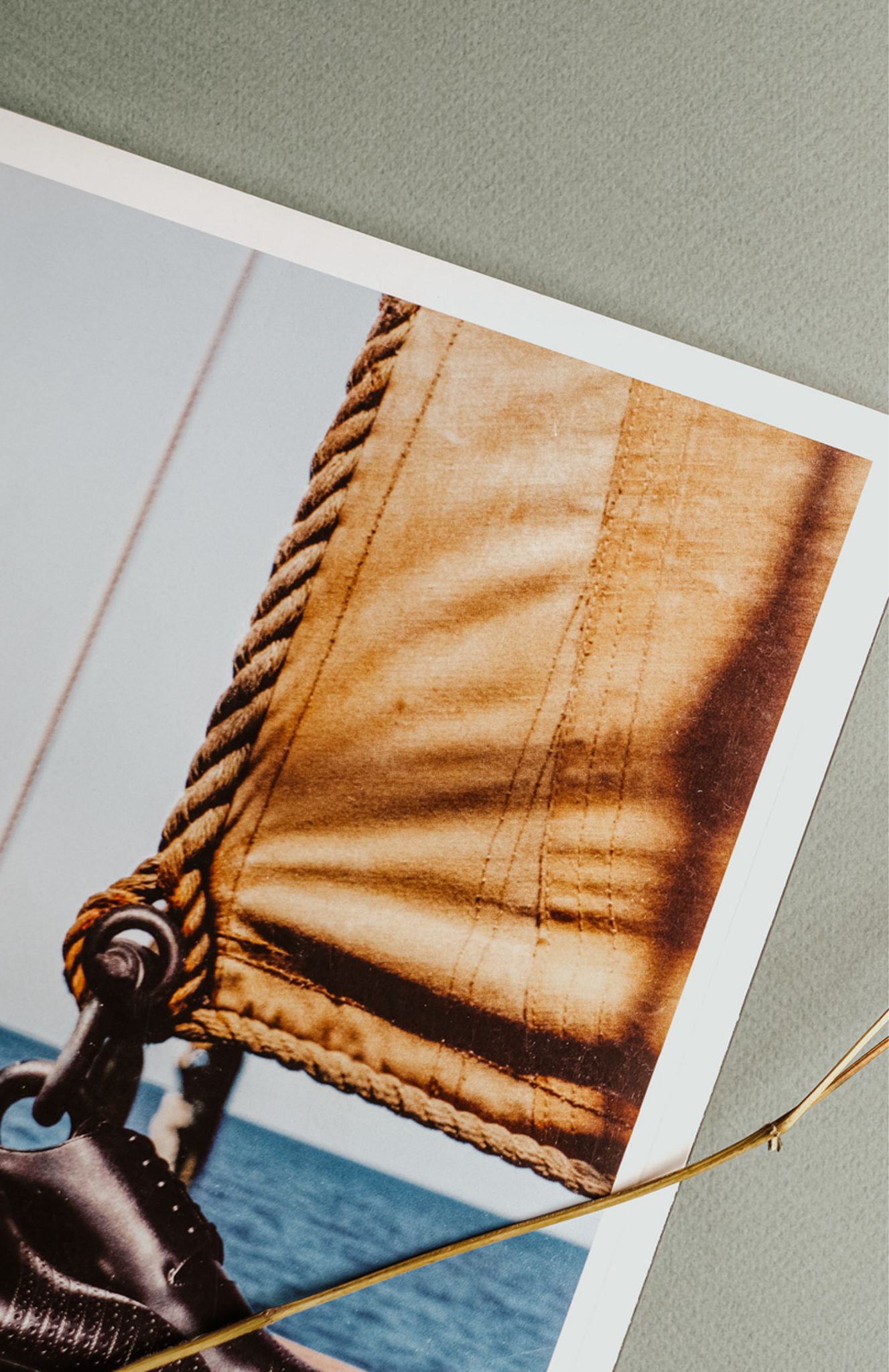 PRINT DESIGN
Name of Project
Design ipsum dolor sit amet, consectetur adipiscing elit. Curabitur aliquet, magna.

Suspendisse potenti. Sed luctus, sapien vel tincidunt varius, orci orci gravida justo, ac dapibus elit arcu nec libero. Ut eget magna imperdiet, interdum purus et, sollicitudin velit. Nulla facilisi.
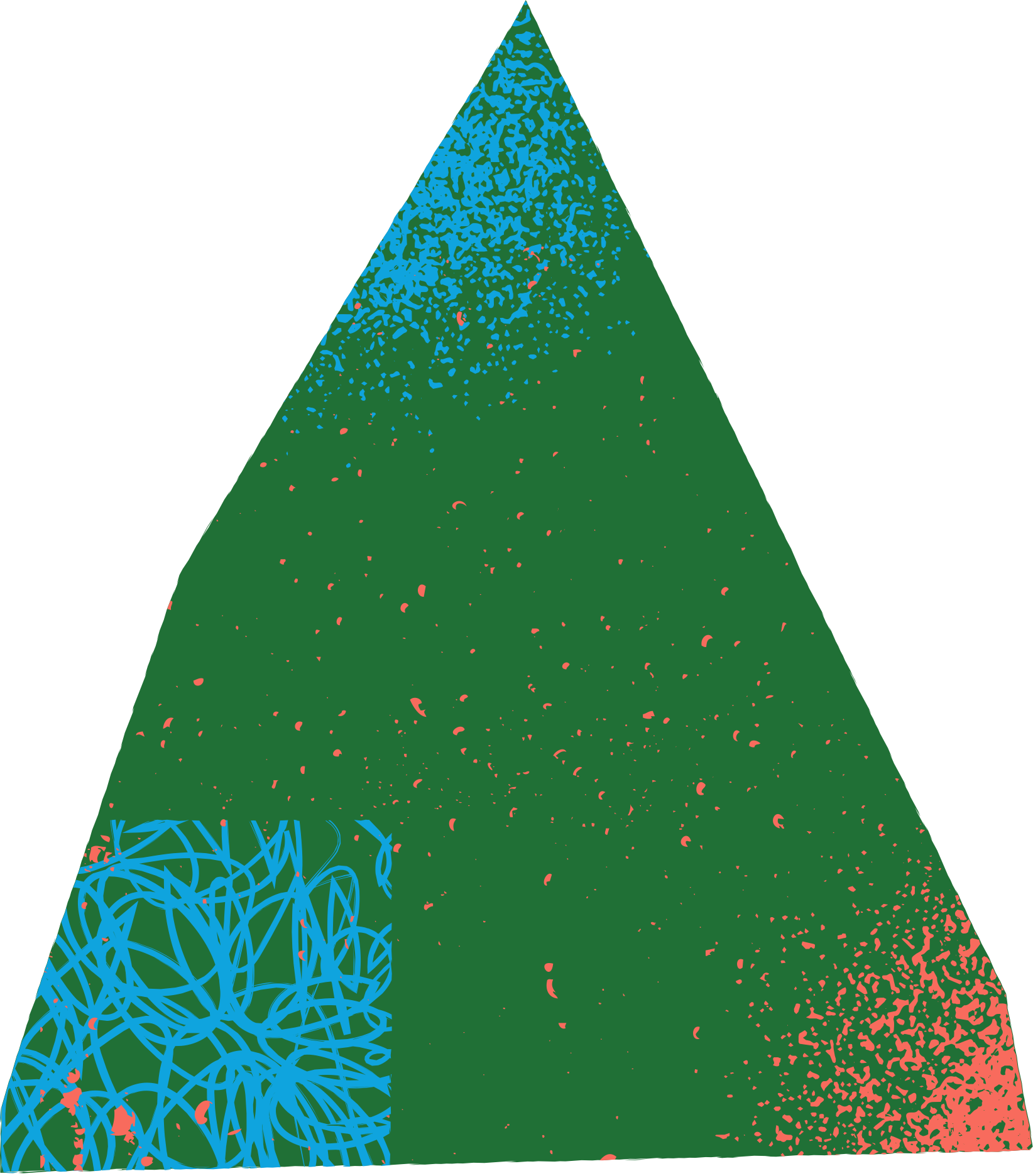 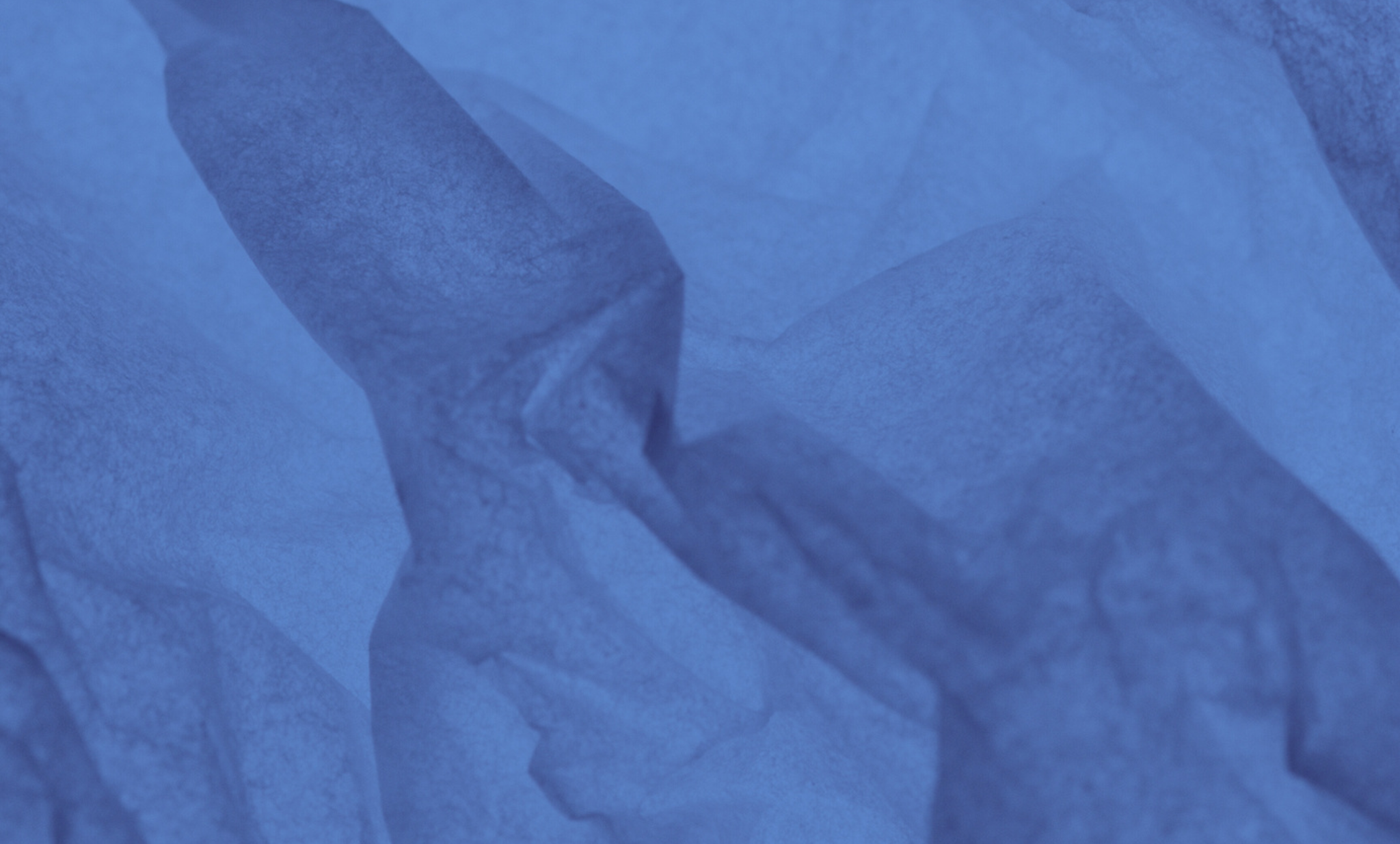 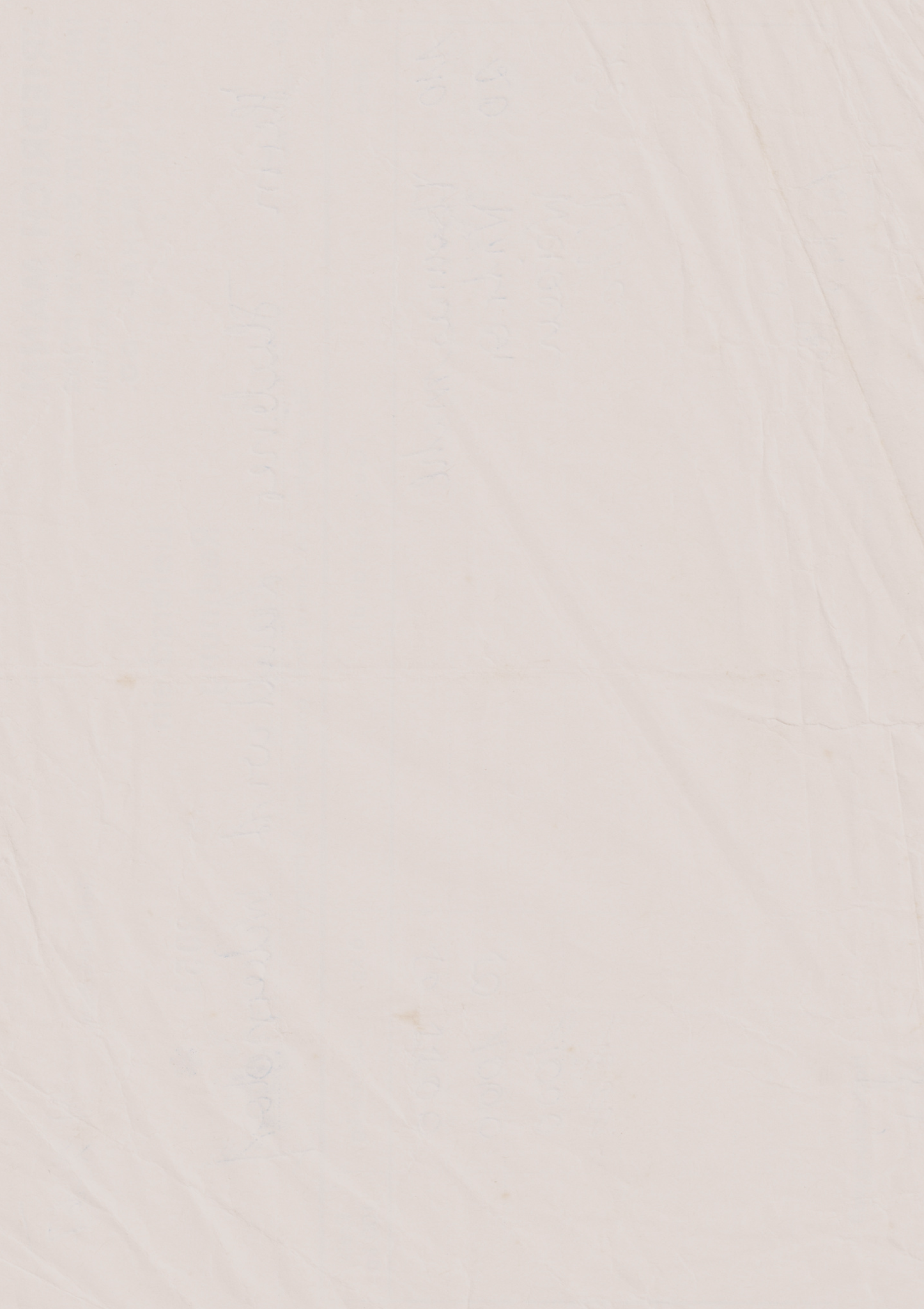 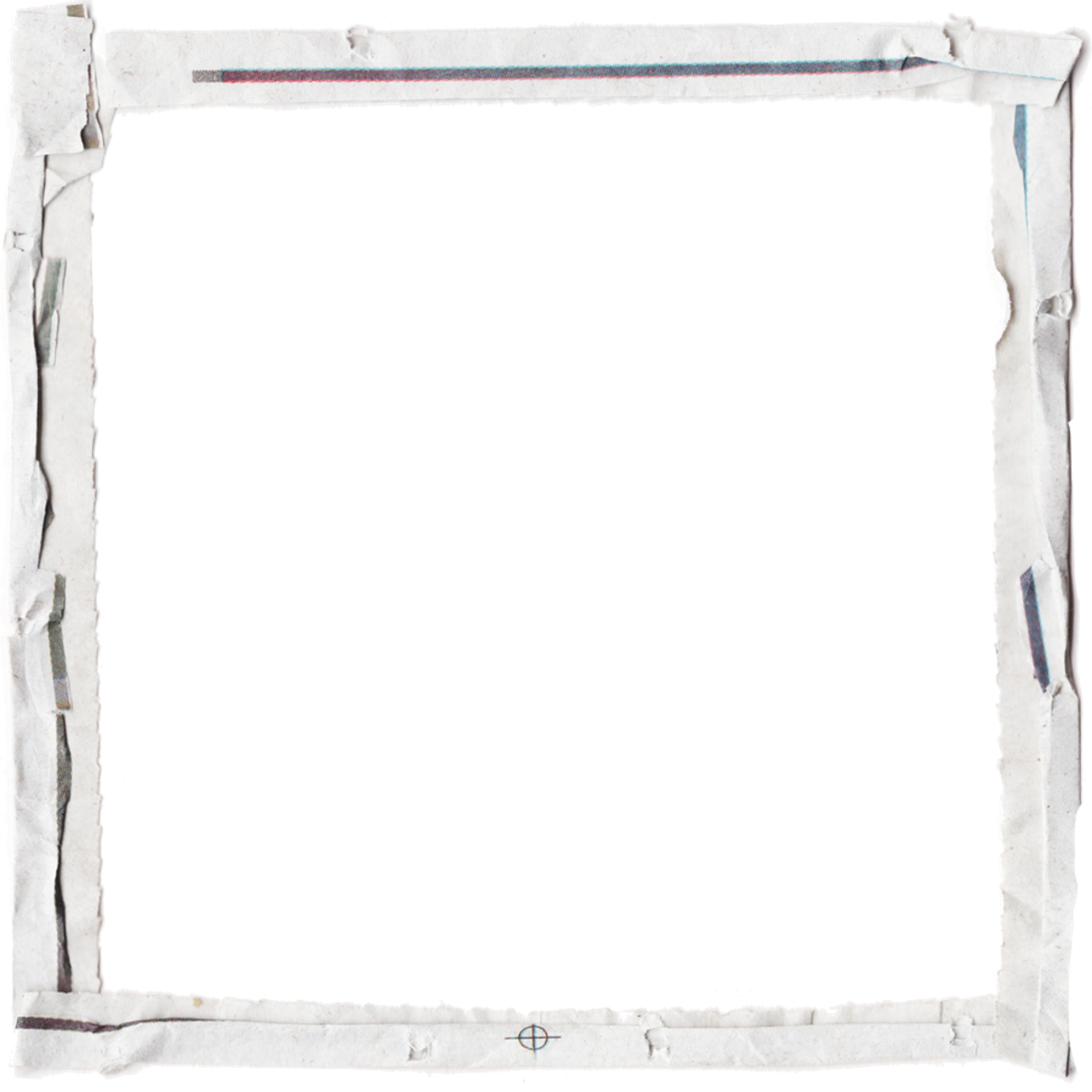 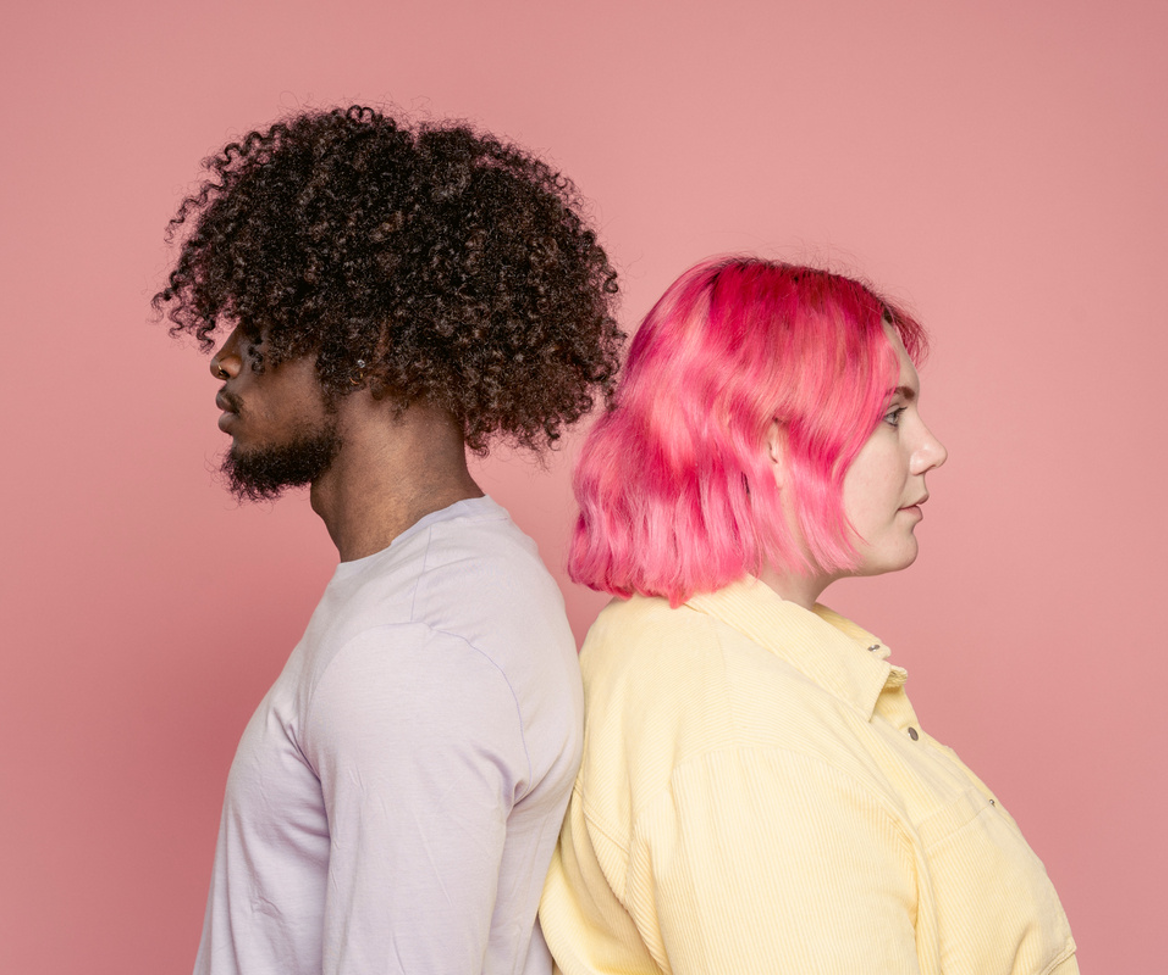 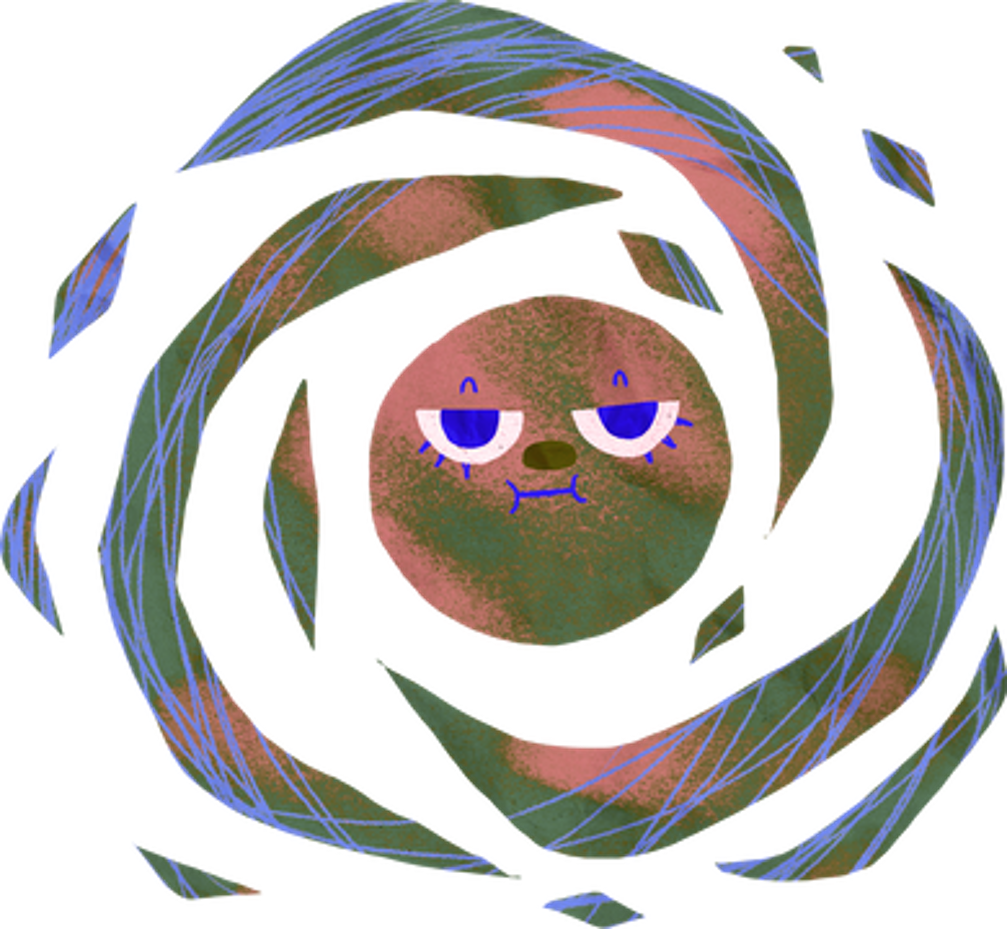 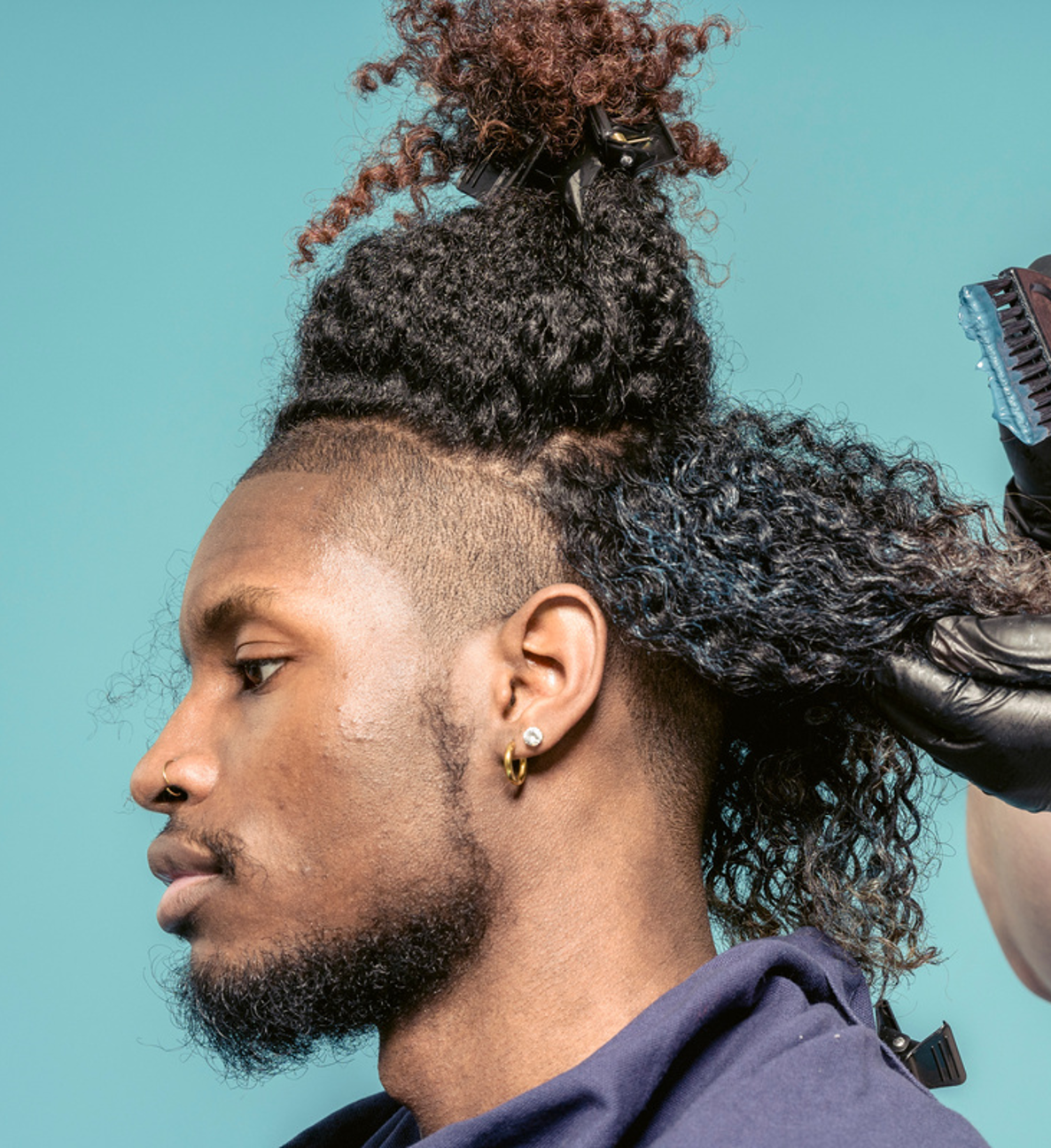 MY WORK
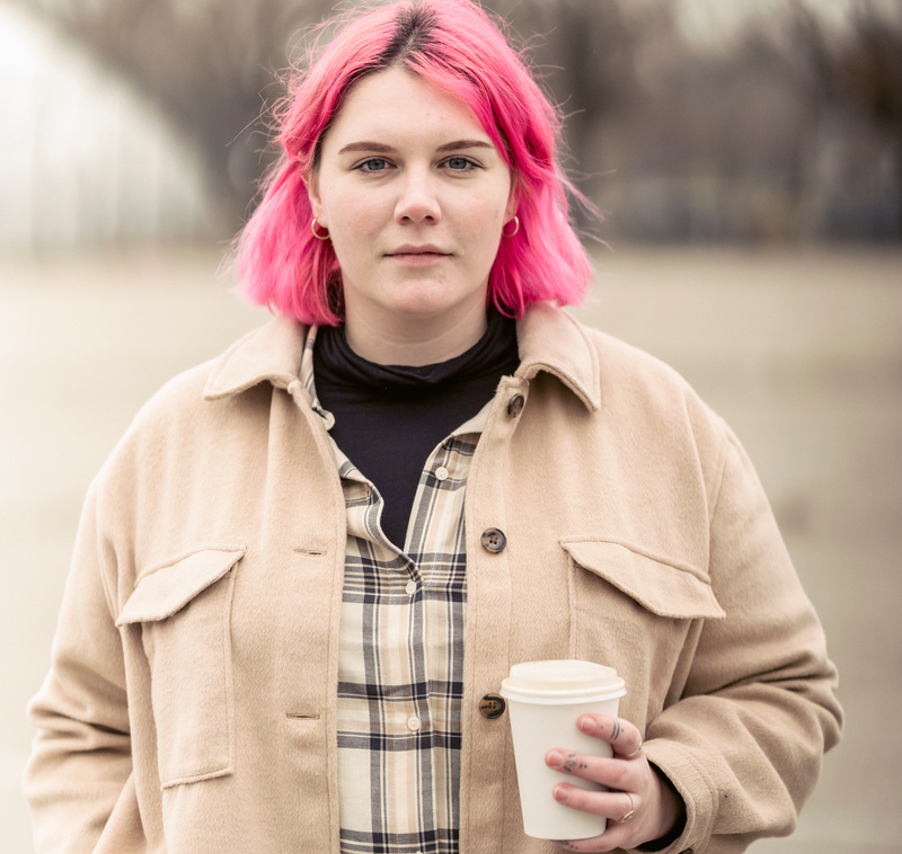 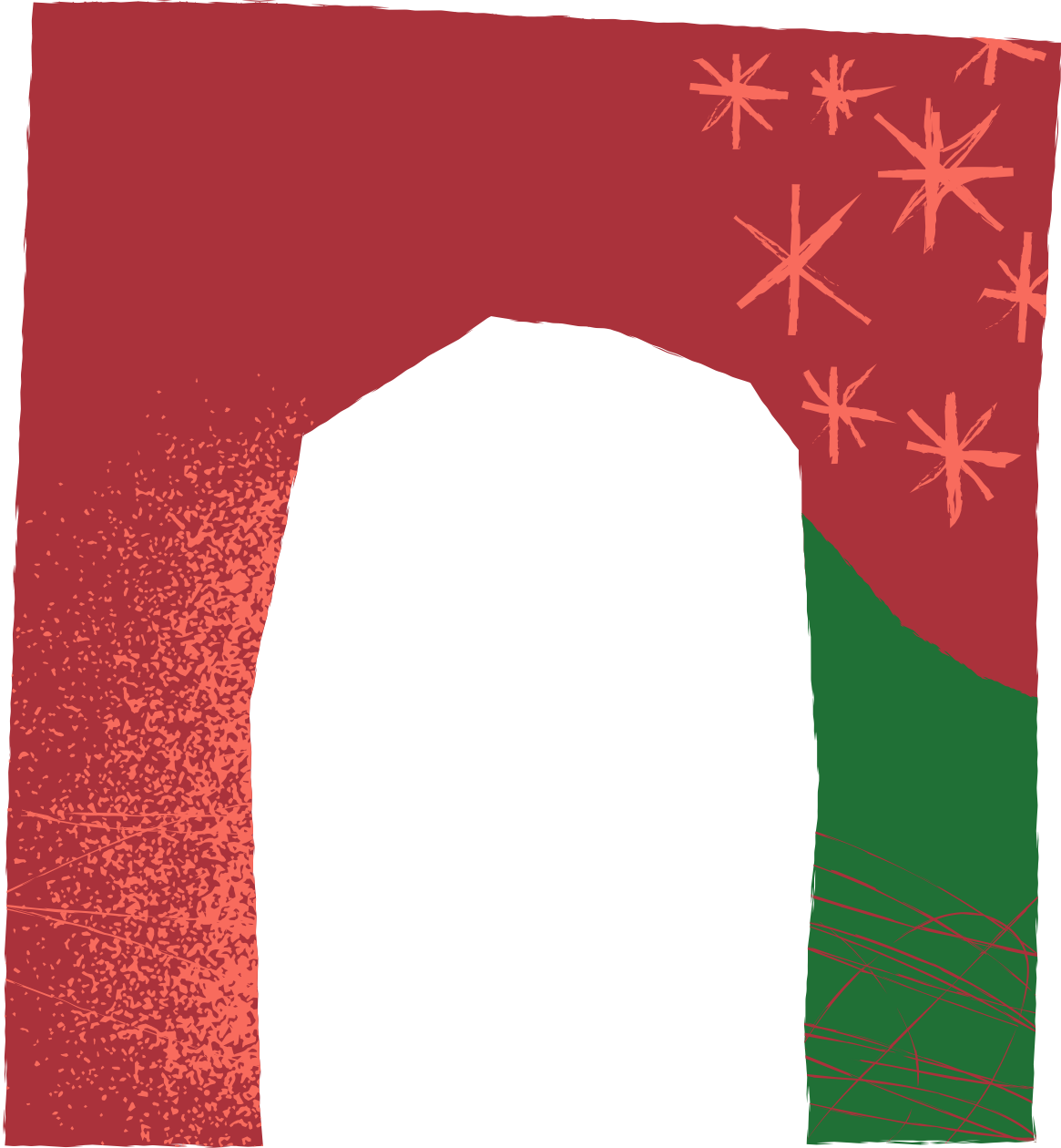 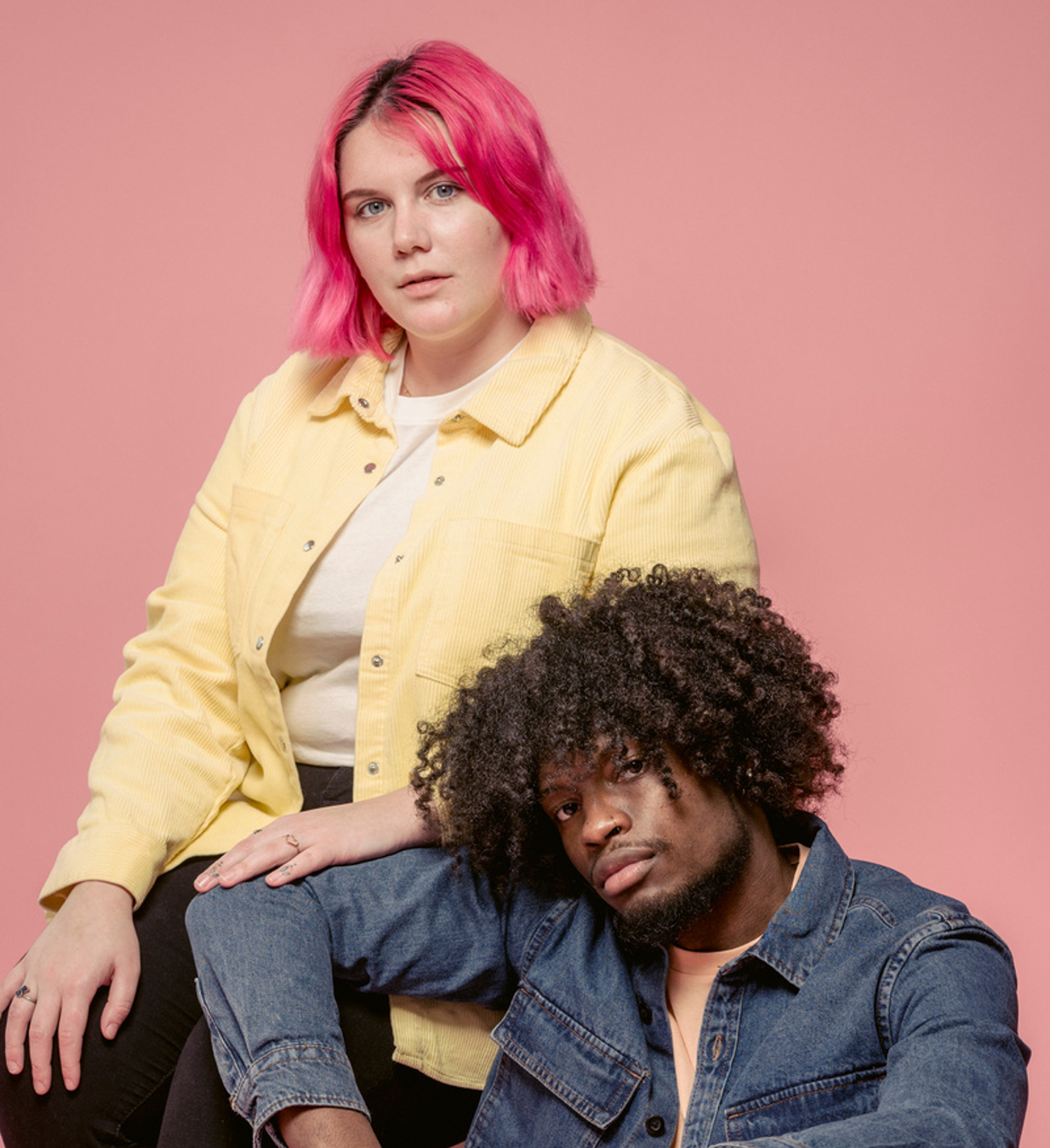 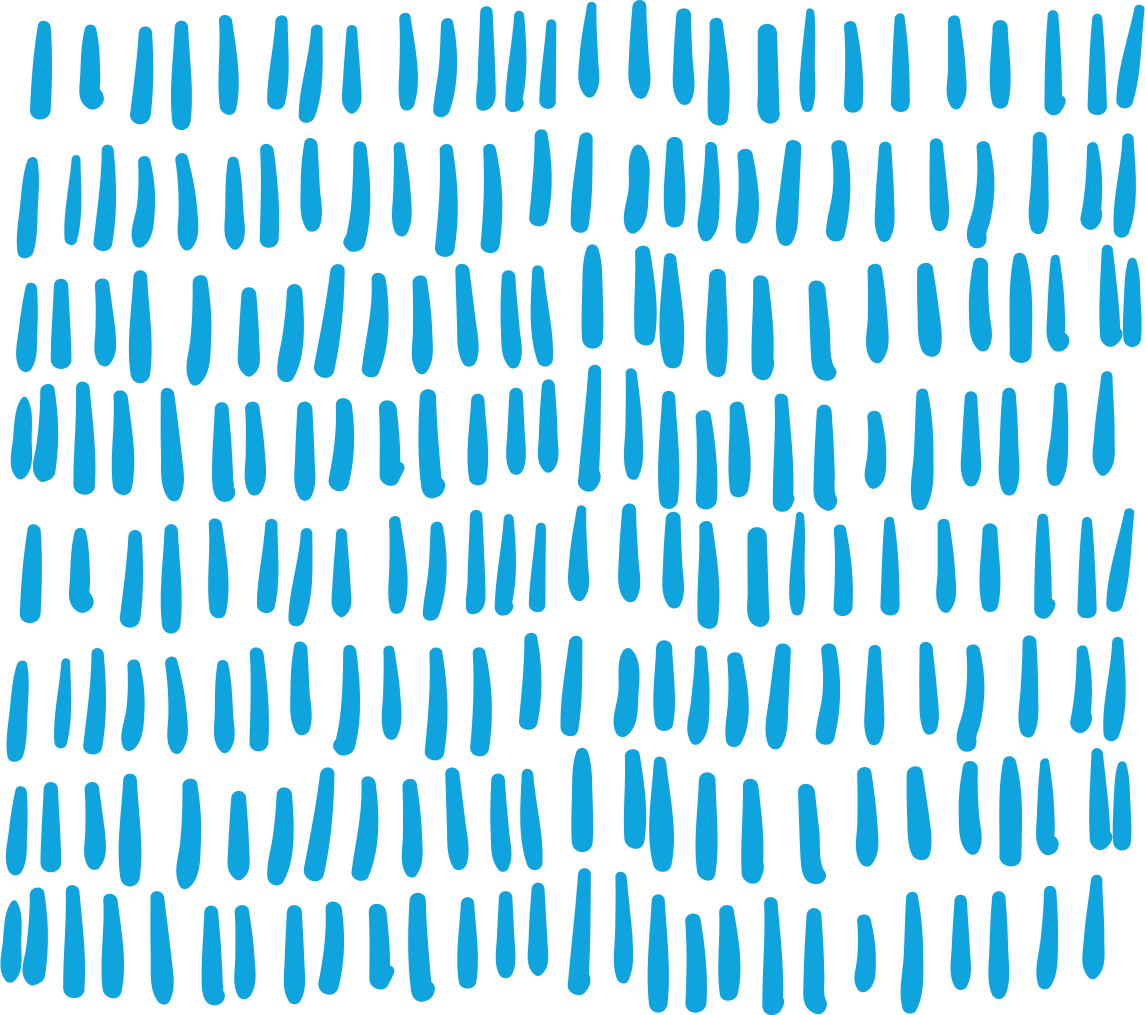 PHOTOGRAPHY
Name of Project
Design ipsum dolor sit amet, consectetur adipiscing elit. Curabitur aliquet, magna.

Suspendisse potenti. Sed luctus, sapien vel tincidunt varius, orci orci gravida justo, ac dapibus elit arcu nec libero. Ut eget magna imperdiet, interdum purus et, sollicitudin velit. Nulla facilisi.
WWW.JAMIEMCADOY.COM
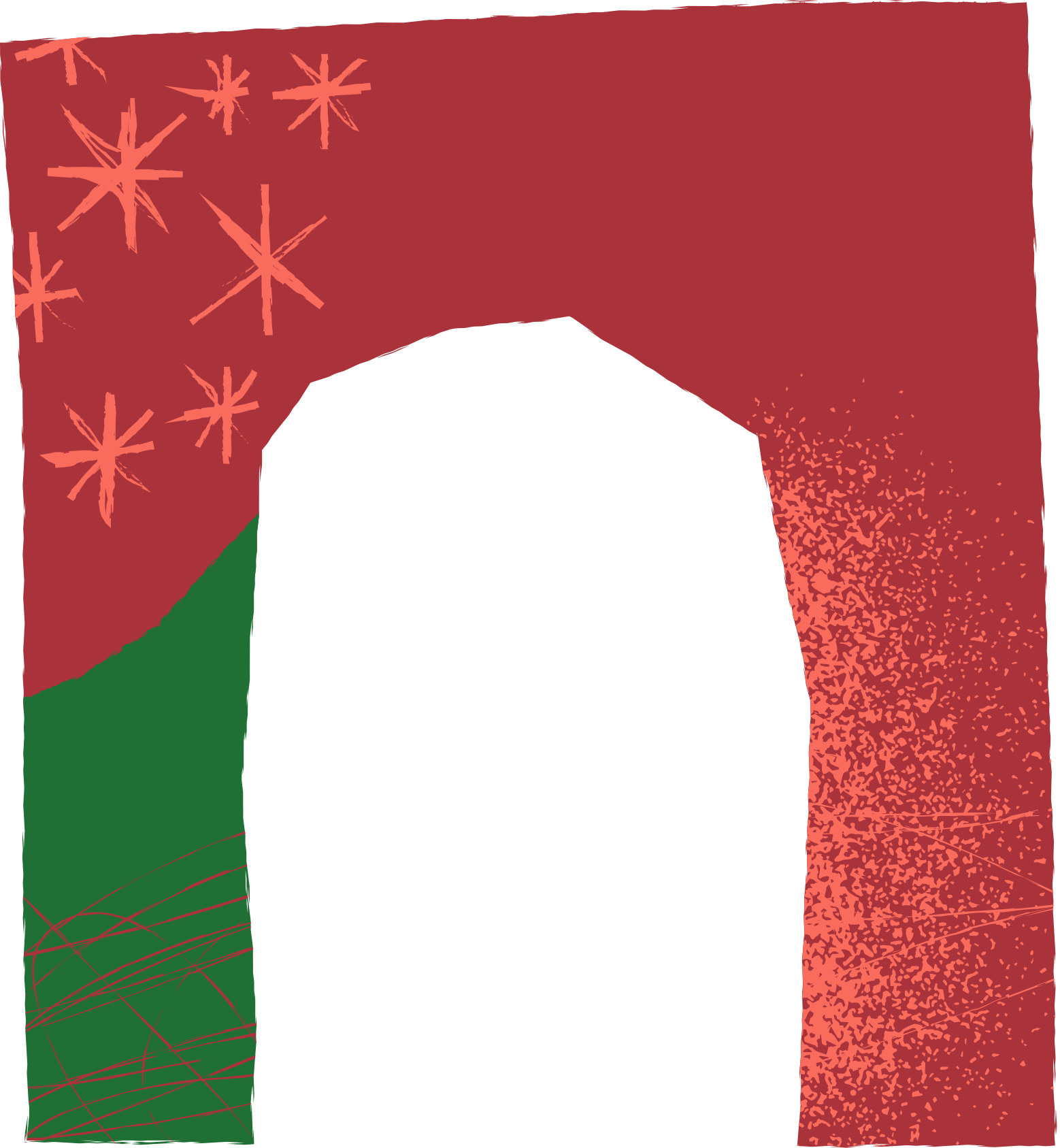 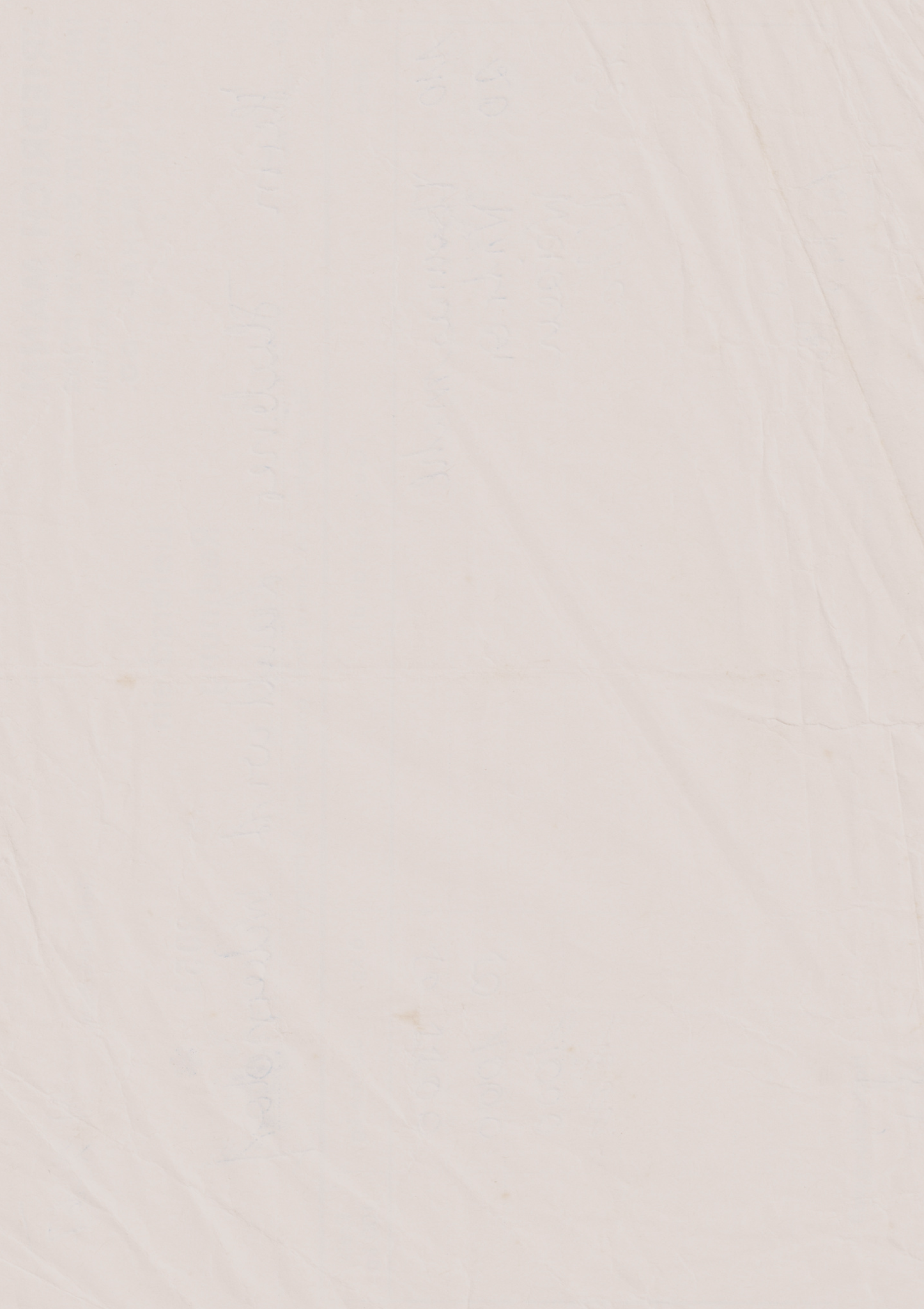 THANK YOU!
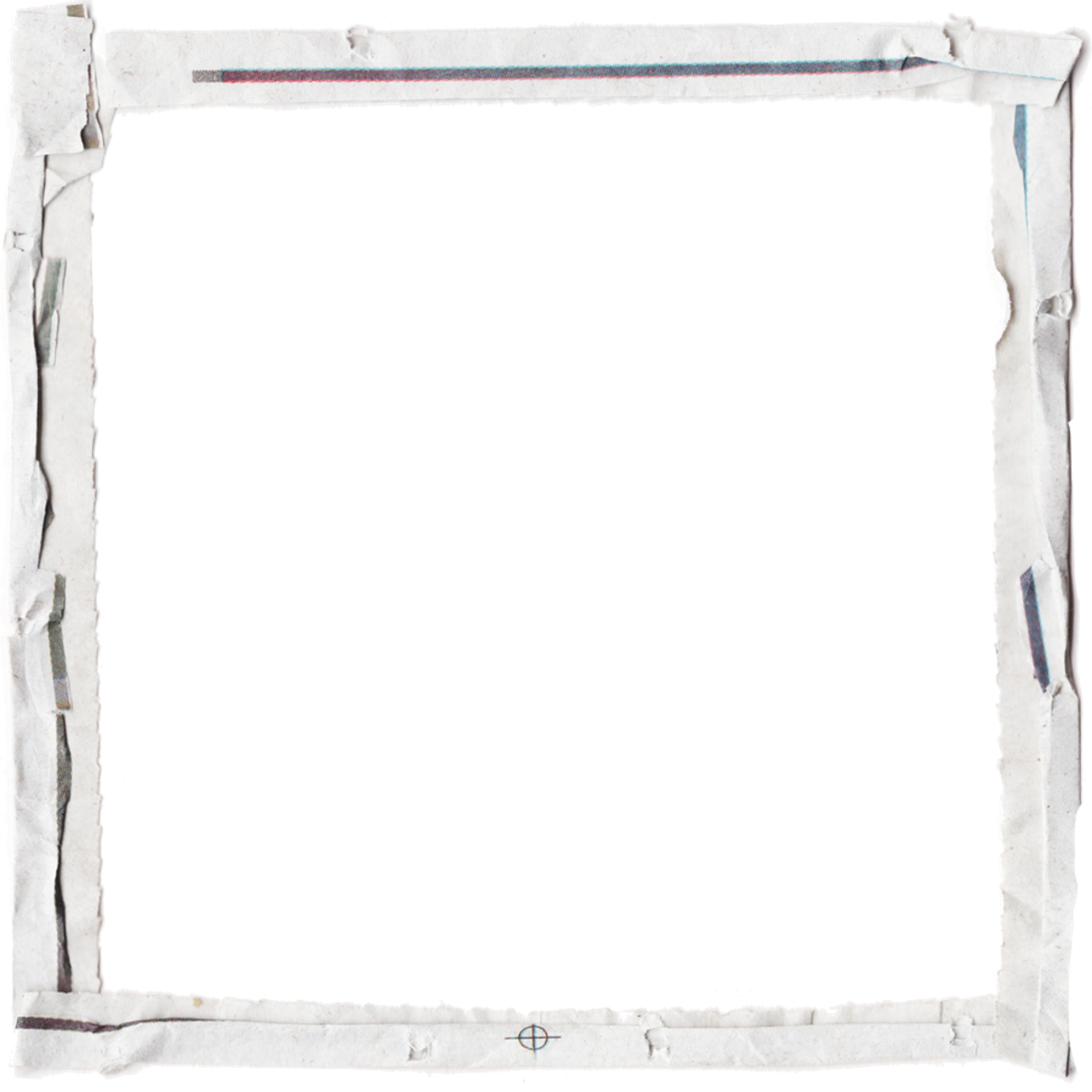 LET’S WORK TOGETHER
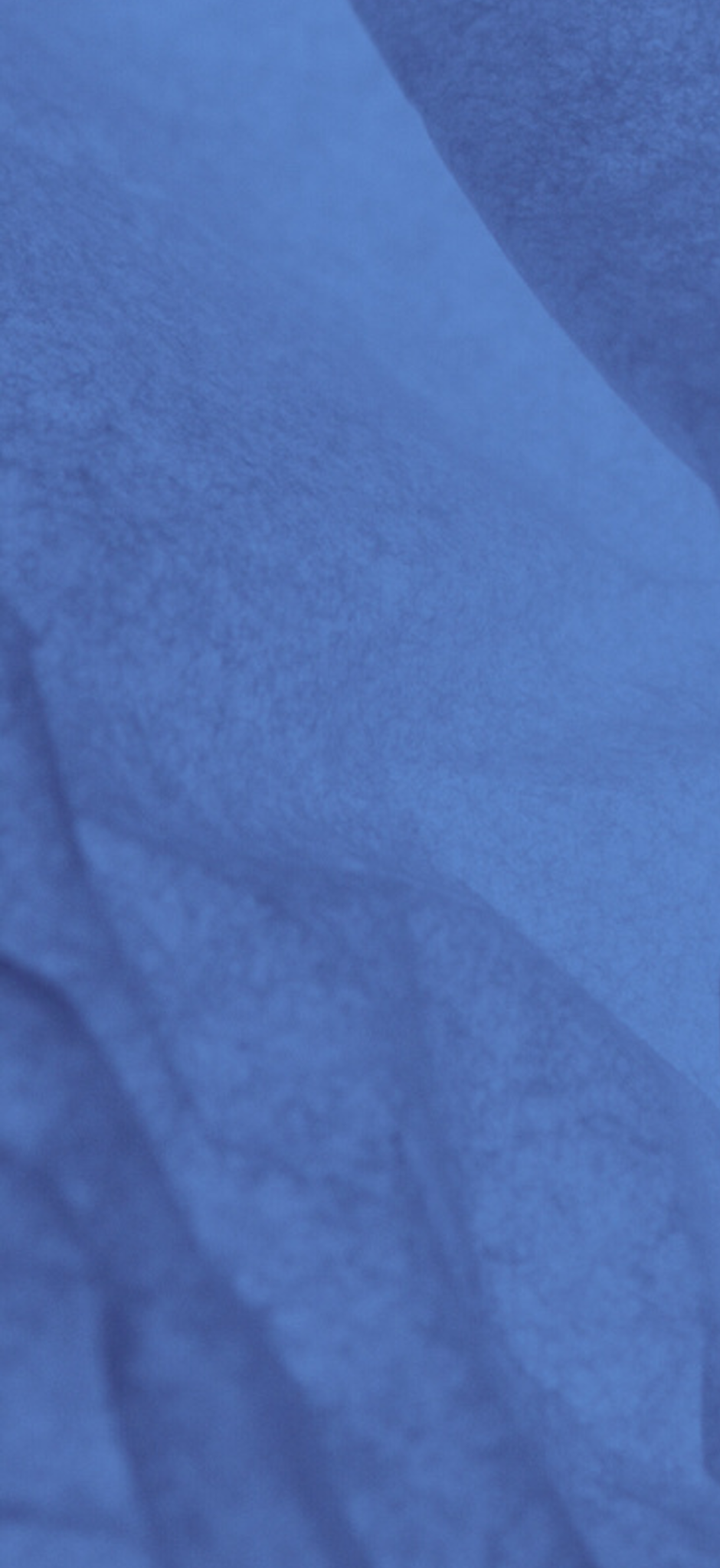 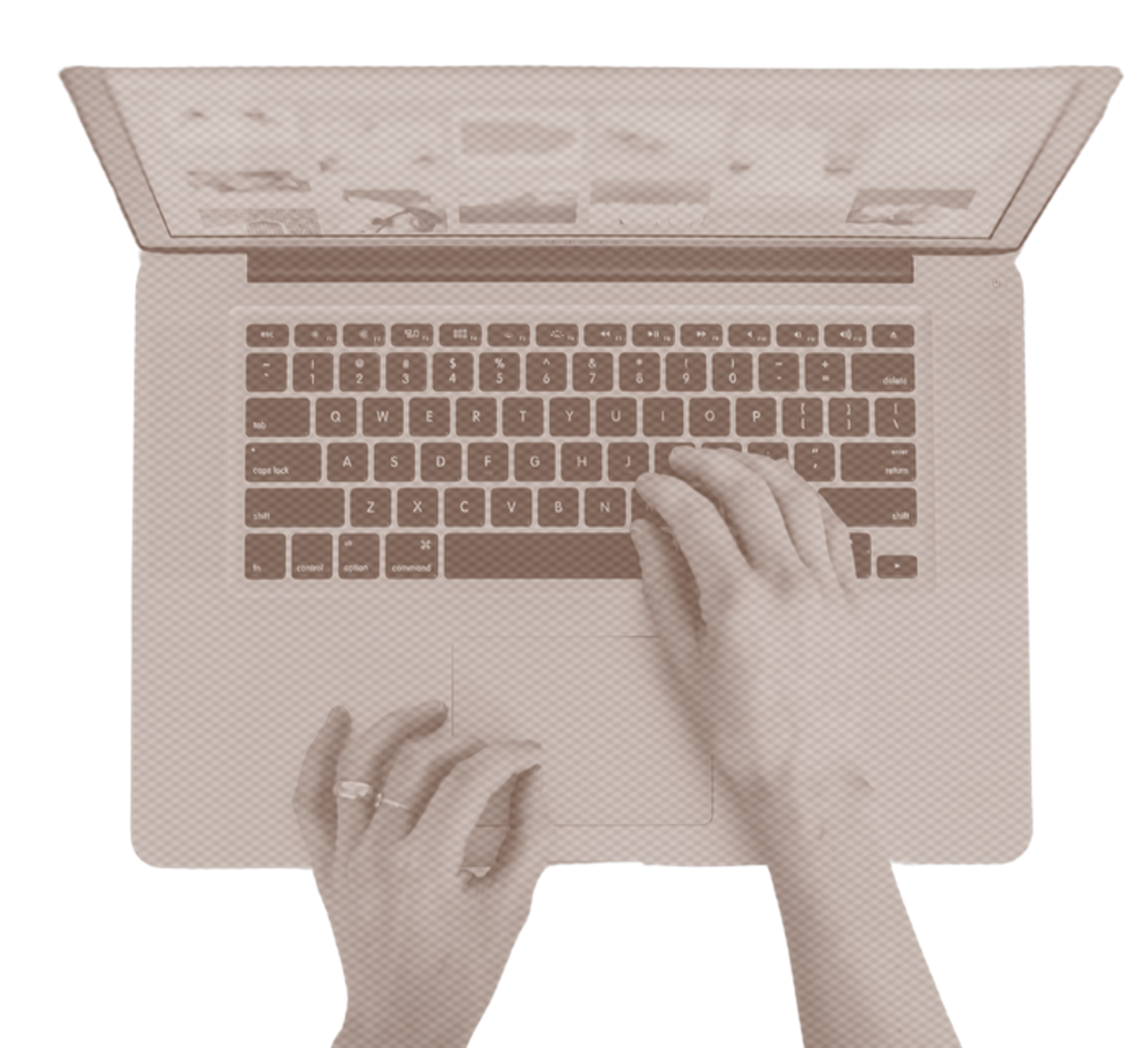 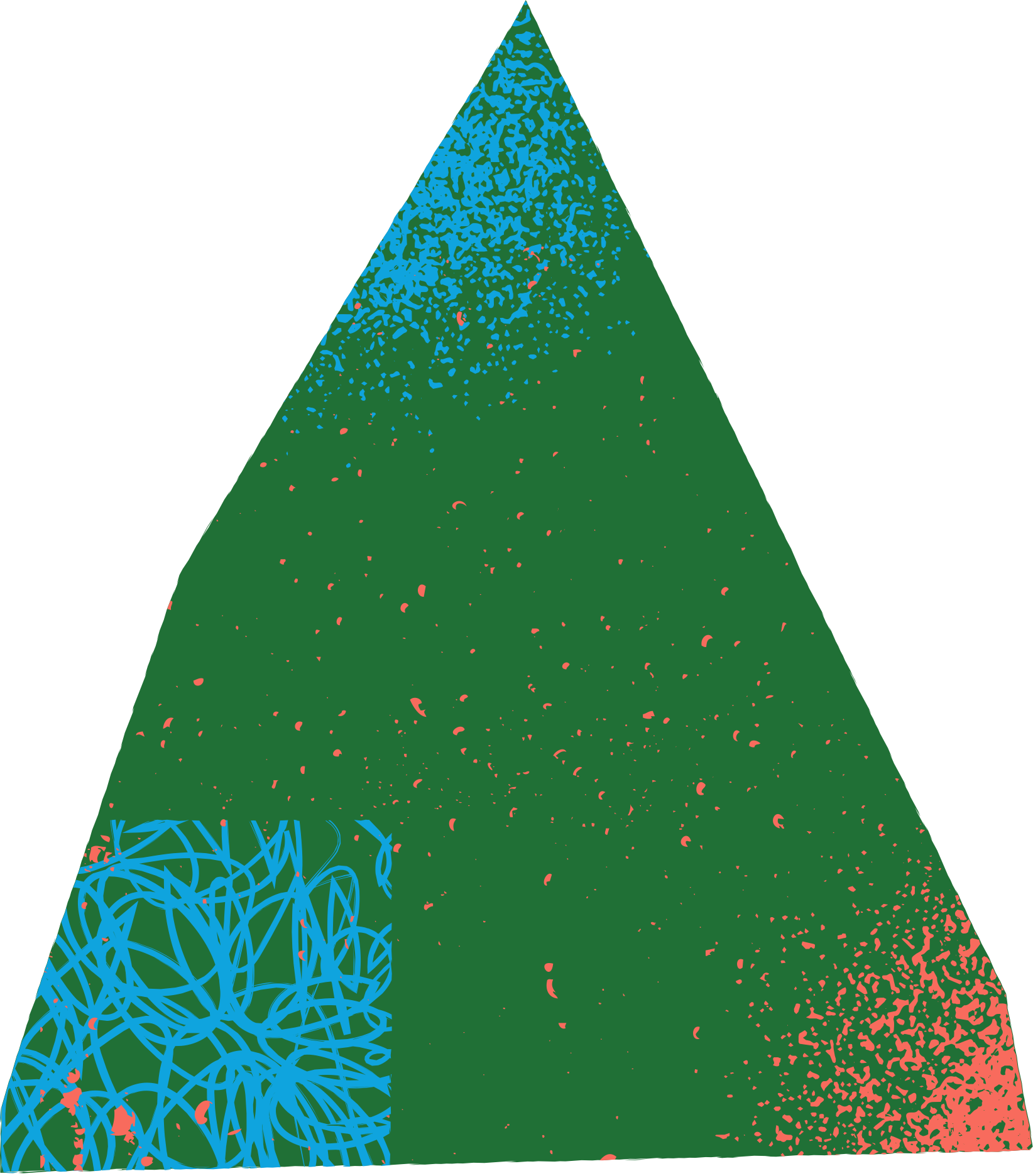 CONTACT ME VIA:
www.JamieMcAdoy
hello@JamieMcadoy.com
+123-456-789
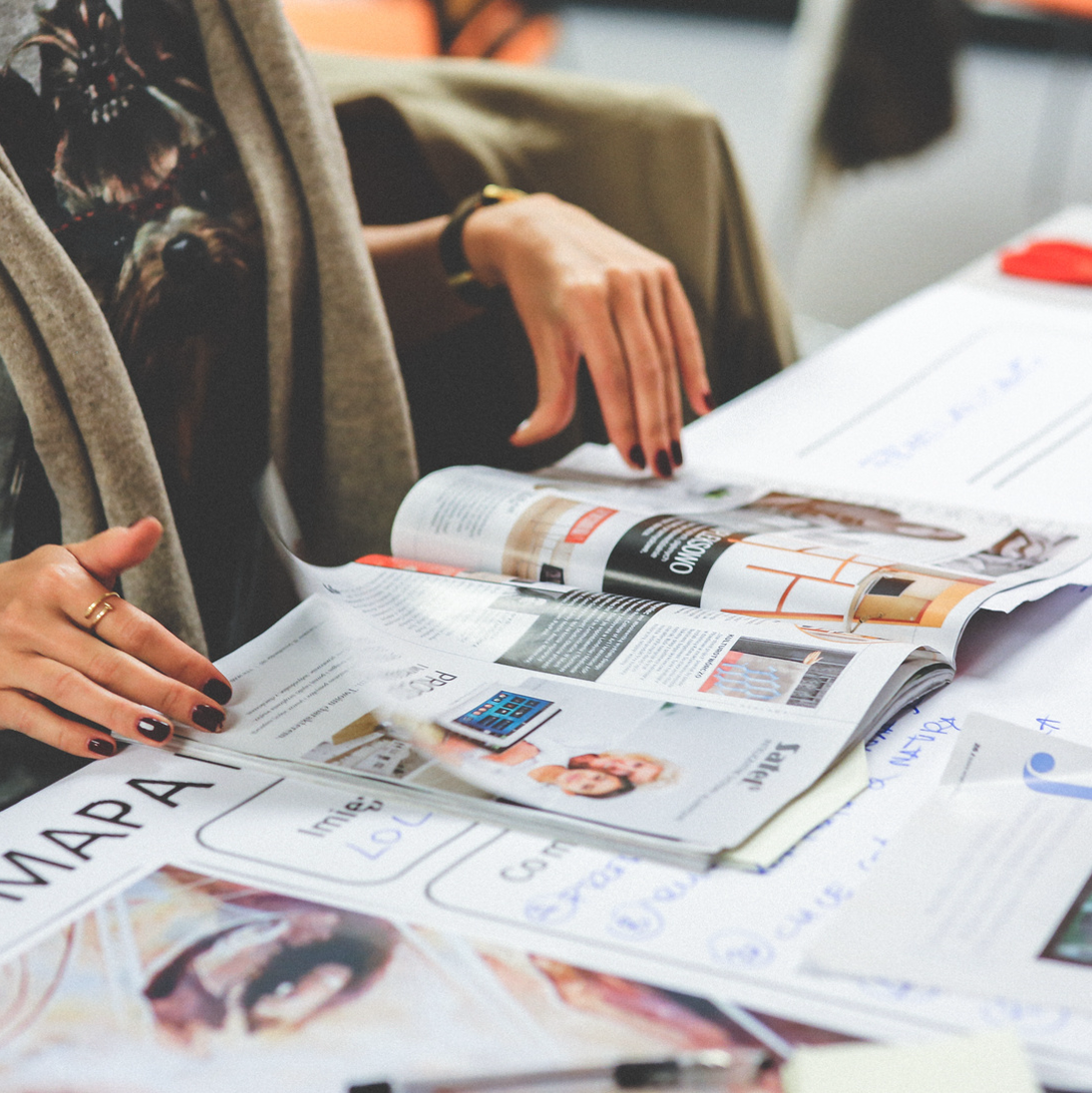 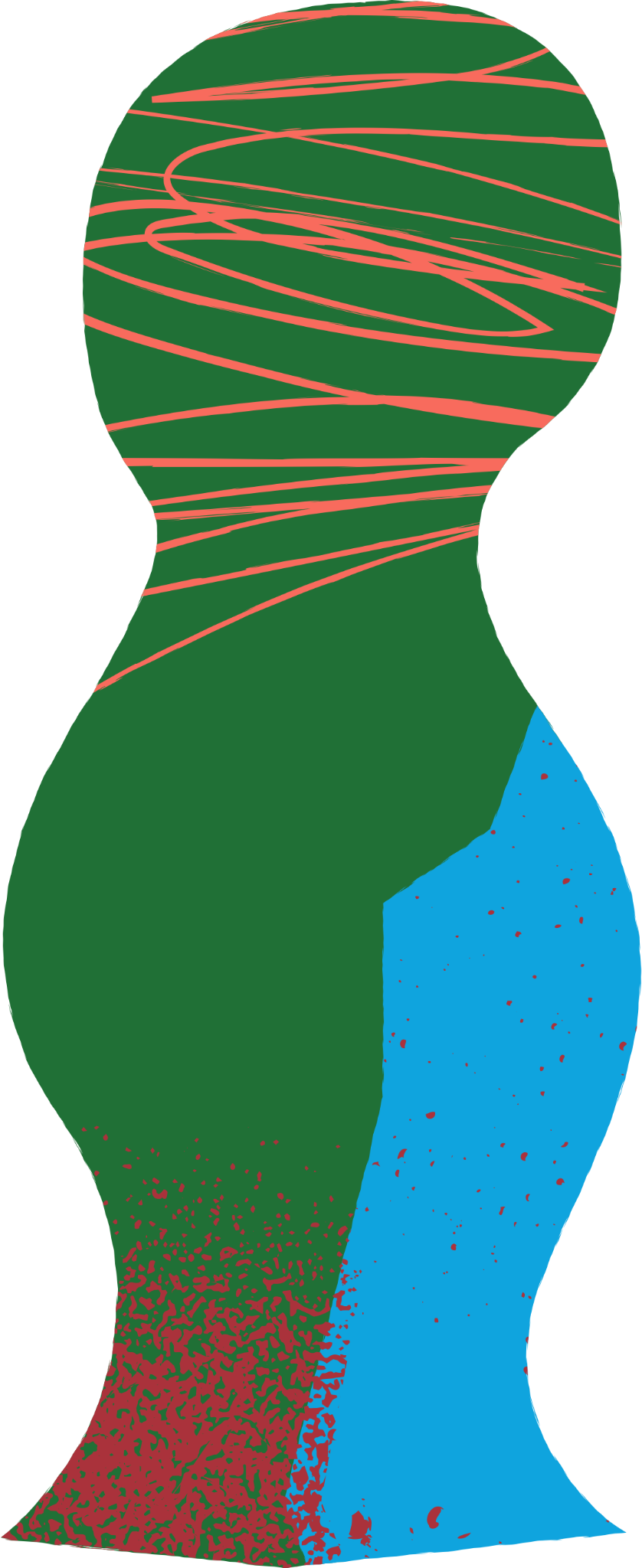 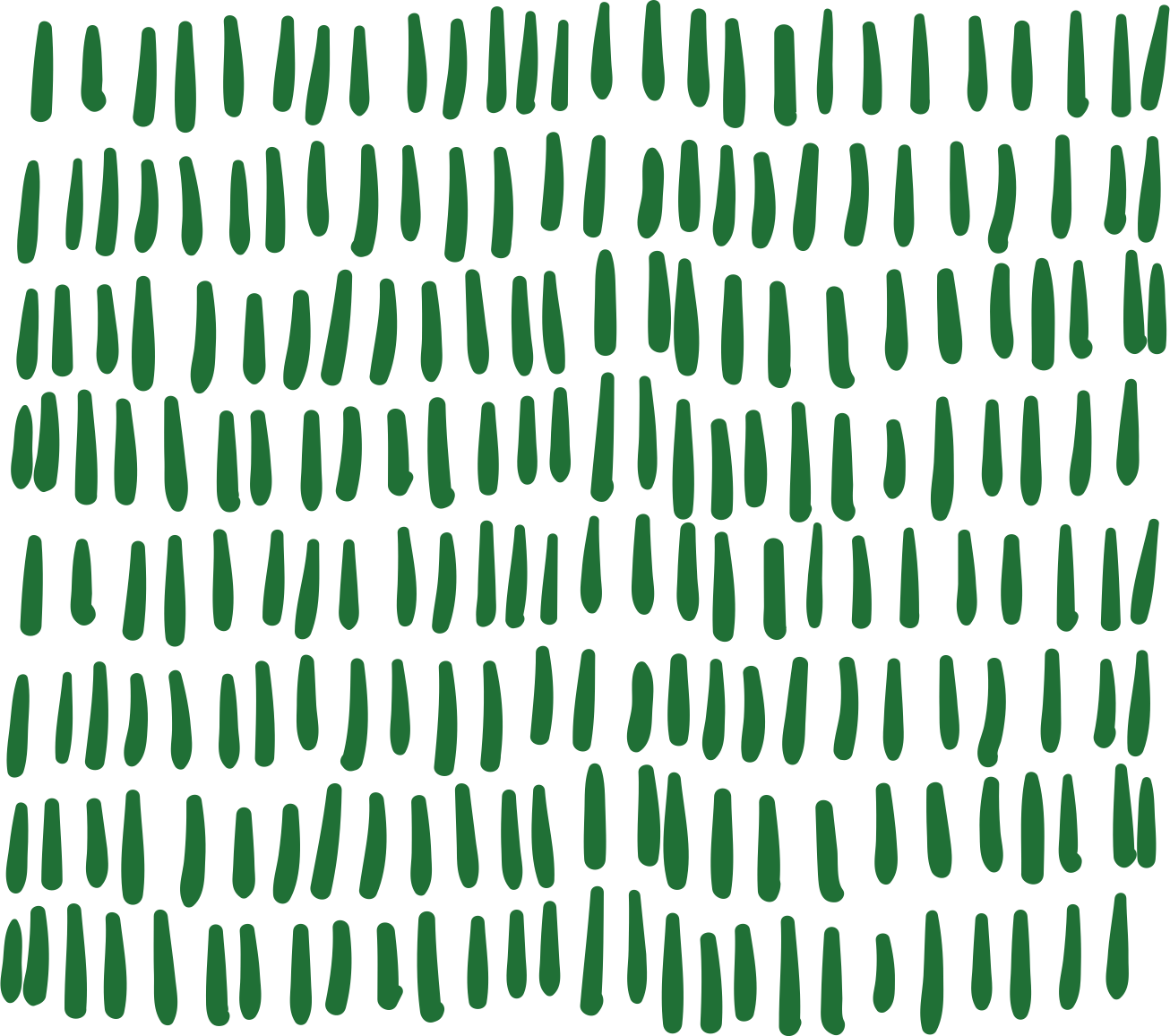 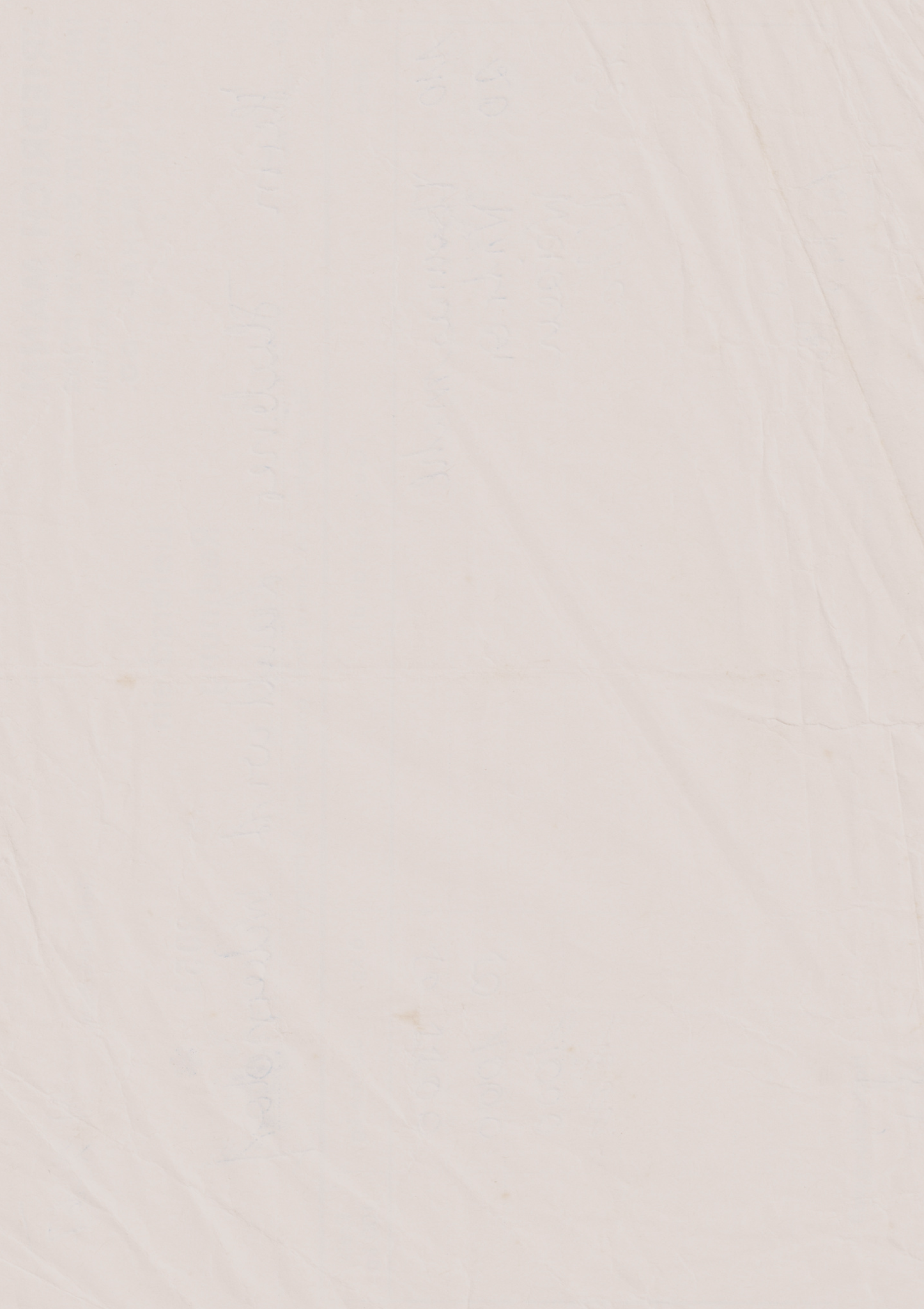 Resource Page
#F8F6E5
#280F91
#AA323B
#F86B5D
Use these design resources in your Canva template.
Fonts
Colors
This presentation template
uses the following free fonts:
TITLES AND HEADER:
#1F2734
#207036
Archivo Black
BODY COPY:
Crimson Pro
You can find these fonts online too.
Design Elements
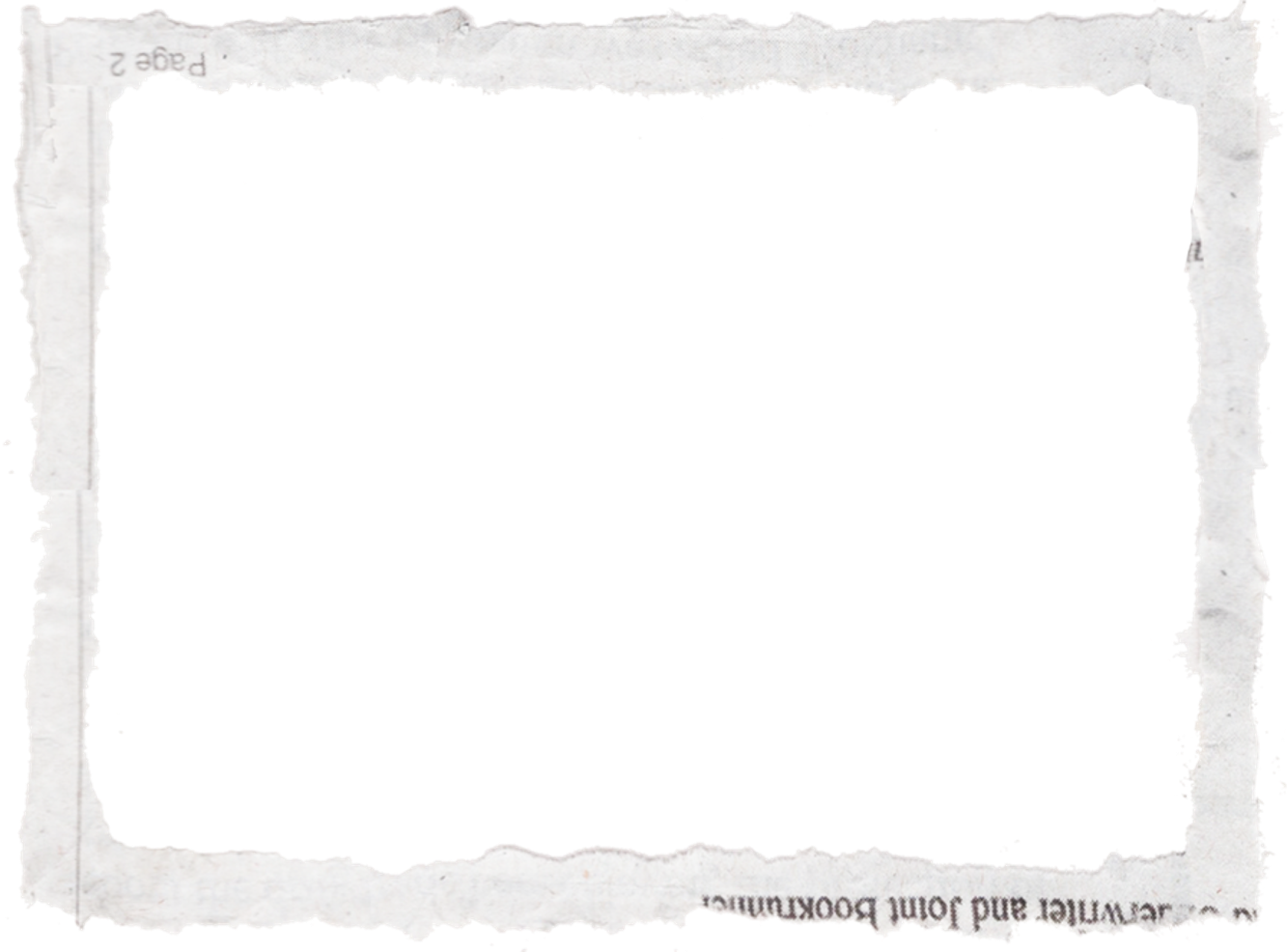 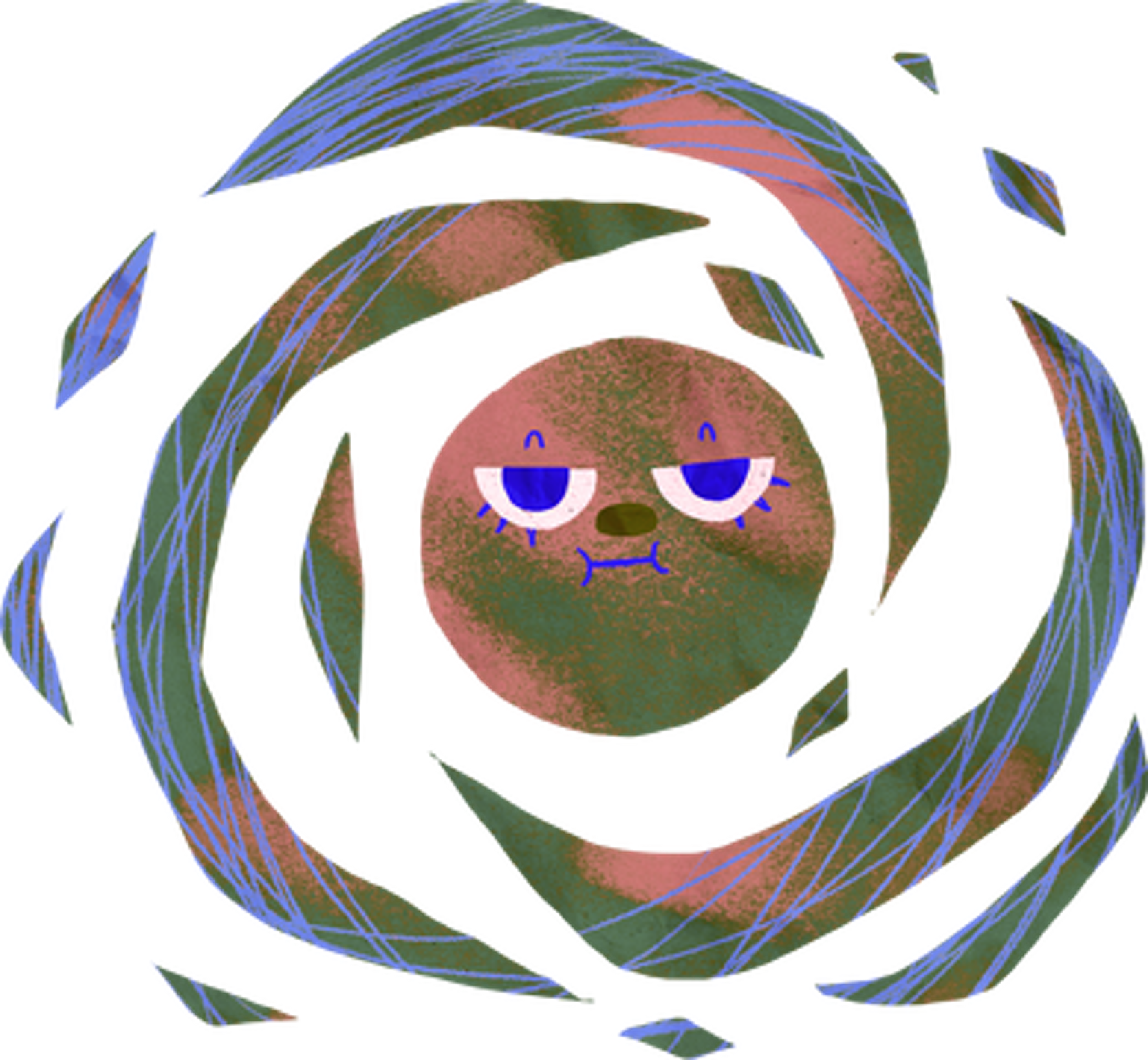 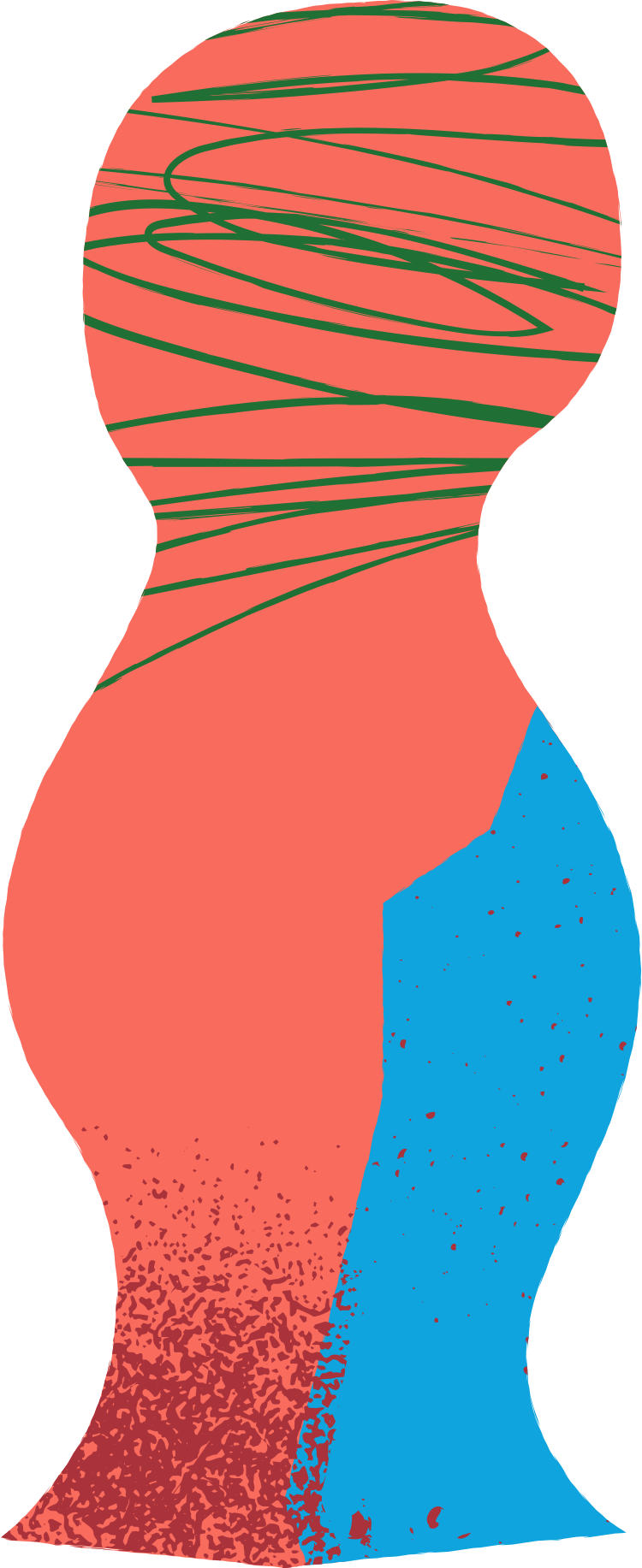 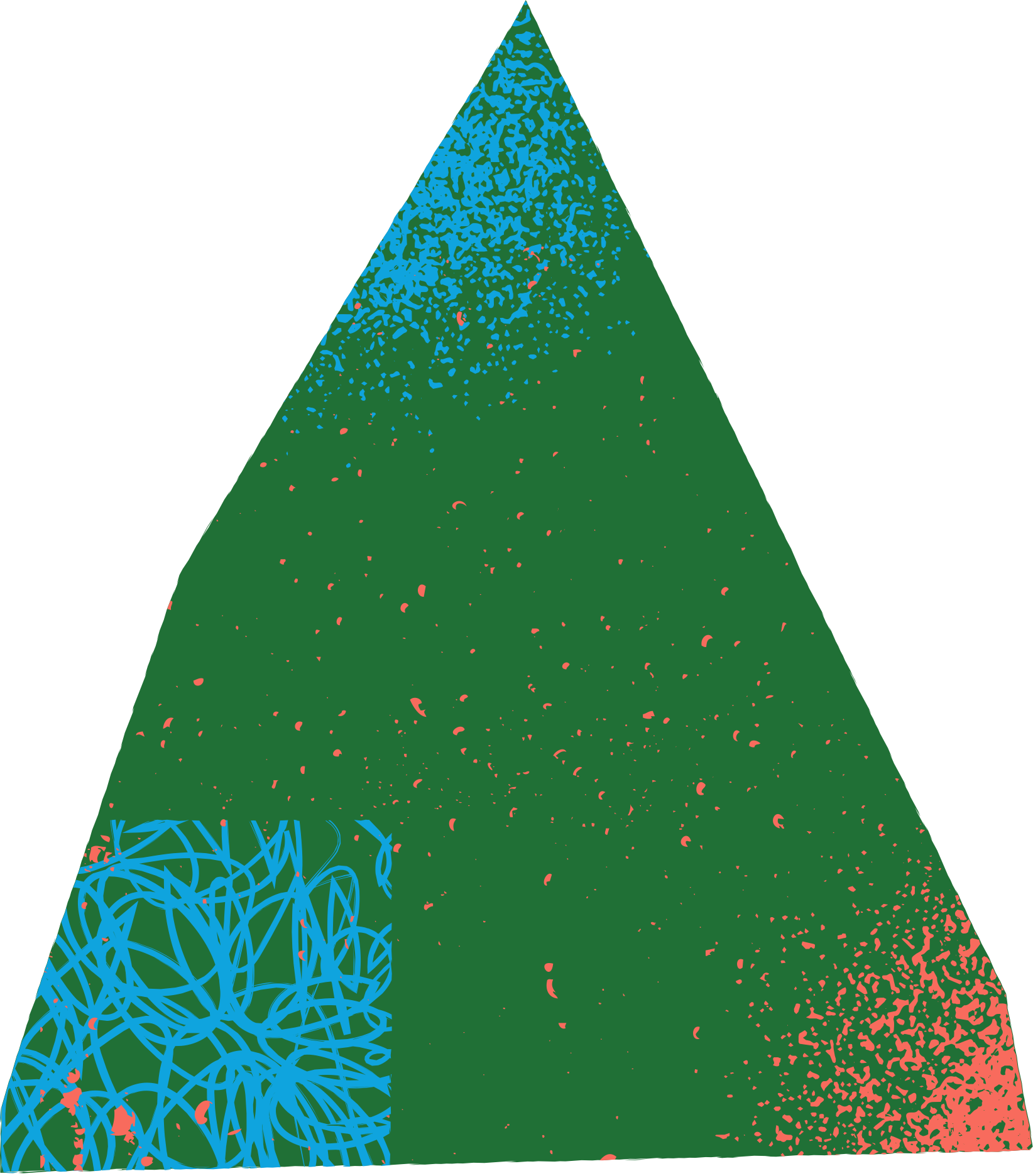 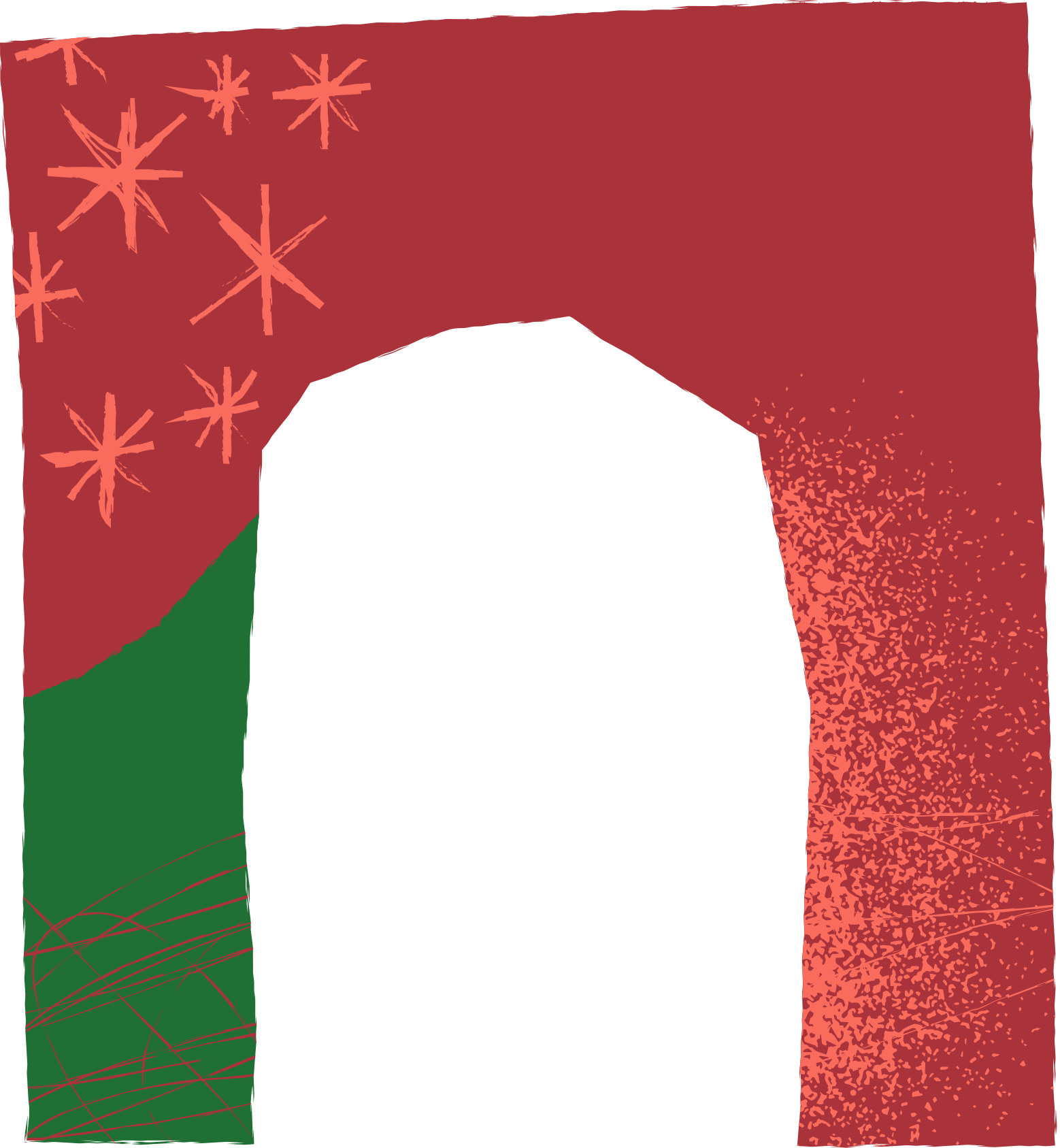 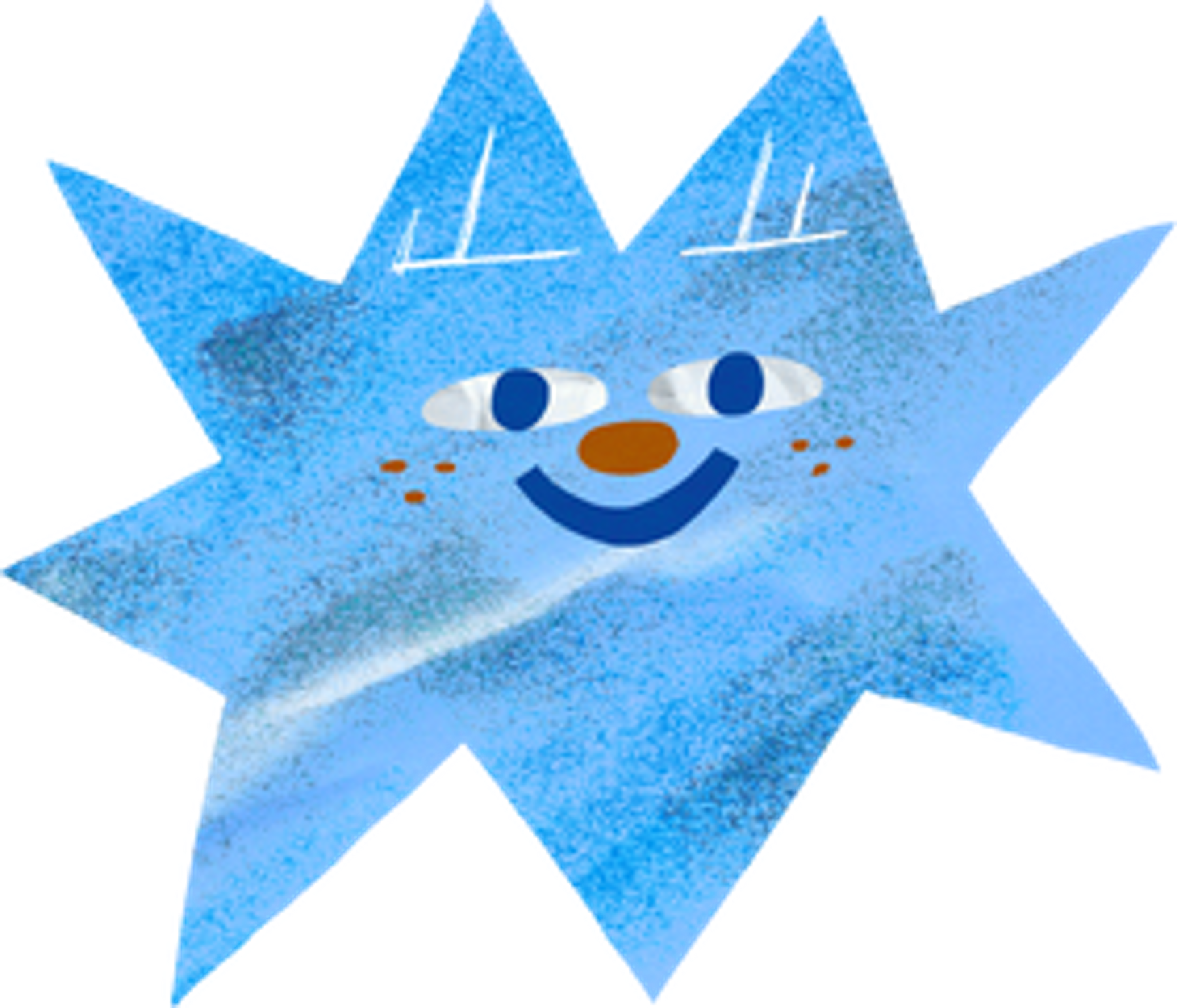 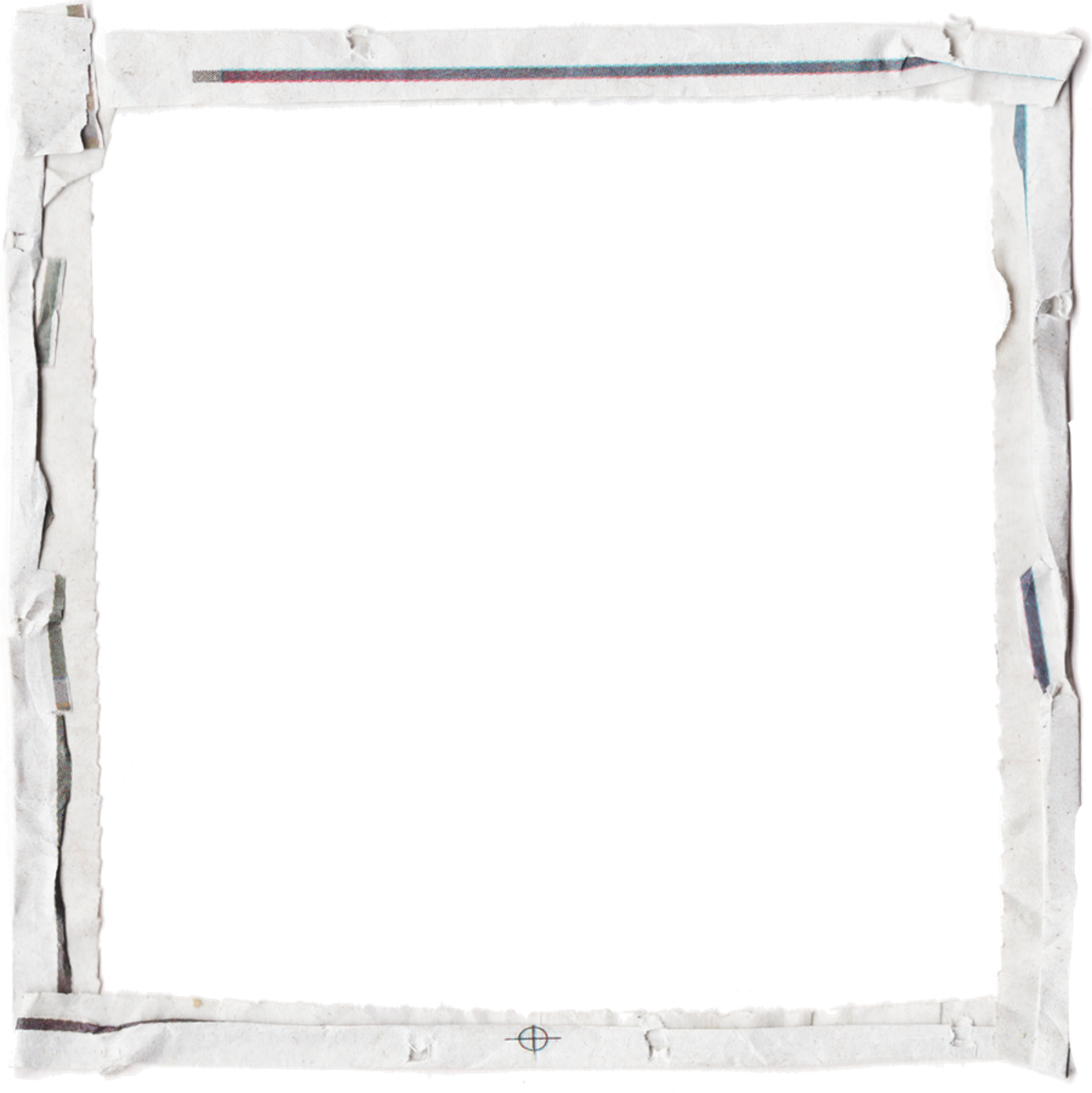 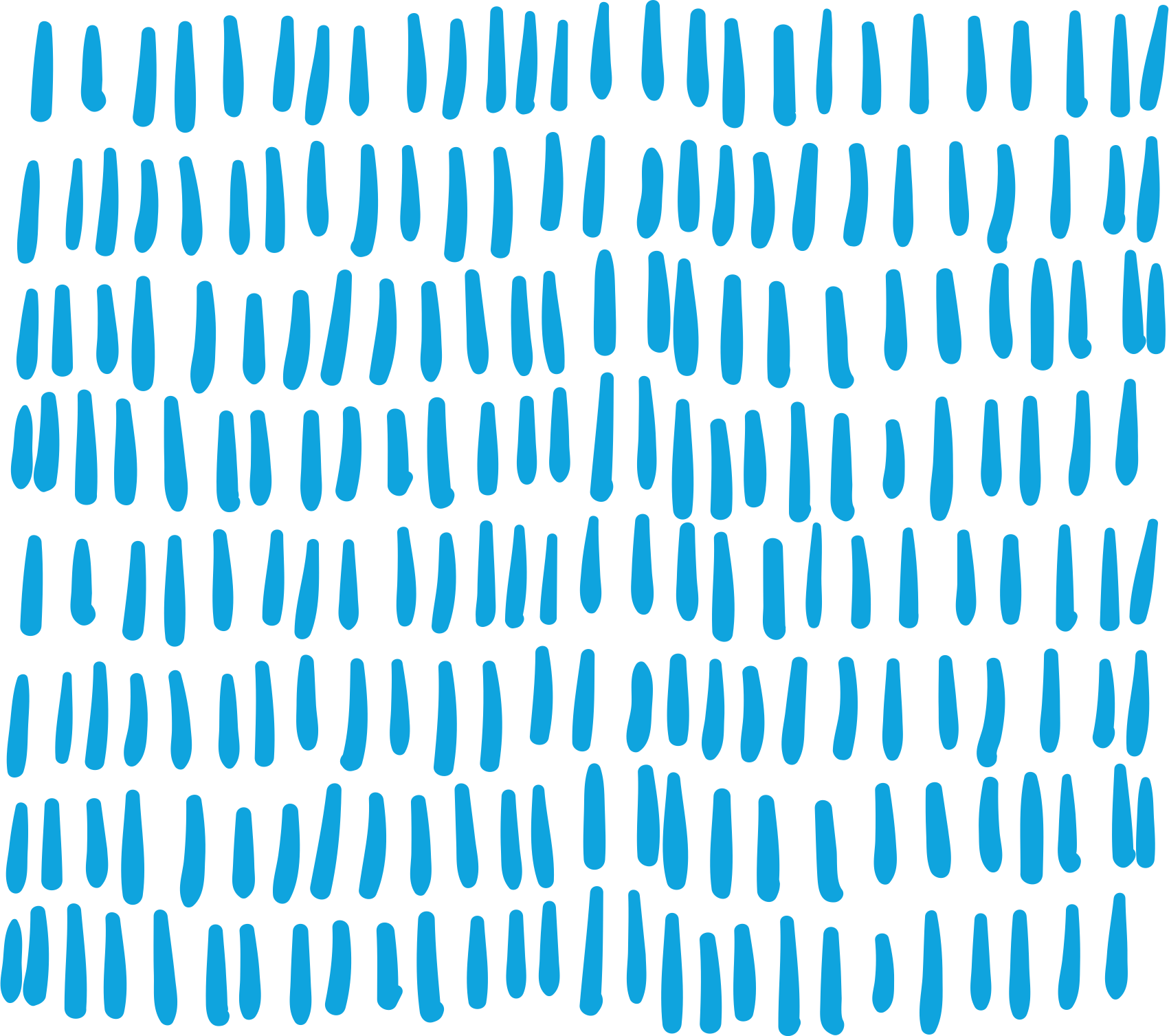 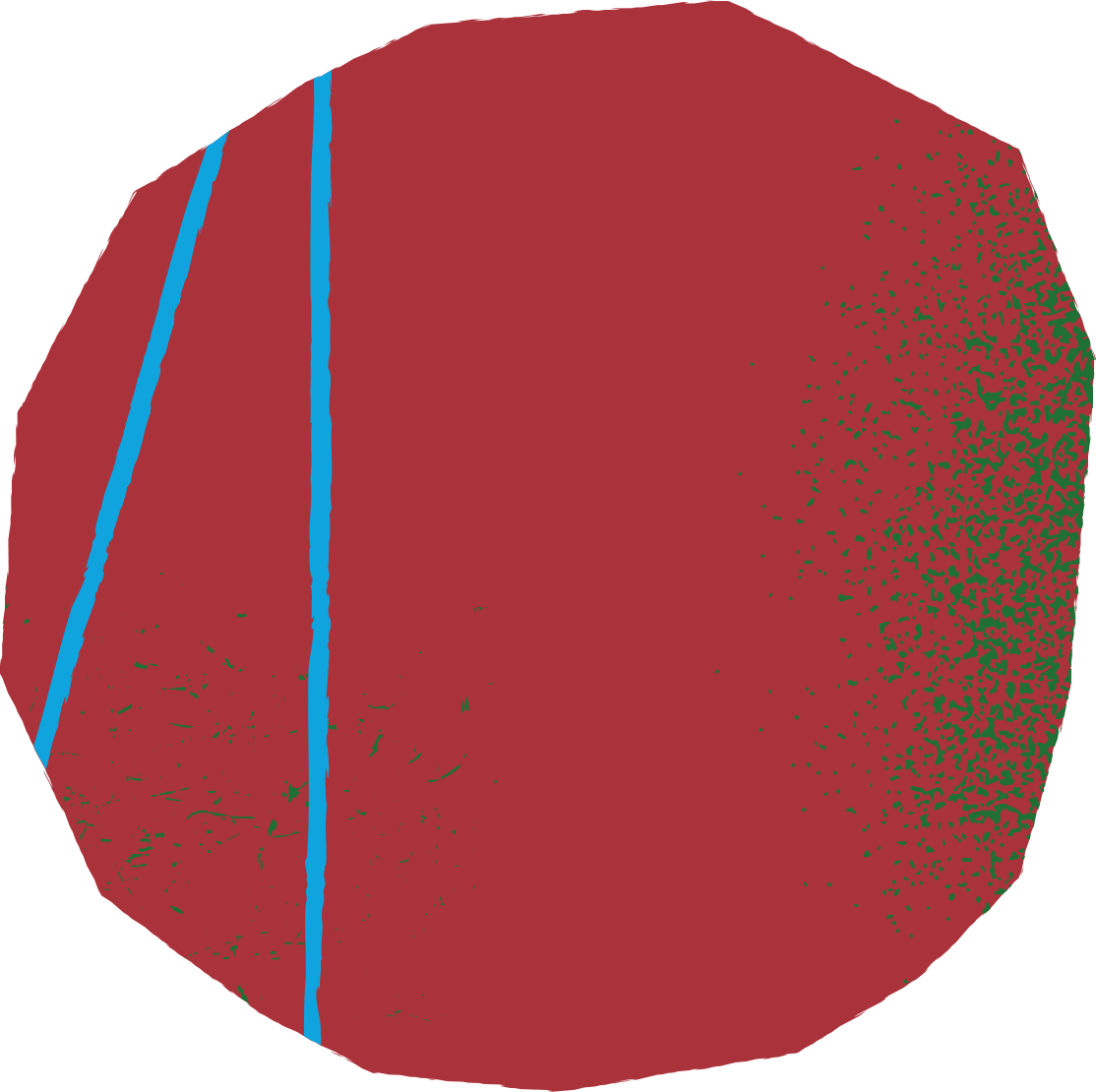 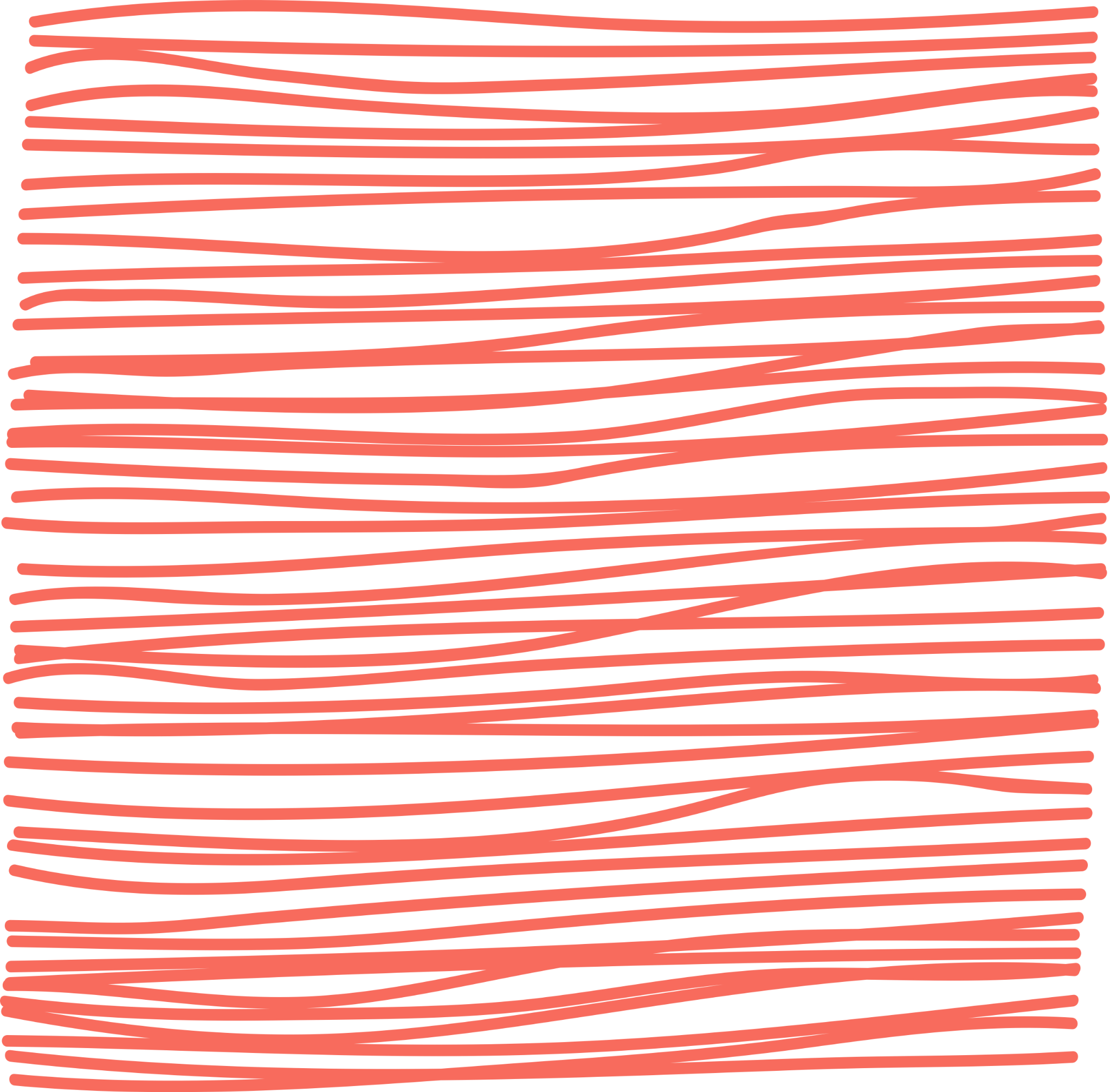 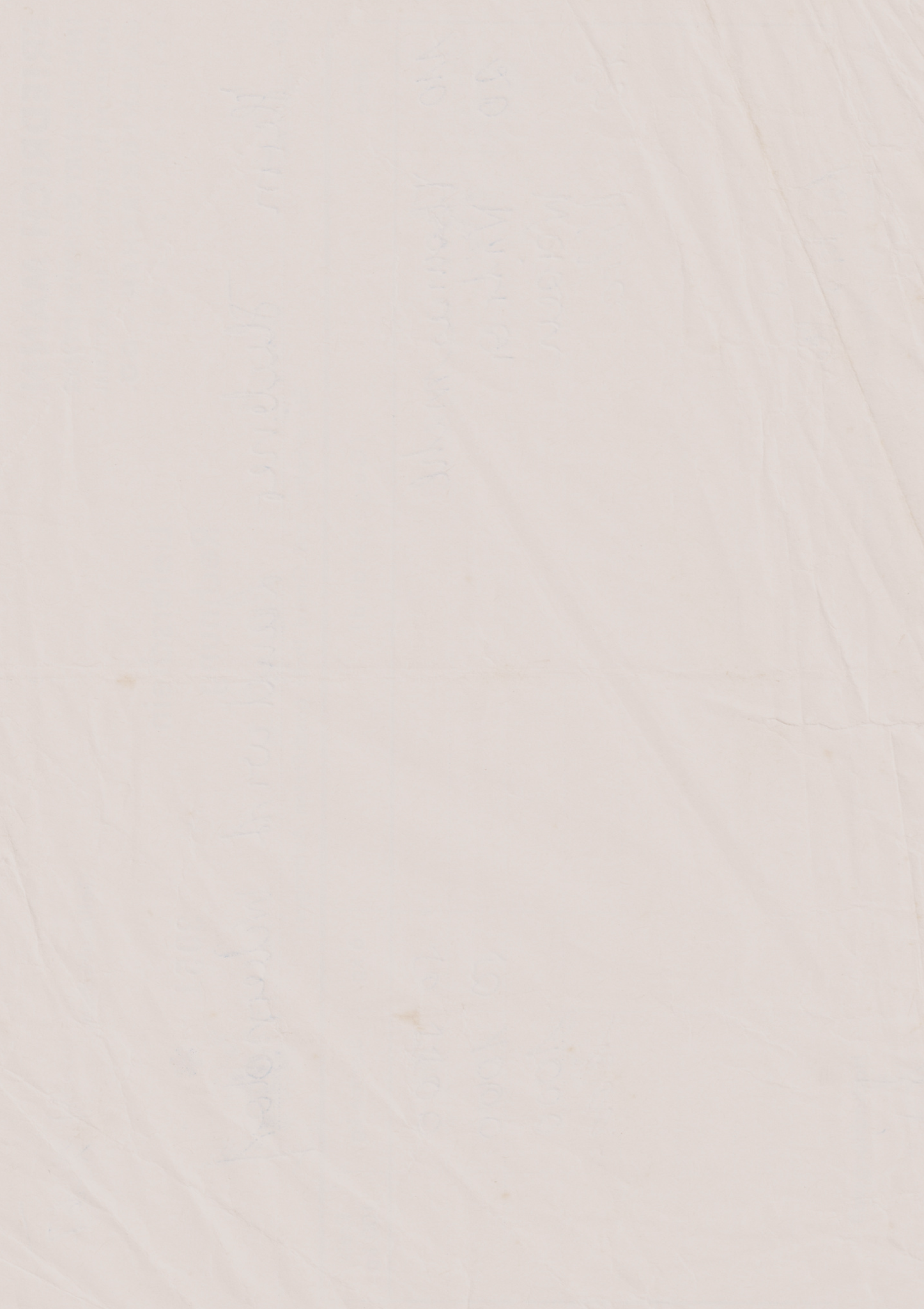 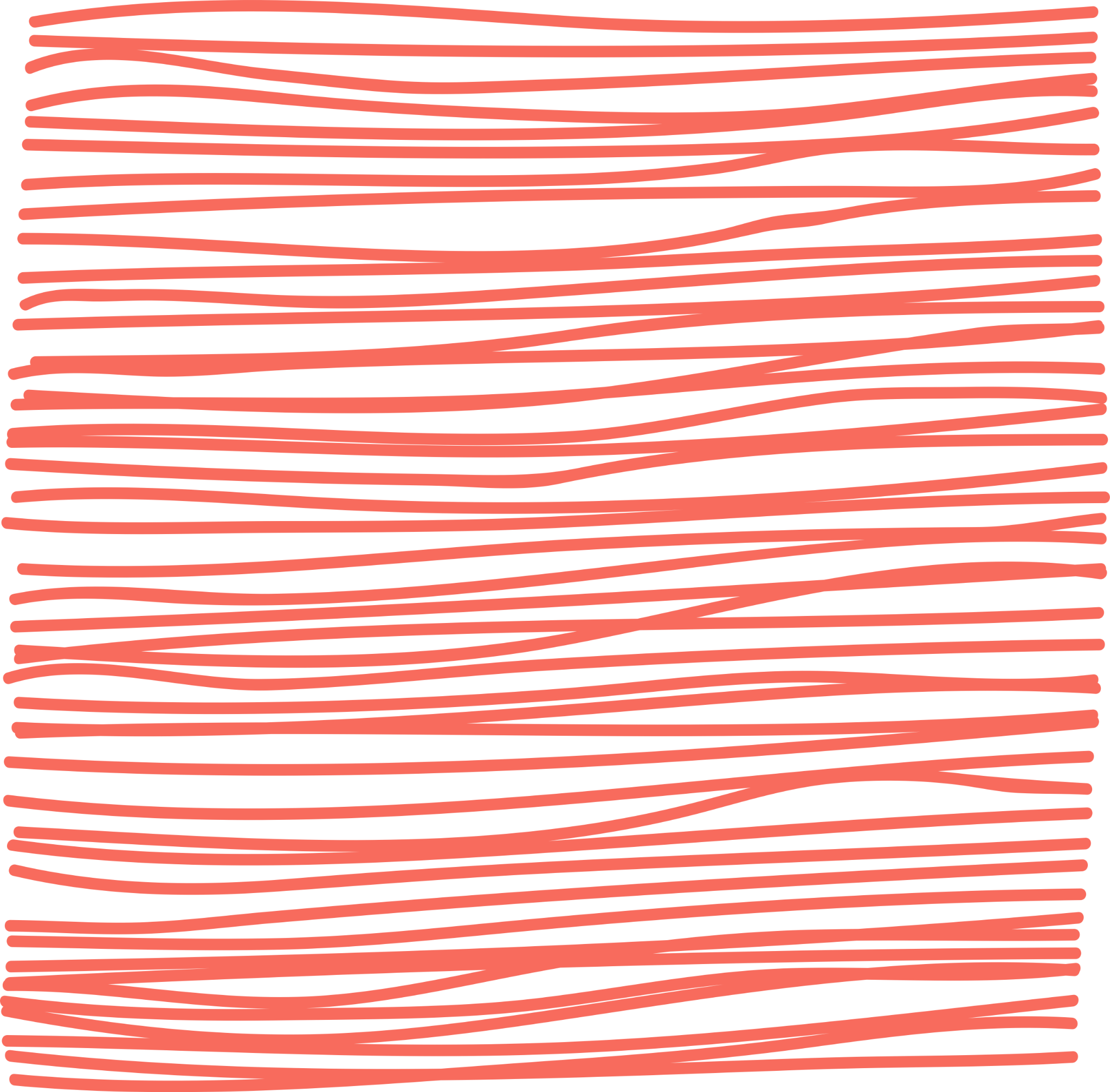 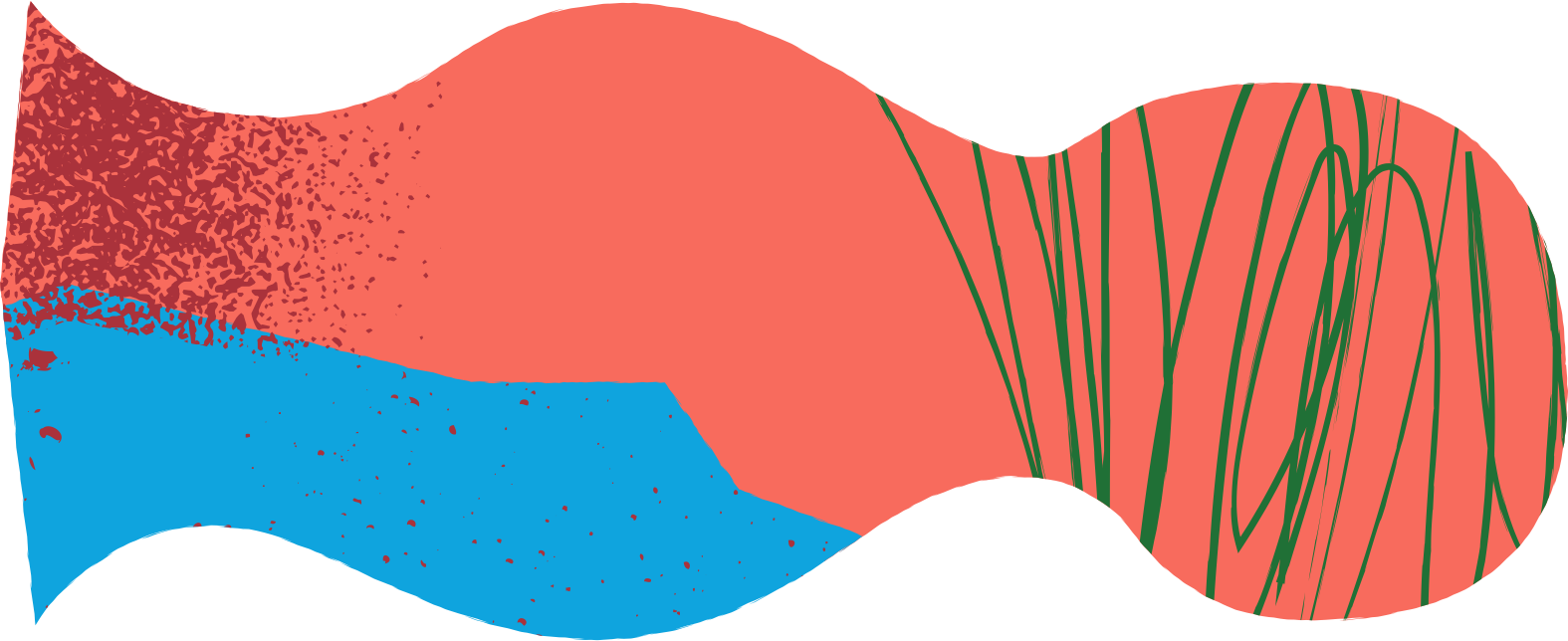 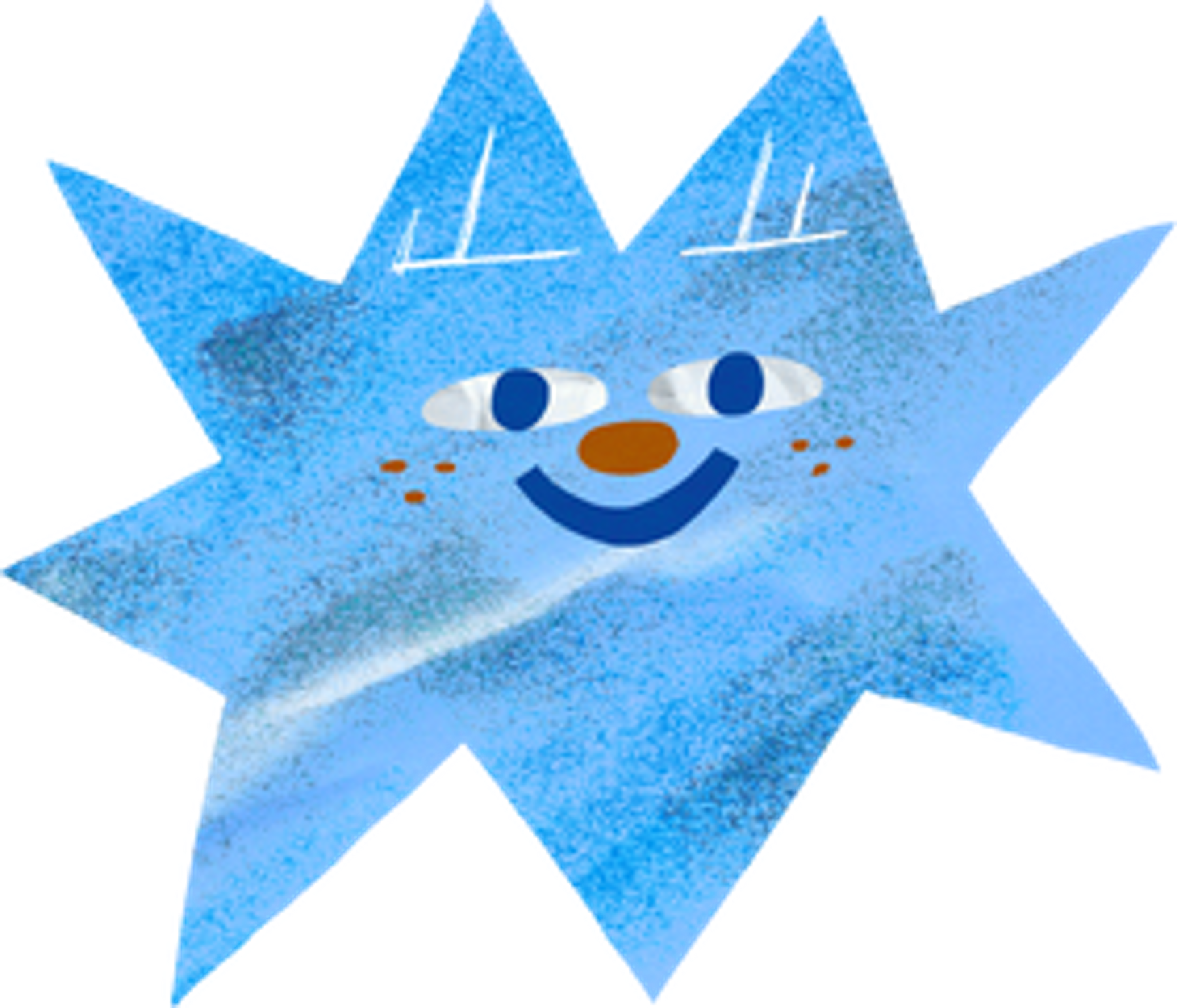 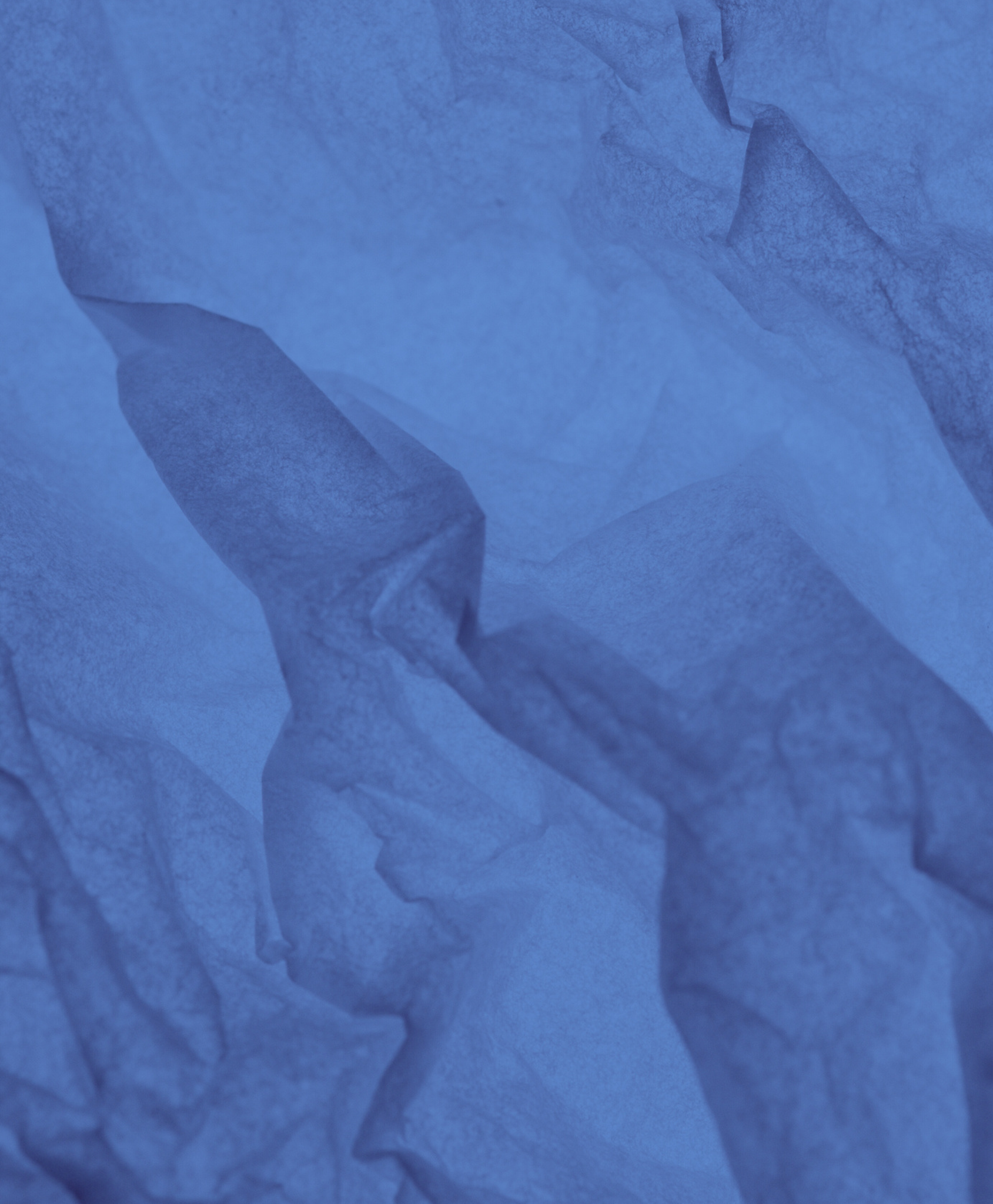 Credits
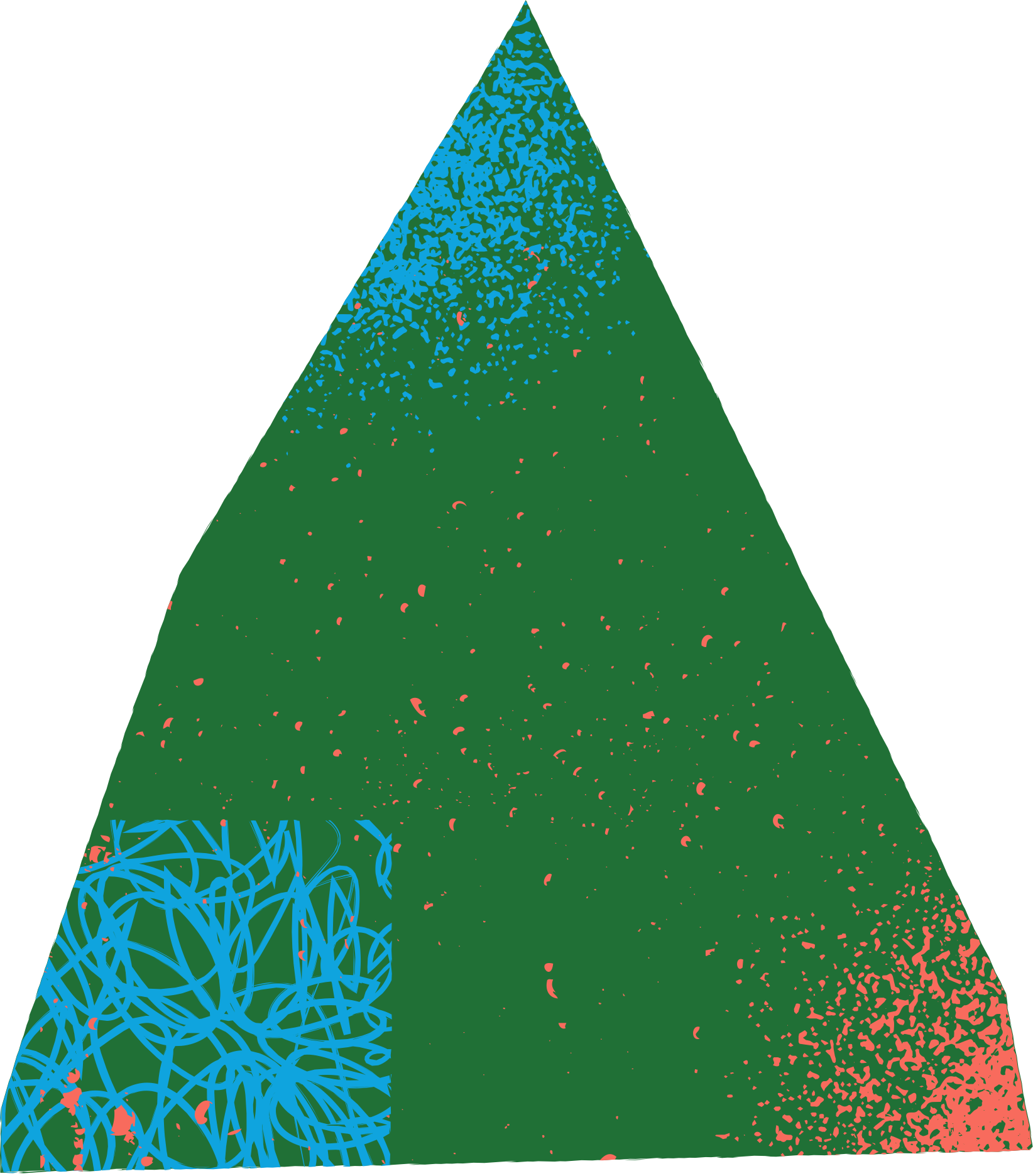 This design template is free for 
everyone to use thanks to the following:
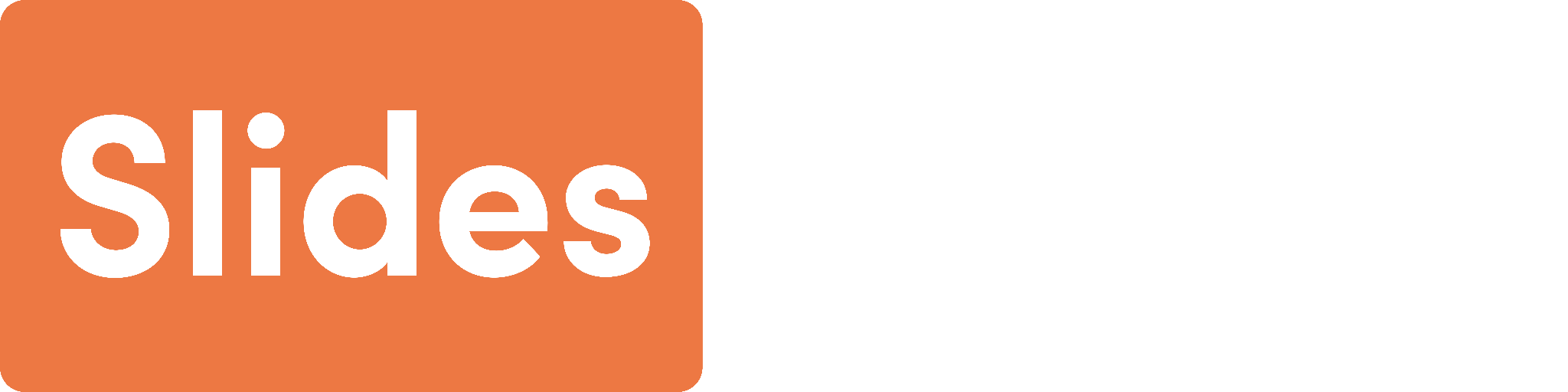 for the presentation template
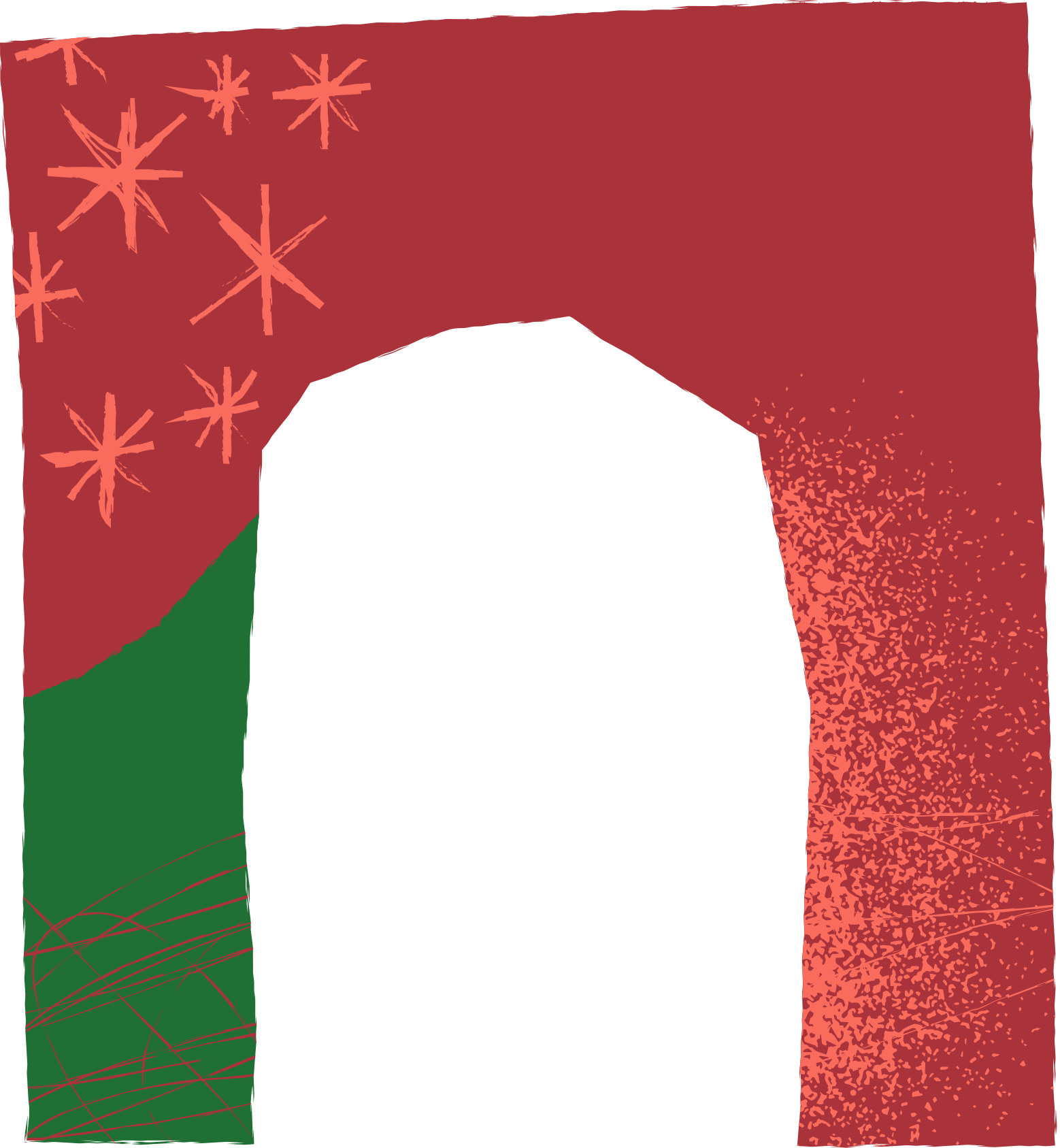 Pexels, Pixabay
for the photos
HAPPY DESIGNING!
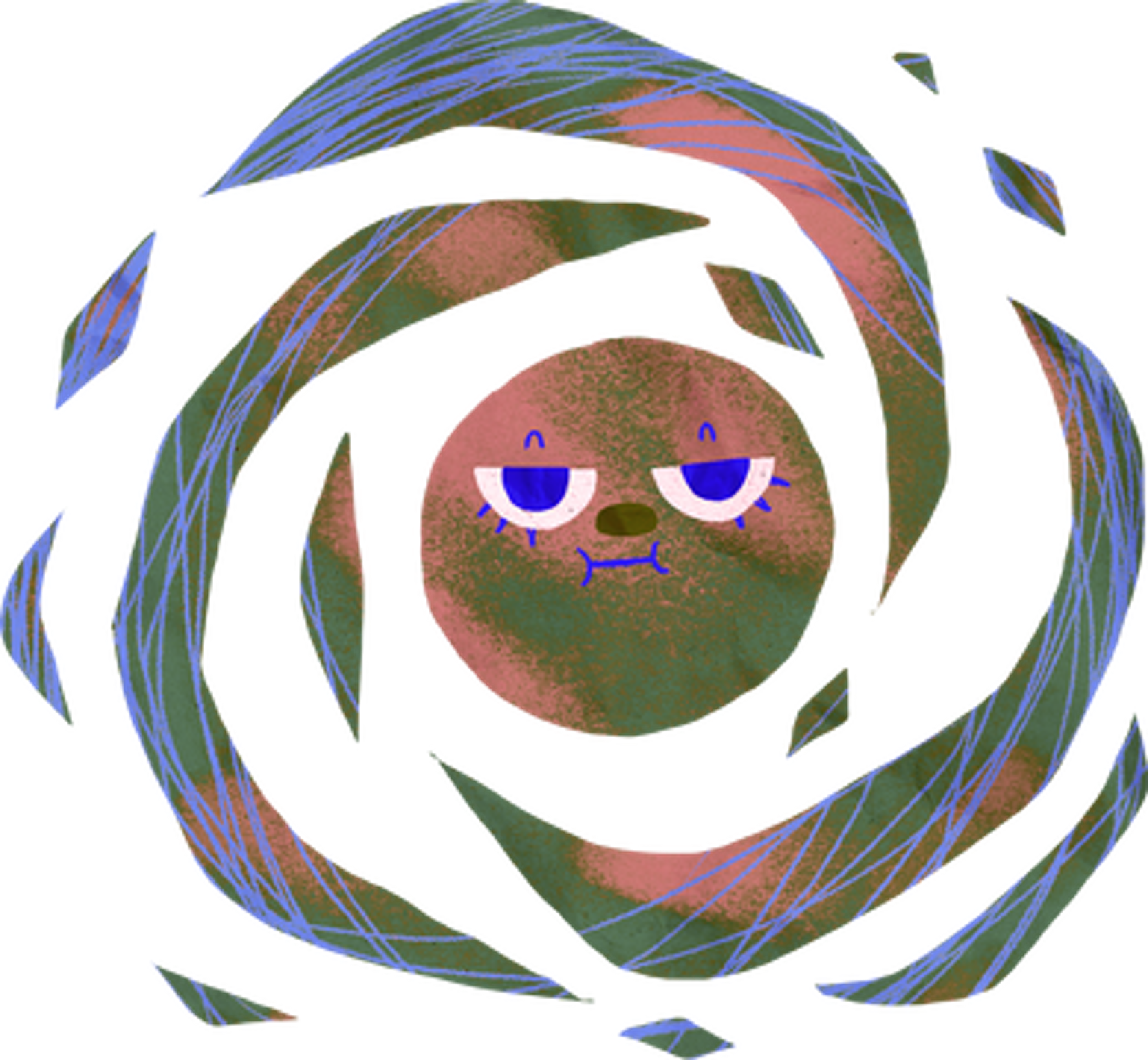 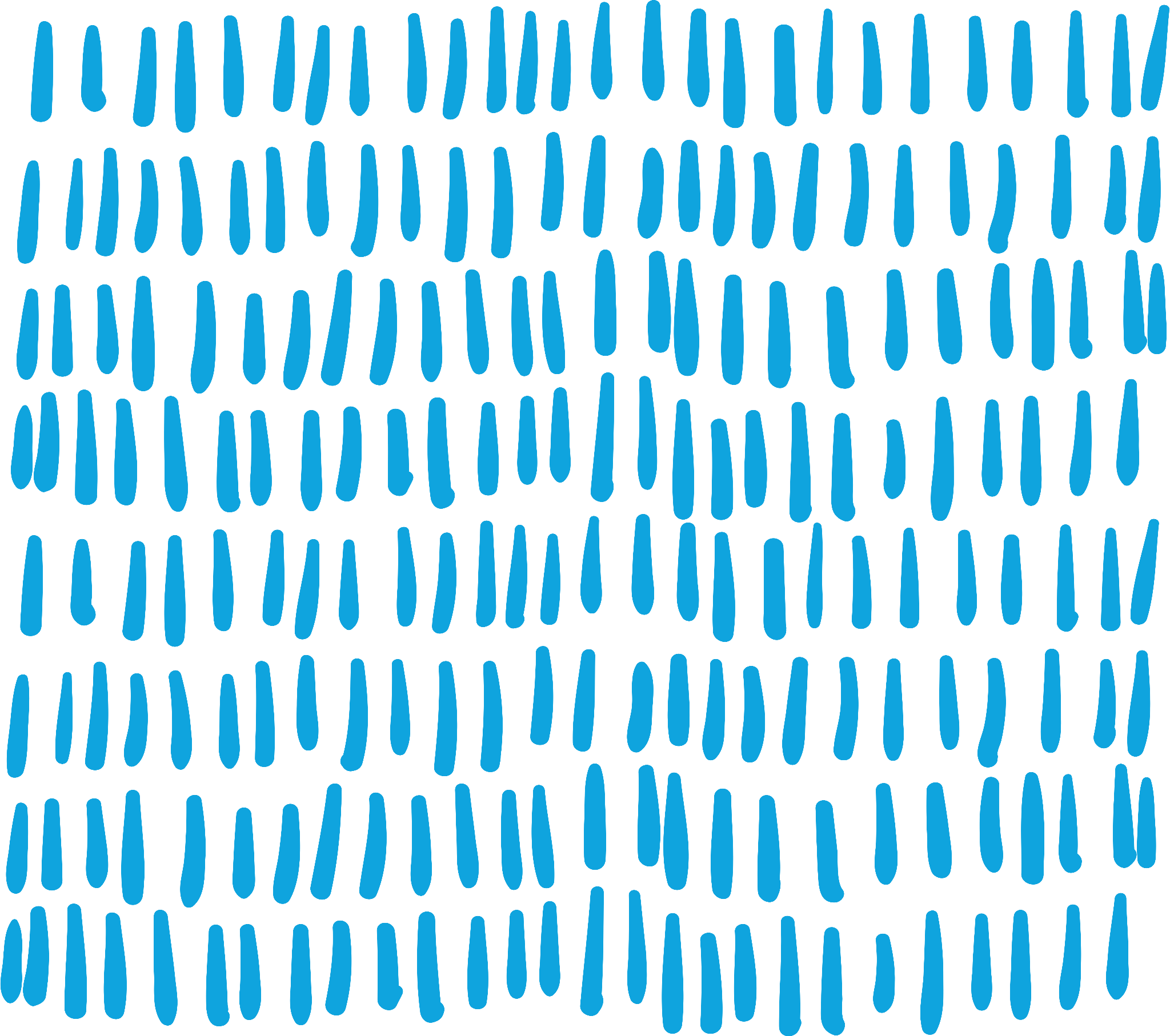